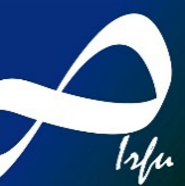 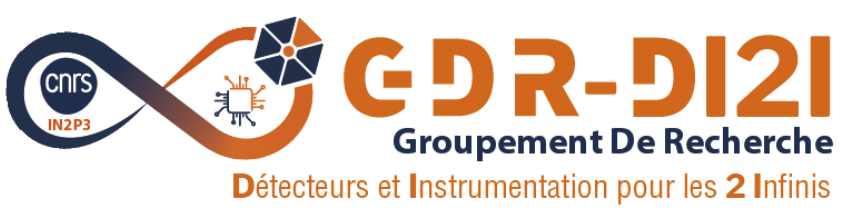 Optical readout for gazeous detectors

Antoine Cools
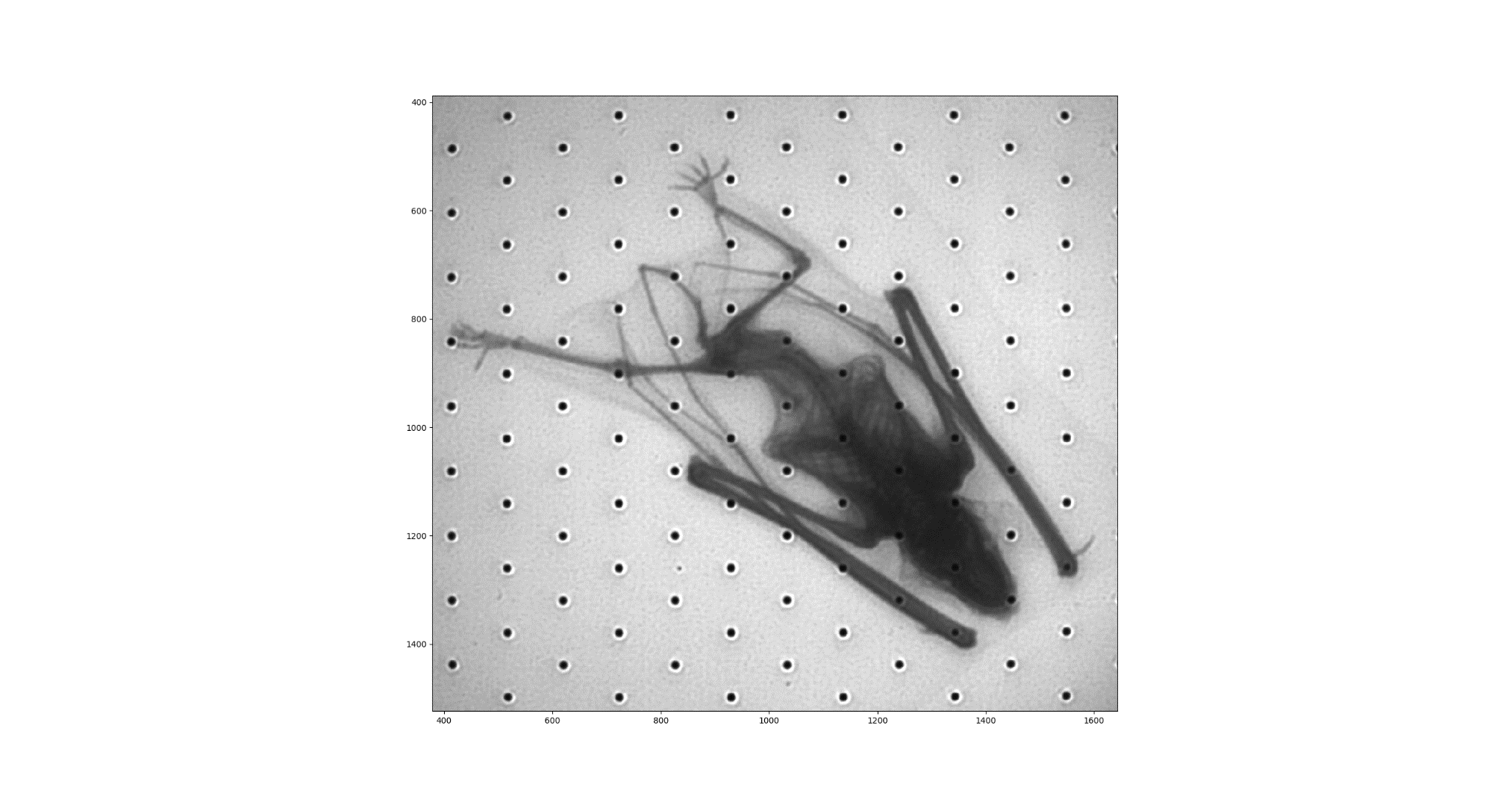 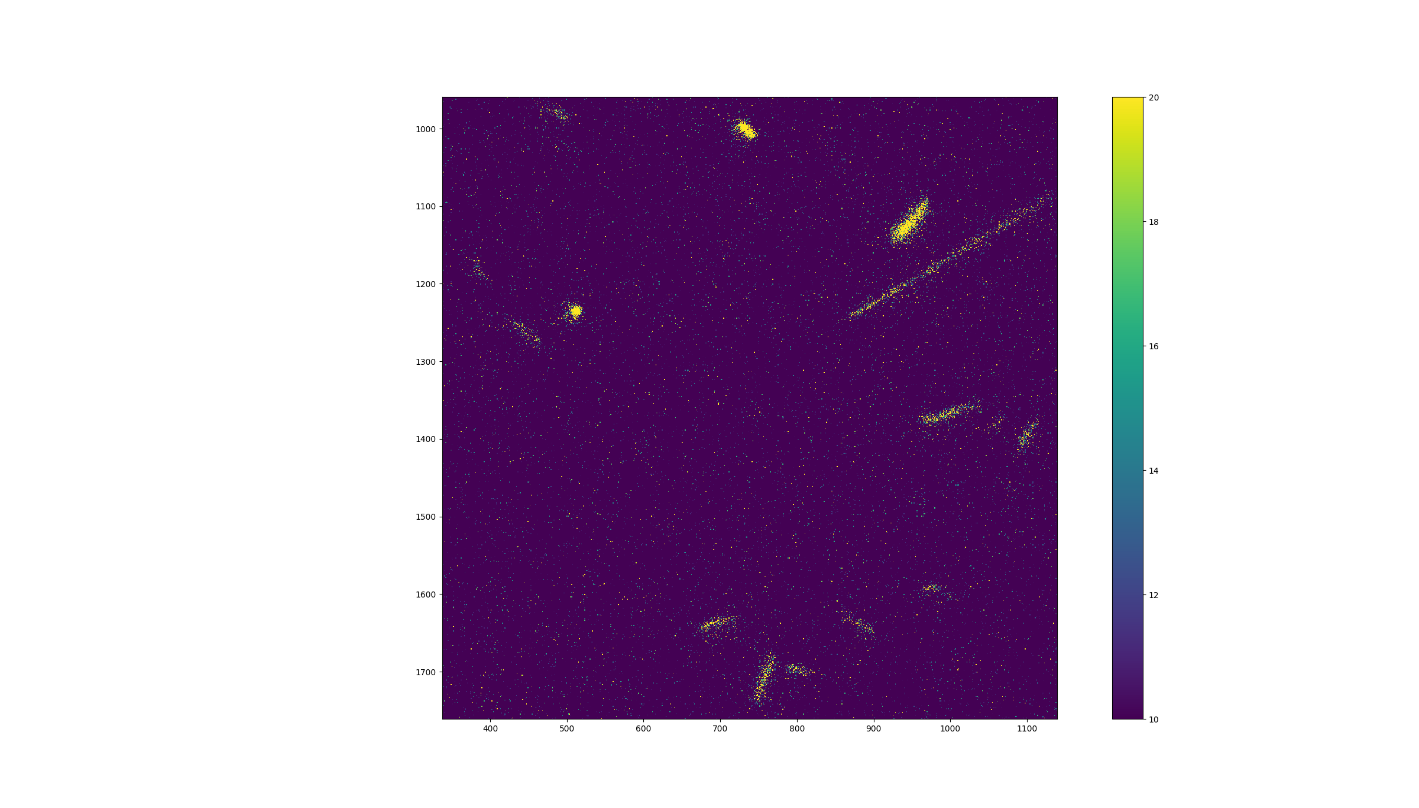 Outline
Scintillation study and optical readout
Applications
Glass Micromegas
12/07/2023
GDR DI2I - Subatech
1
Outline

Scintillation study and optical readout
Optical readout overview
Argon/CF4 scintillation
Readout
Applications
Glass Micromegas
12/07/2023
GDR DI2I - Subatech
2
Optical readout overview
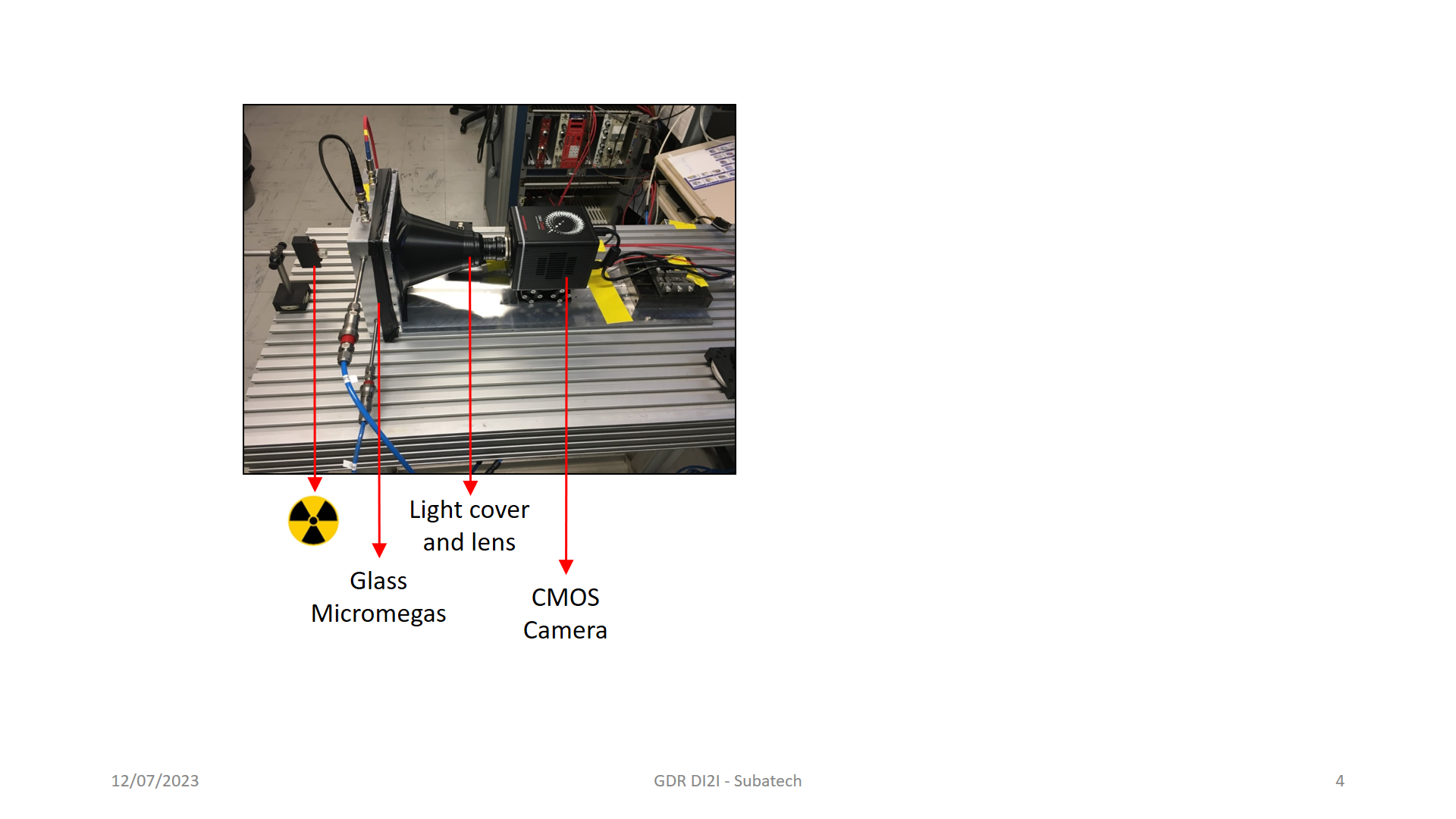 Gazeous detector

Large dimensions (several m2)
Not expensive
Radiation hard (10s year of LHC)
Compatible with magnetic field
Gas active medium low density
Optical readout

Use of camera (high granularity, large number of pixels, use of lens for large field of view)
Easy handling of the data (light intensity matrix)
Real-time imaging thanks to very low data processing and light integration approach
12/07/2023
GDR DI2I - Subatech
3
Optical readout overview
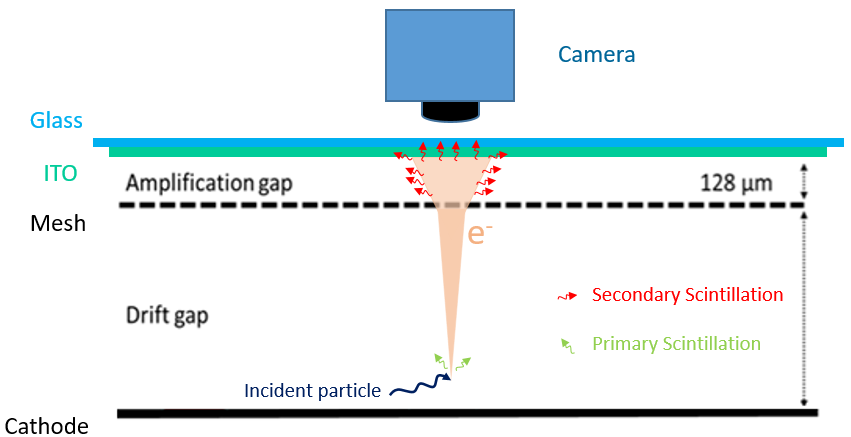 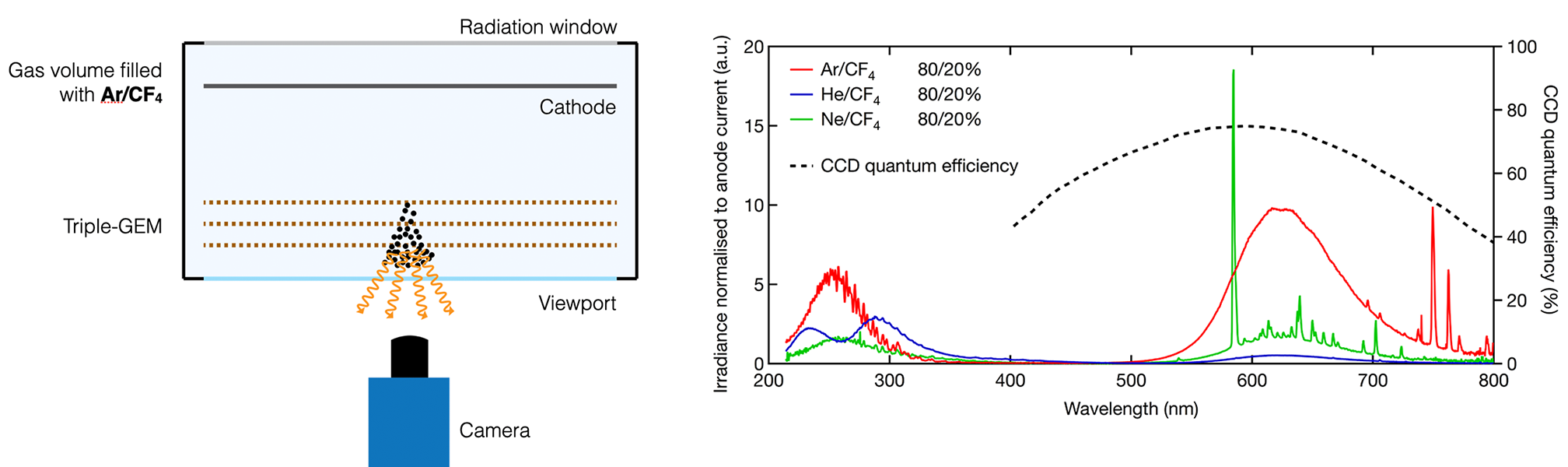 12/07/2023
GDR DI2I - Subatech
4
Argon/CF4 scintillation
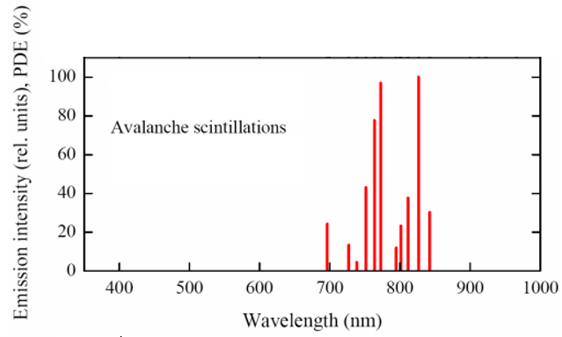 Pure Ar
Pure CF4
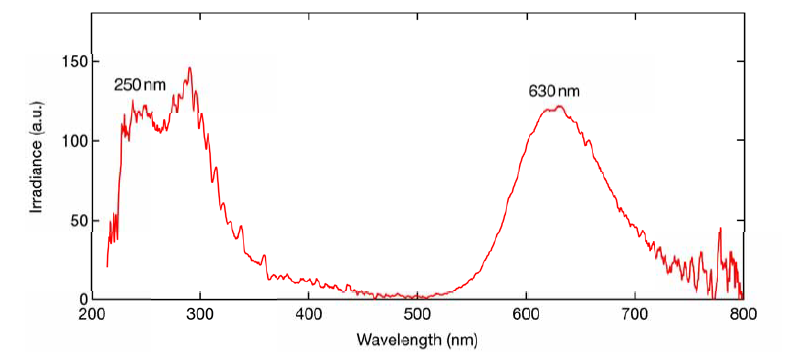 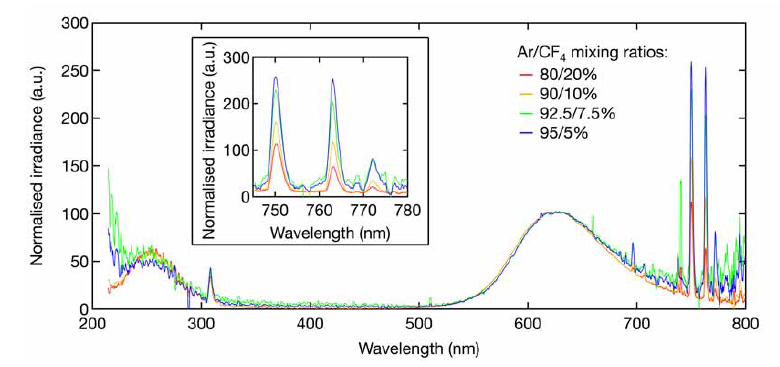 F.M.F Fraga
F.M. Brunbauer
12/07/2023
GDR DI2I - Subatech
5
Argon/CF4 scintillation
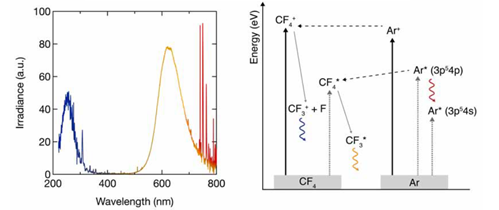 F.M. Brunbauer
VIS : Electron impact : excited CF4* dissociates to CF3* which emits in VIS. 
Dissociation of CF4* is not the only way to get CF3* : 
Charge transfer processes  : ionised Ar+ contributes to production of CF4+ towards CF3* production.
Ar + CF4 → CF3+ + F + Ar
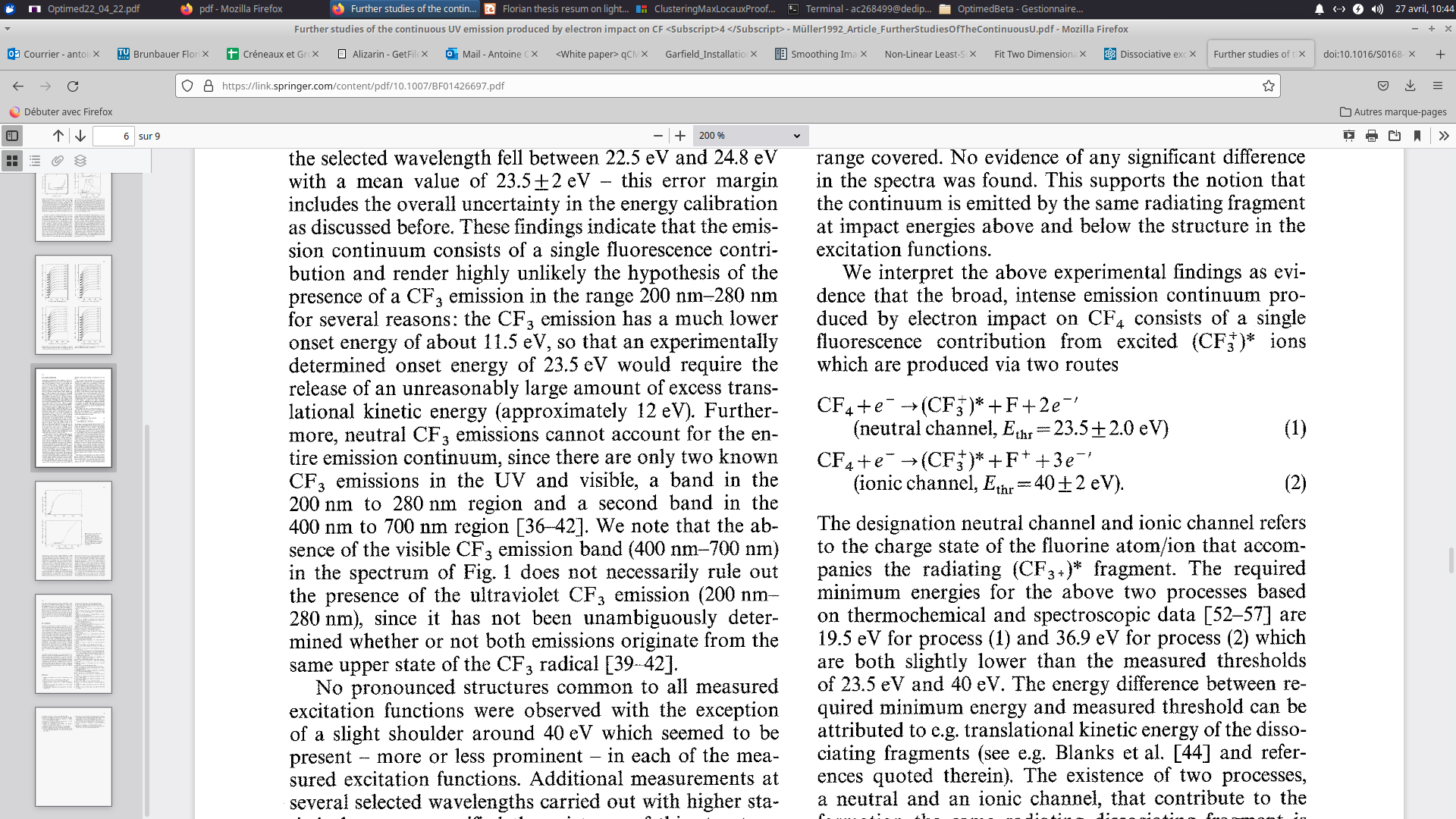 12/07/2023
GDR DI2I - Subatech
6
Other scintillating gas mixtures
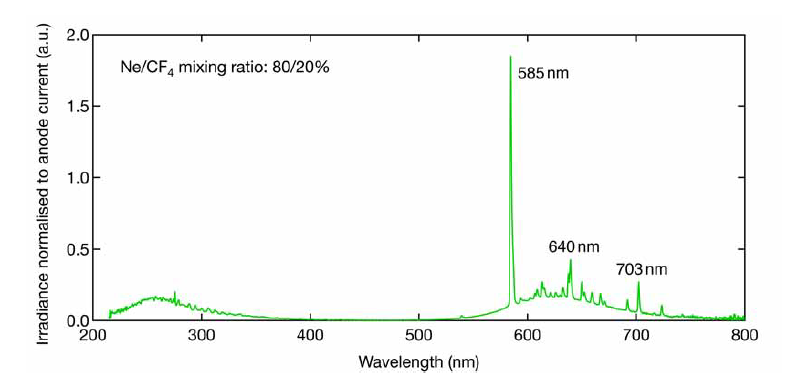 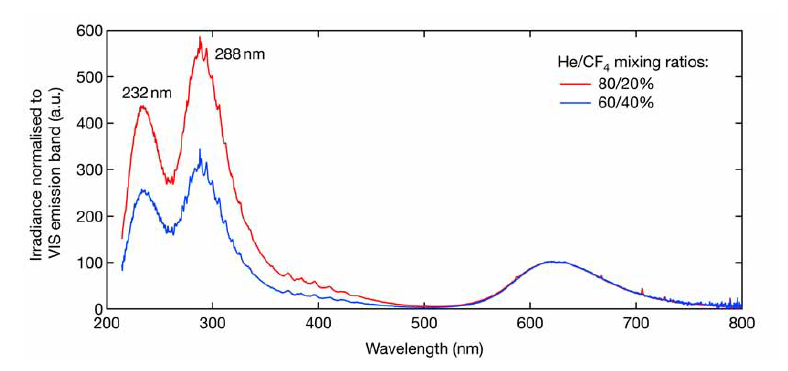 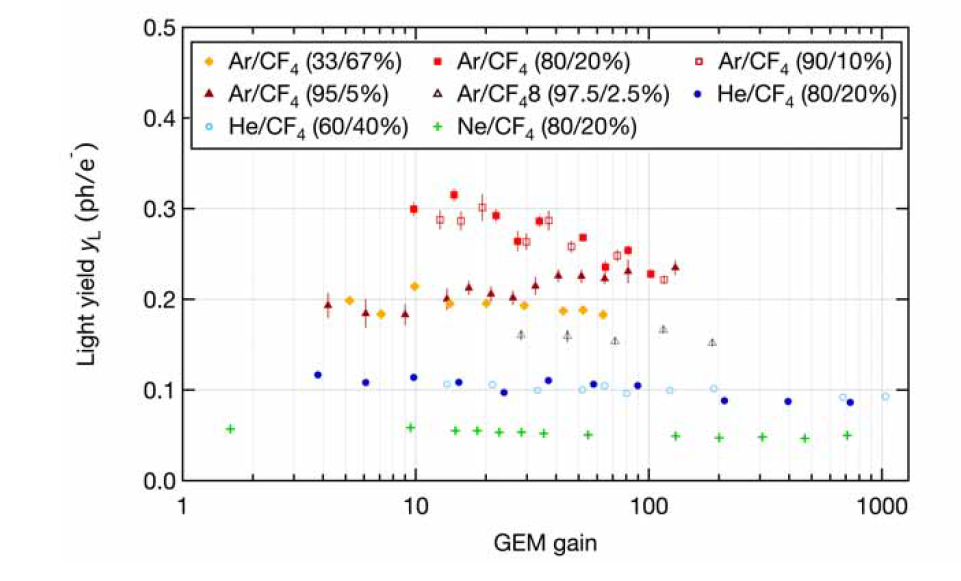 F.M. Brunbauer
Light yield
12/07/2023
GDR DI2I - Subatech
7
Gain
F.M. Brunbauer
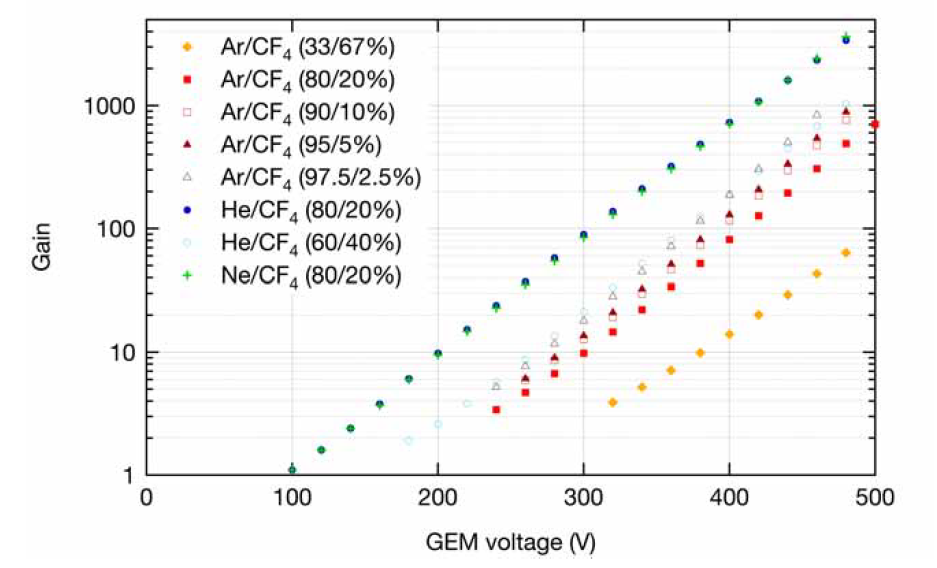 F.M.F Fraga
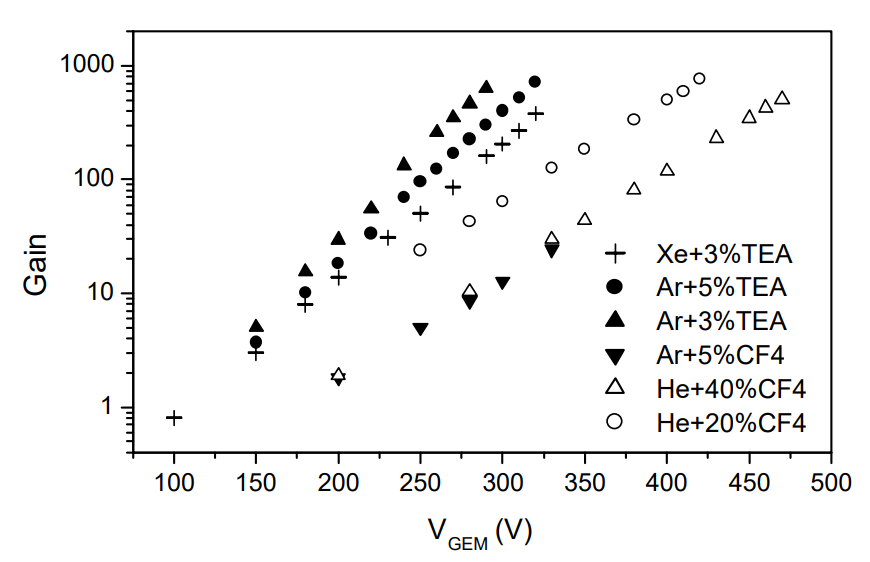 12/07/2023
GDR DI2I - Subatech
8
Readout
PMT : High gain, fast response.
EMCCD (Electron Multiplying CCD) camera :
- High signal-to-noise ratio in low-light conditions
- Charge multiplication through impact ionisation 
- Limited image resolution due to smaller pixels
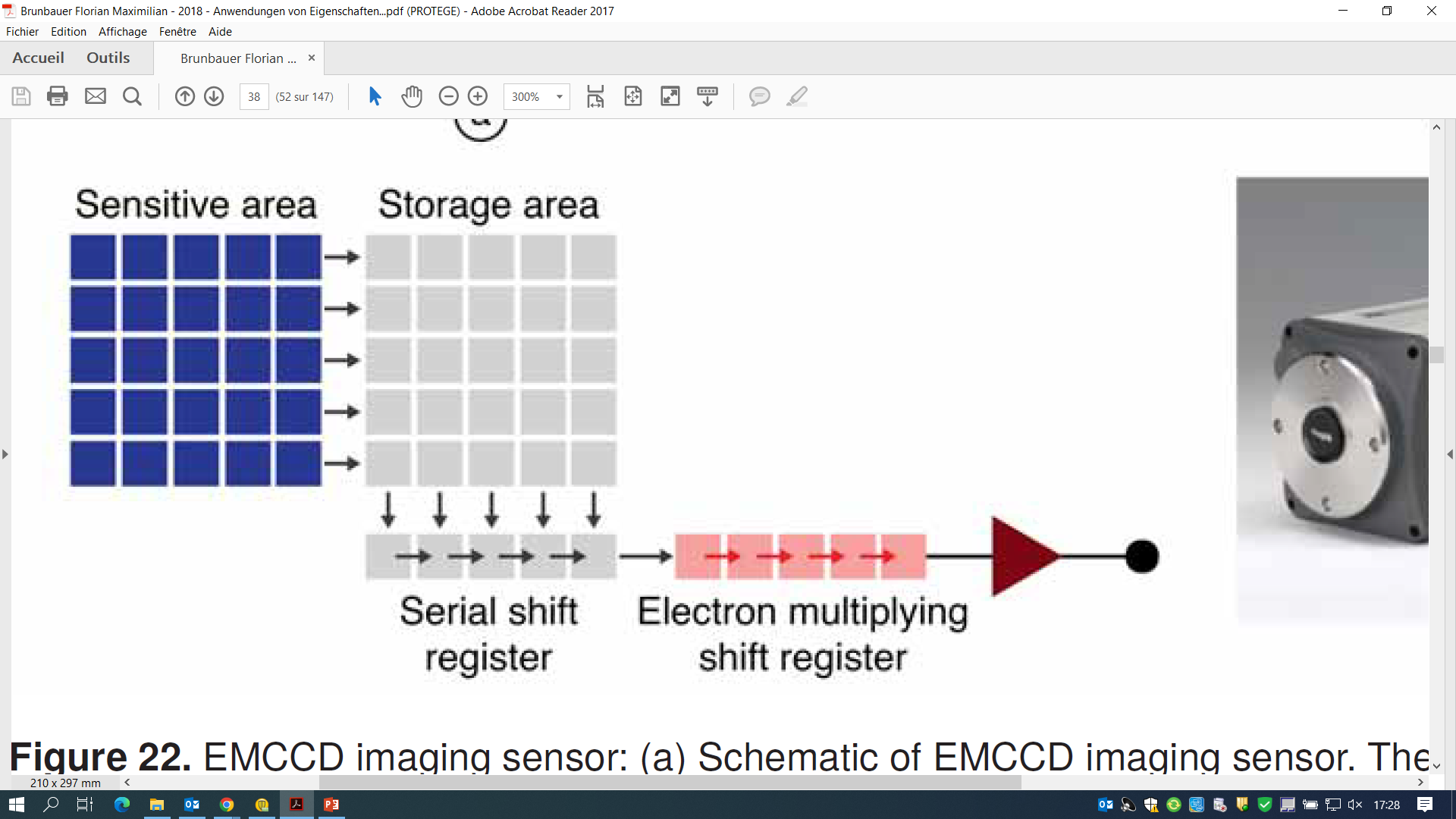 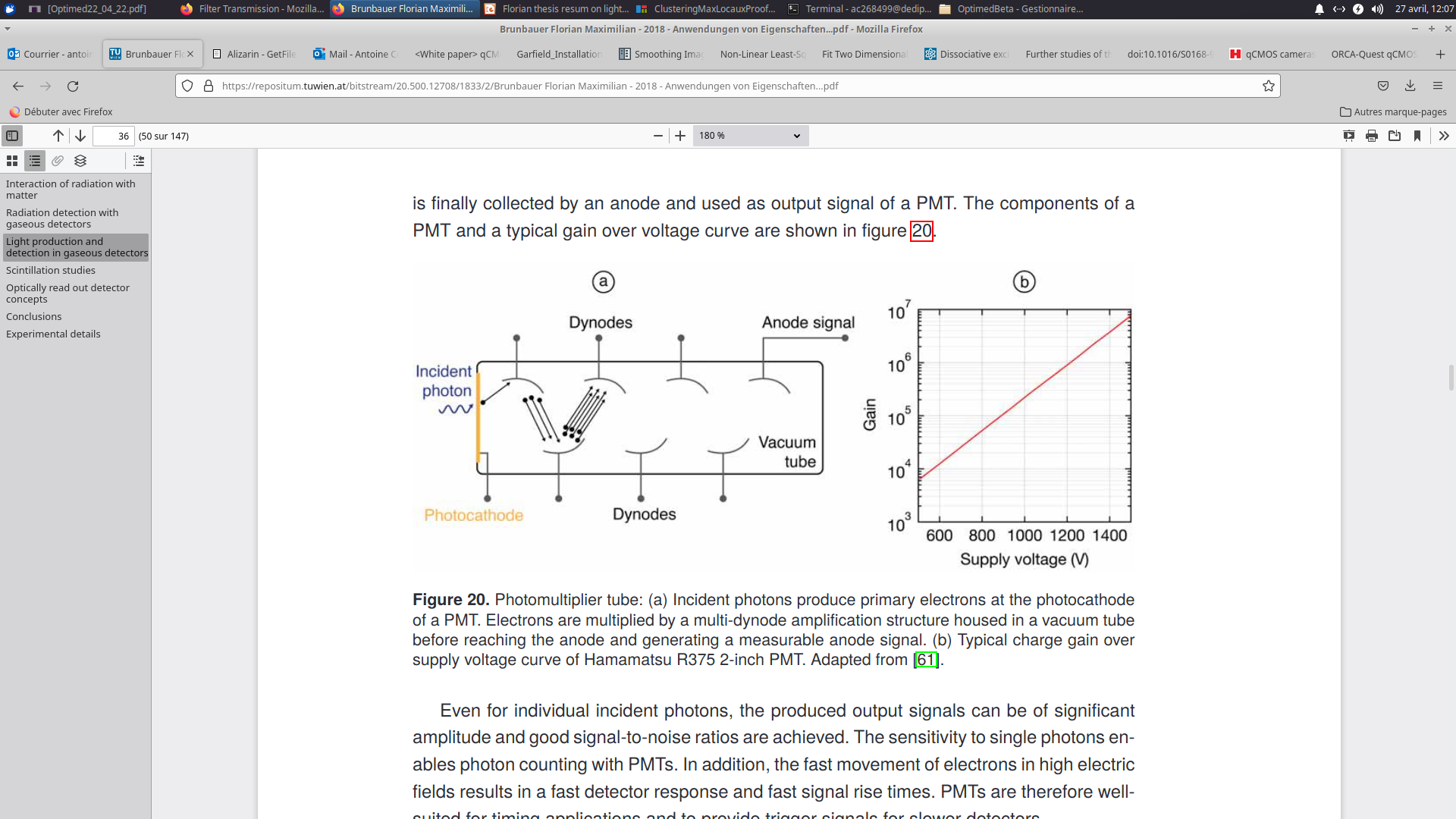 CCD (Charges-Coupled Devices) camera : 
- Large number of pixels 
- Significant readout time (tens of Hz)
CMOS (Complementary Metal-Oxyde semiconductors) :
Very low noise : each pixel has a photosensitive region and an active amplifier. 
- Shorter readout time
- Lower manufacturing cost than CDD sensors
- Rolling shutter effect : pixels are exposed alternatively
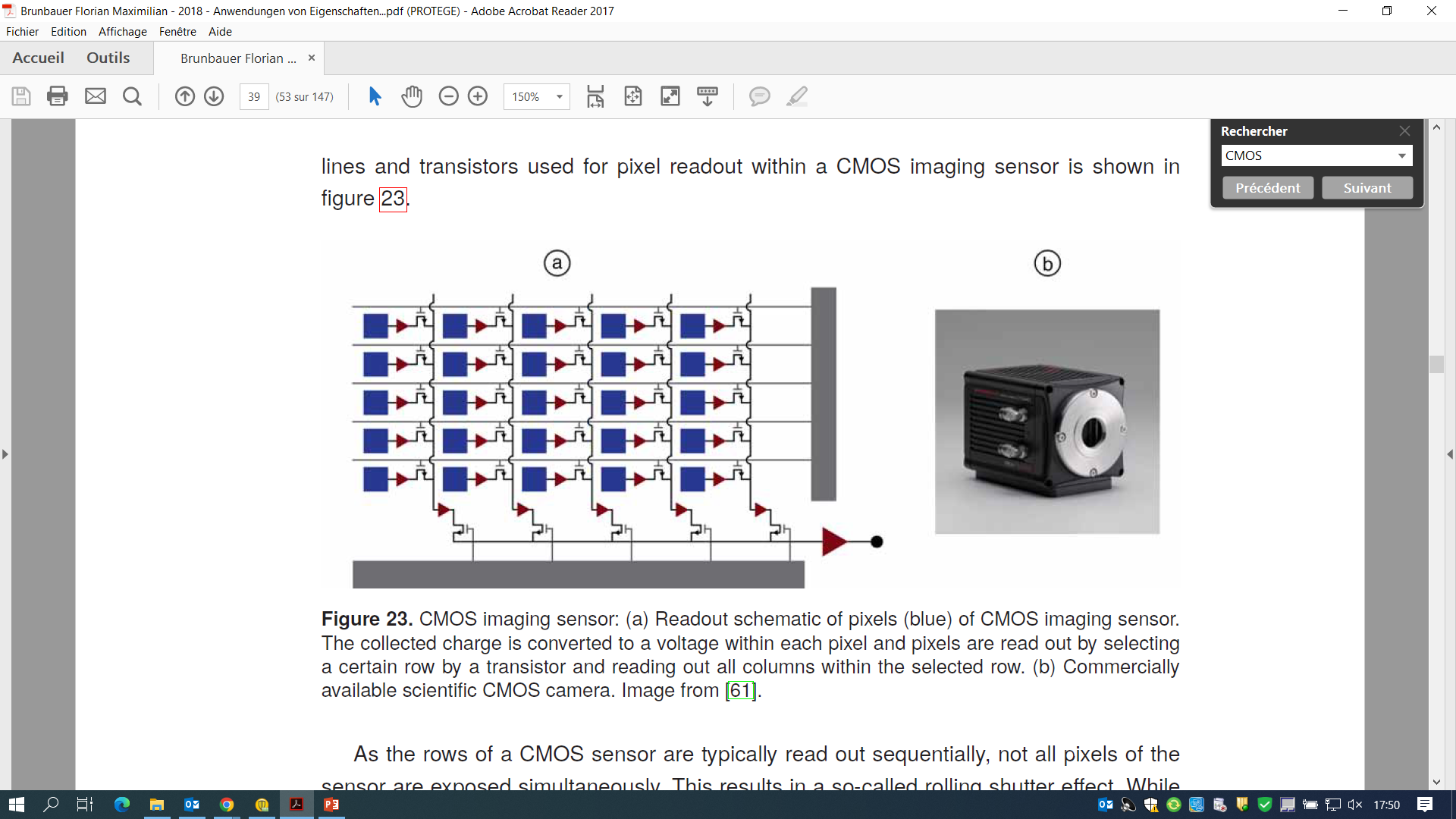 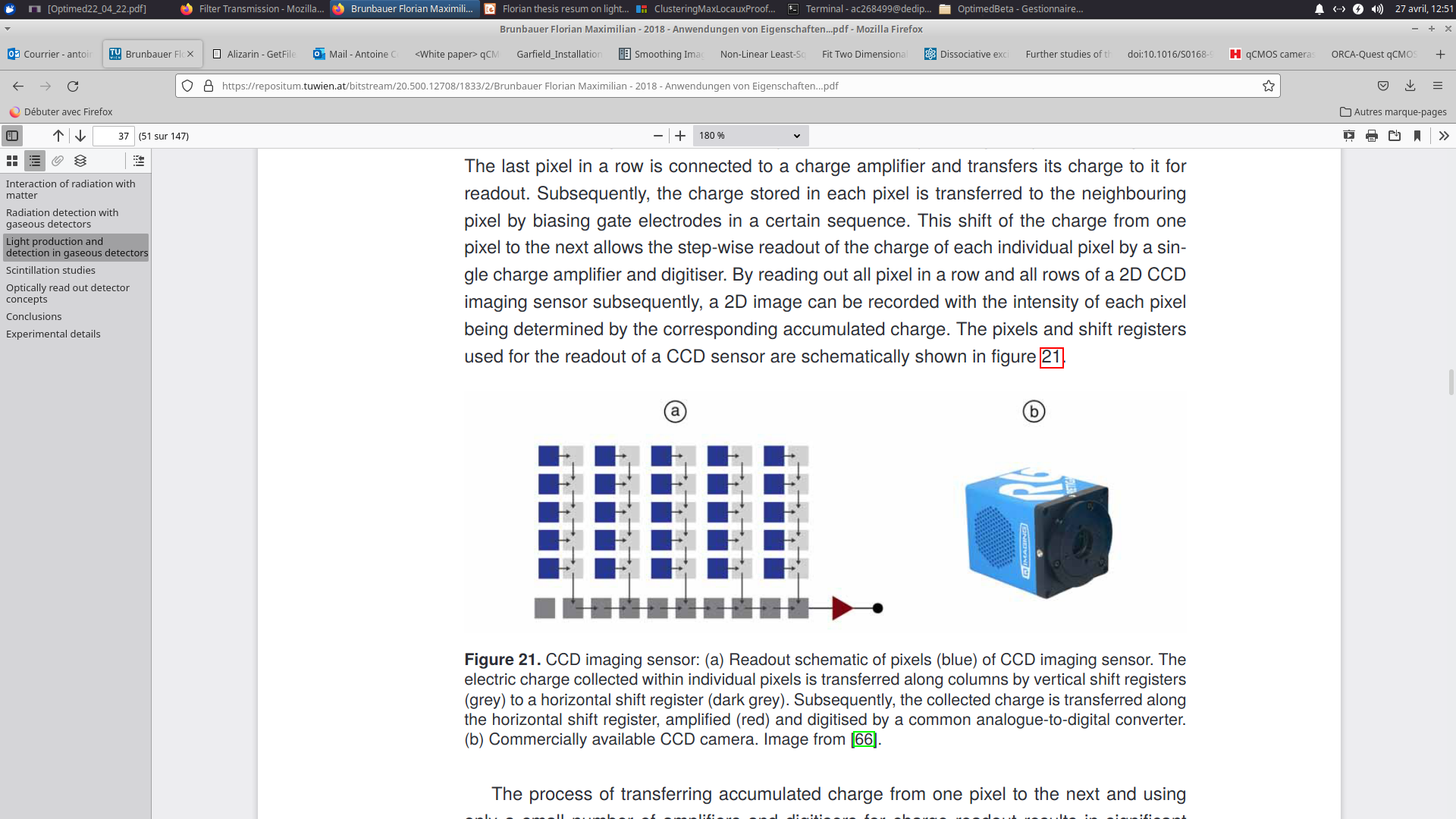 12/07/2023
GDR DI2I - Subatech
9
Readout
Hamamatsu CMOS camera
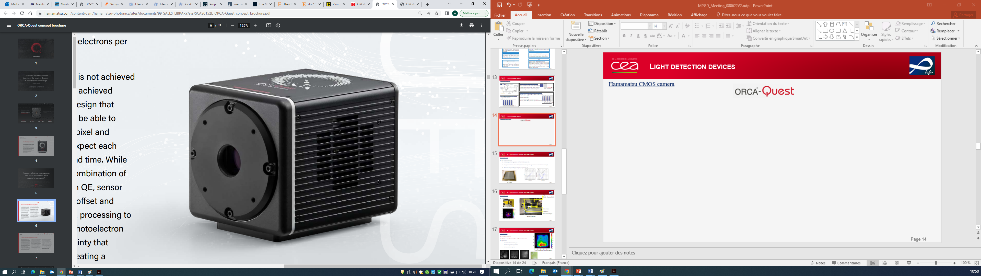 Readout noise
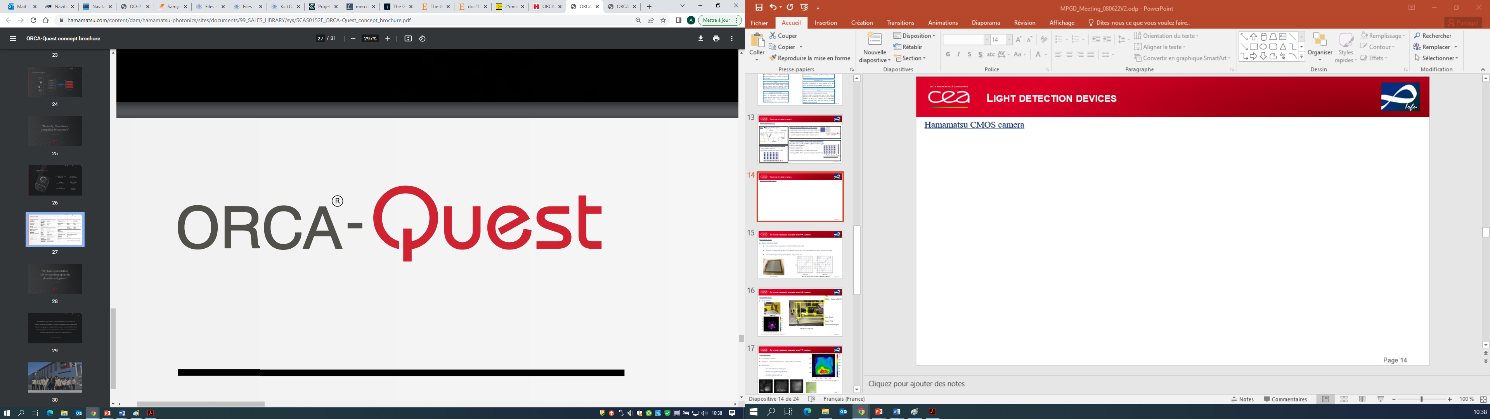 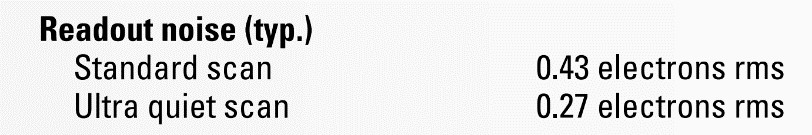 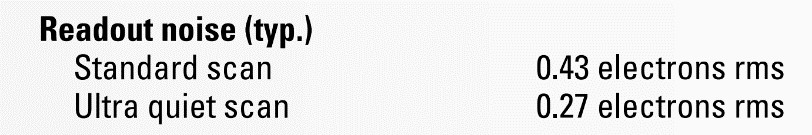 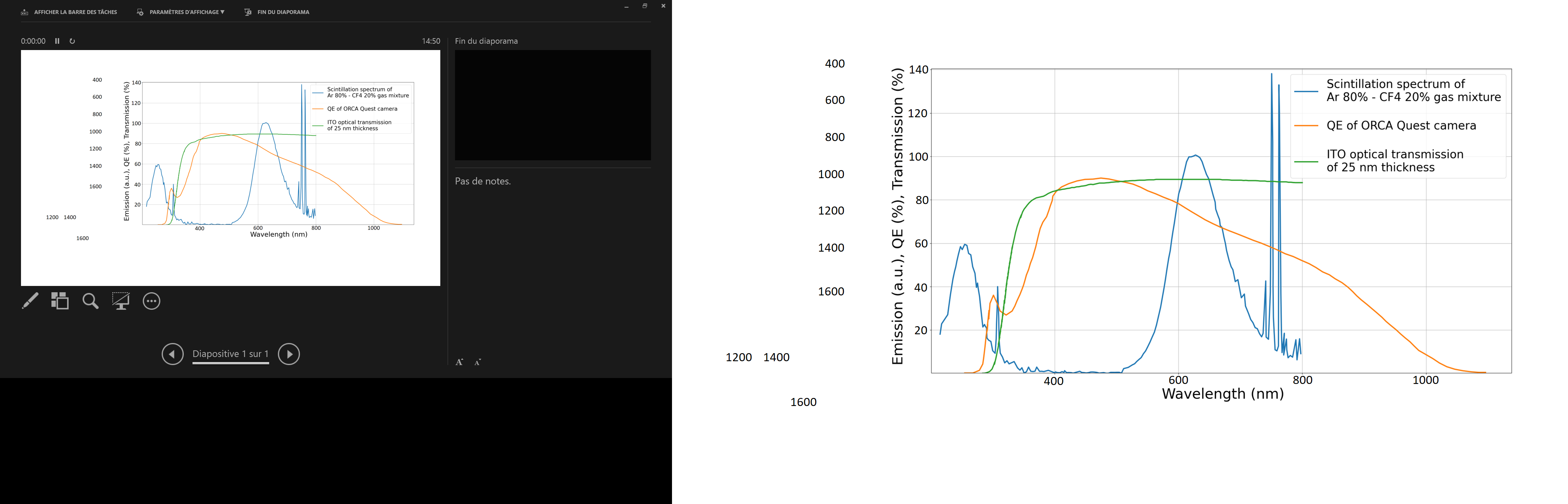 Pixels
Number		Size
4096 x 2304	4.6 µm x 4.6 µm
Minimum exposure time
Mode		Rate
Standard		1 µs/frame
Ultra quiet		200 ms/frame
Dark current
Cooling	Sensor temperature	Dark current
Air	- 20 °C		0.016 e- /pixels/s
12/07/2023
GDR DI2I - Subatech
10
Outline

Scintillation study and optical readout
Applications
Timeline
Optical GEMs
Optical TPCs
Glass Micromegas
12/07/2023
GDR DI2I - Subatech
11
Timeline
GEM scintillation with CF4
Light emission with TEA and TMEA
Dose imager for radiotherapy
Glass Micromegas
Optical TPCs
GEM invention
2020
2000
2010
1990
MICROMEGAS invention
Neutron imaging (He converter, low pressure)
Dark matter experiment OTPCs
Pressure and gain effect on light yield
12/07/2023
GDR DI2I - Subatech
12
Radiography X
History of imaging with MPGDs
Glass Micromegas, Optical readout, deconvolution
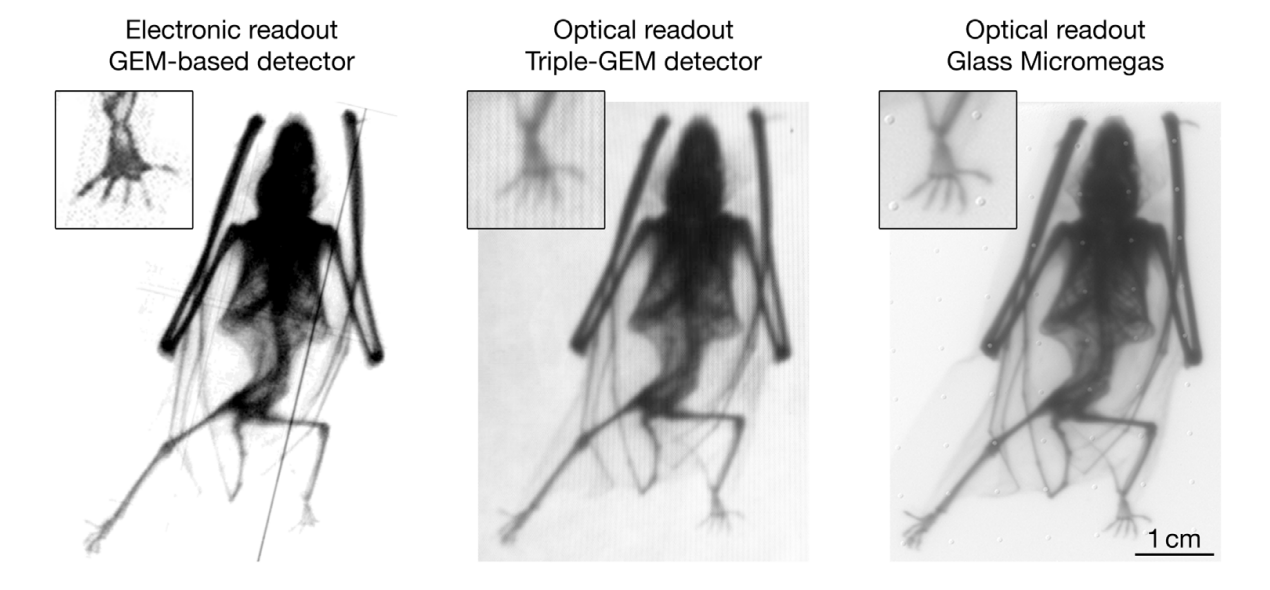 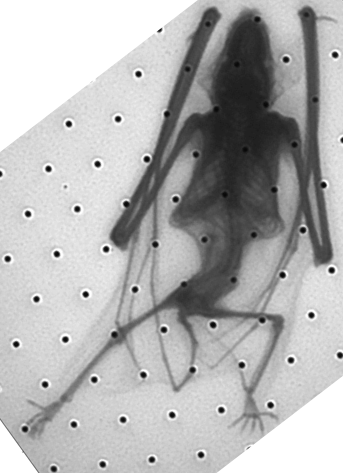 12/07/2023
GDR DI2I - Subatech
https://doi.org/10.1016/j.nima.2019.163320
13
Optical GEM - Radiography X
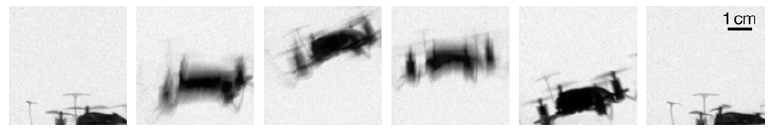 10 Hz
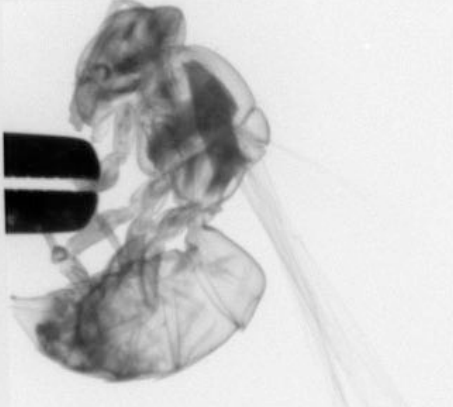 F.M. Brunbauer
σ = 351± 20 µm
2018
σ = 280 µm
F. Takeshi
2019
12/07/2023
GDR DI2I - Subatech
14
Optical GEM - Tomography X
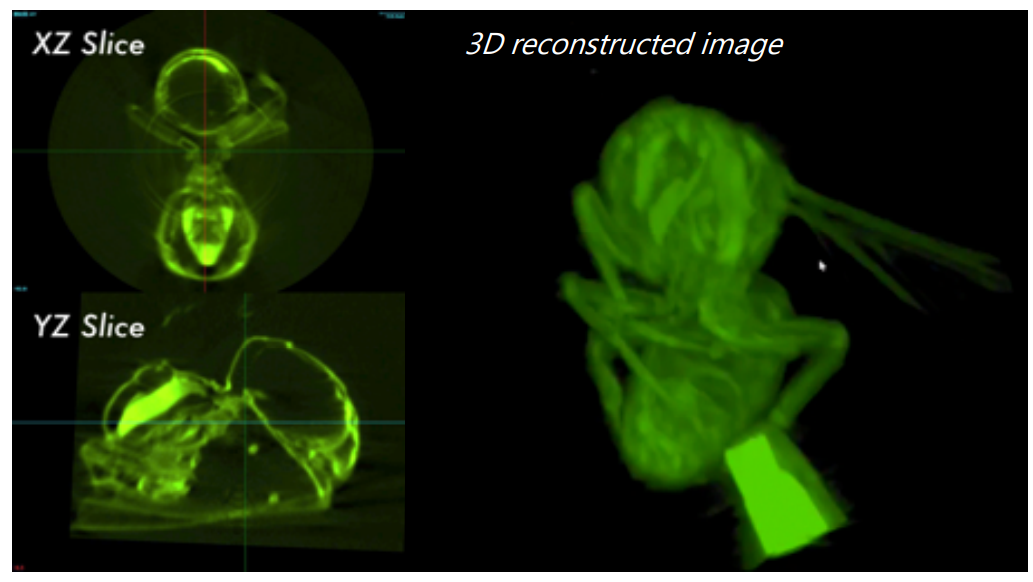 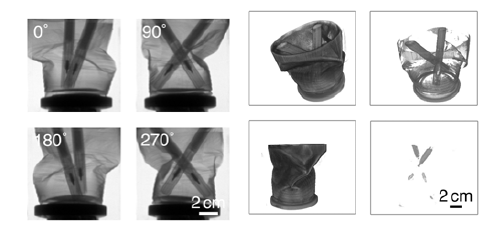 F.M. Brunbauer
F. Takeshi
2019
12/07/2023
GDR DI2I - Subatech
15
Dose imager for radiotherapy
Proton beam monitoring
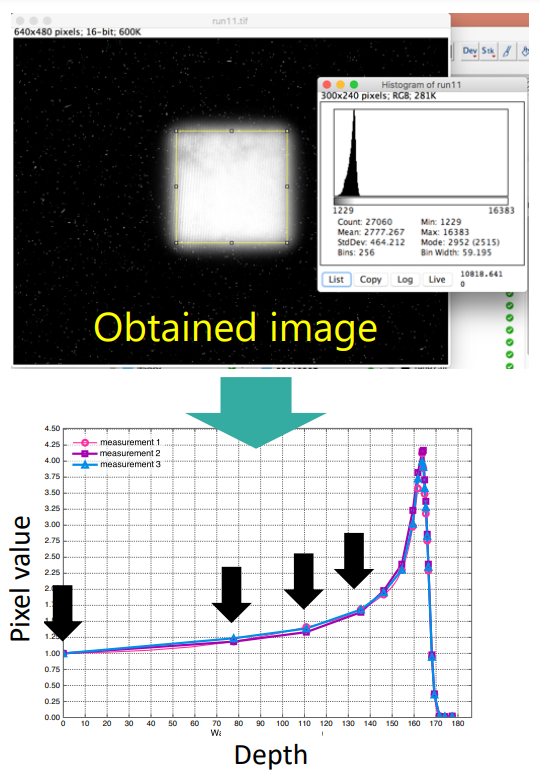 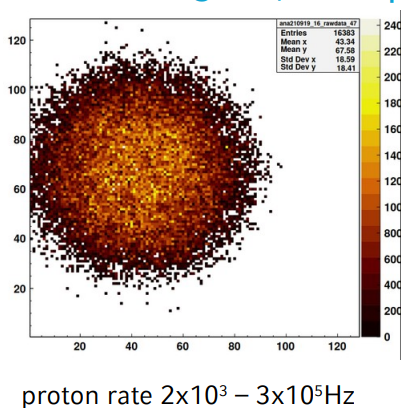 J. Borteldt
F. Takeshi
2020
2019
12/07/2023
GDR DI2I - Subatech
16
Optical TPC - 2D scintillation detector for thermal neutrons
F.M.F Fraga
2002
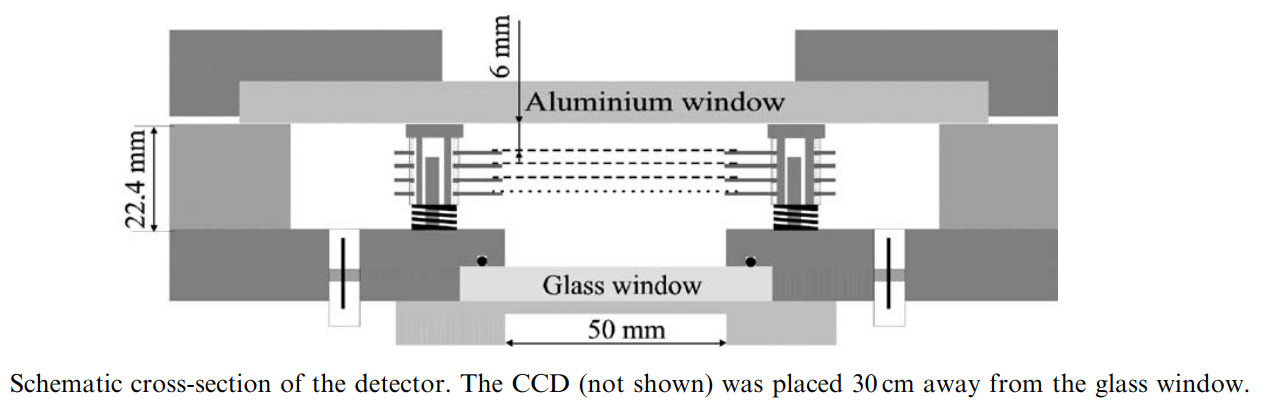 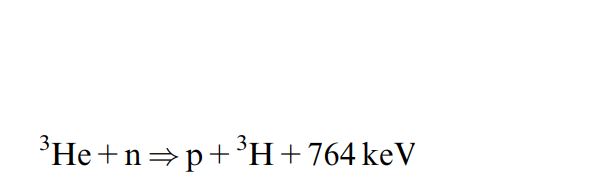 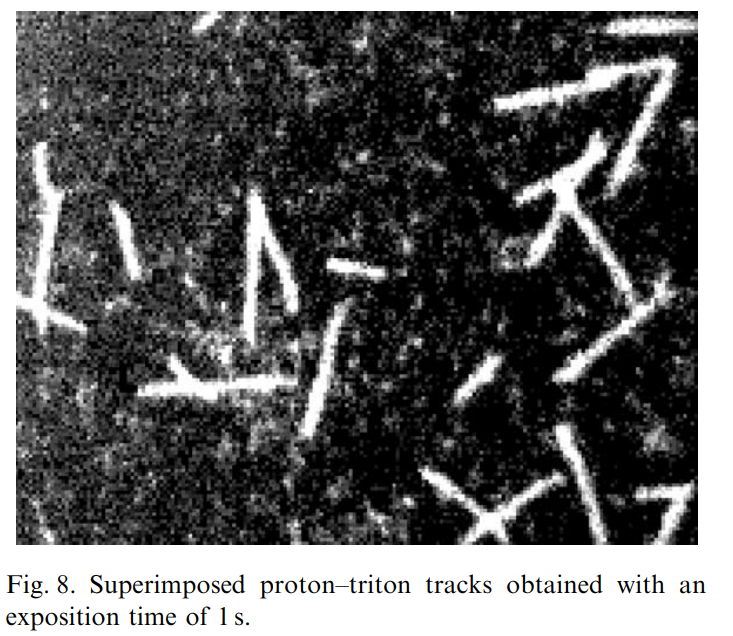 12/07/2023
GDR DI2I - Subatech
17
Optical TPC - 2D scintillation detector for thermal neutrons
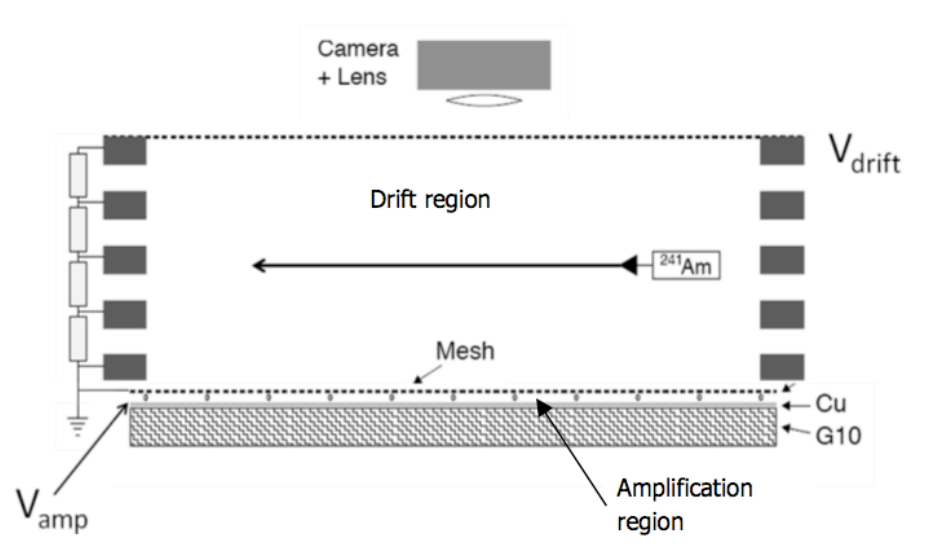 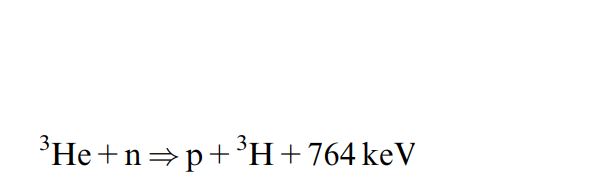 20 cm
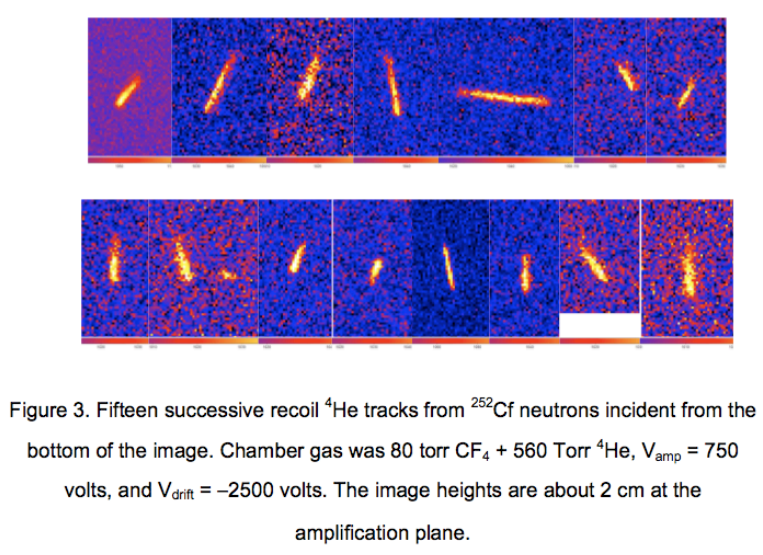 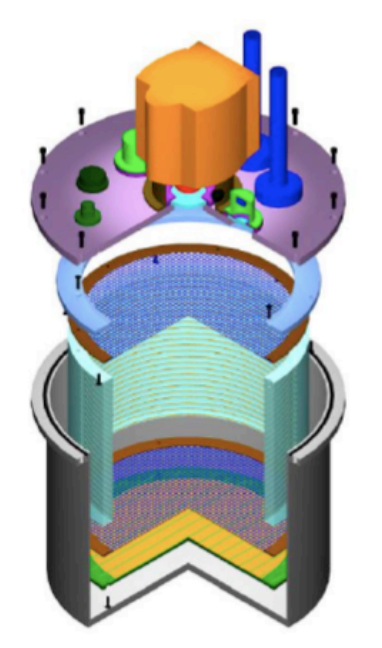 12/07/2023
GDR DI2I - Subatech
18
A. Roccaro
2009
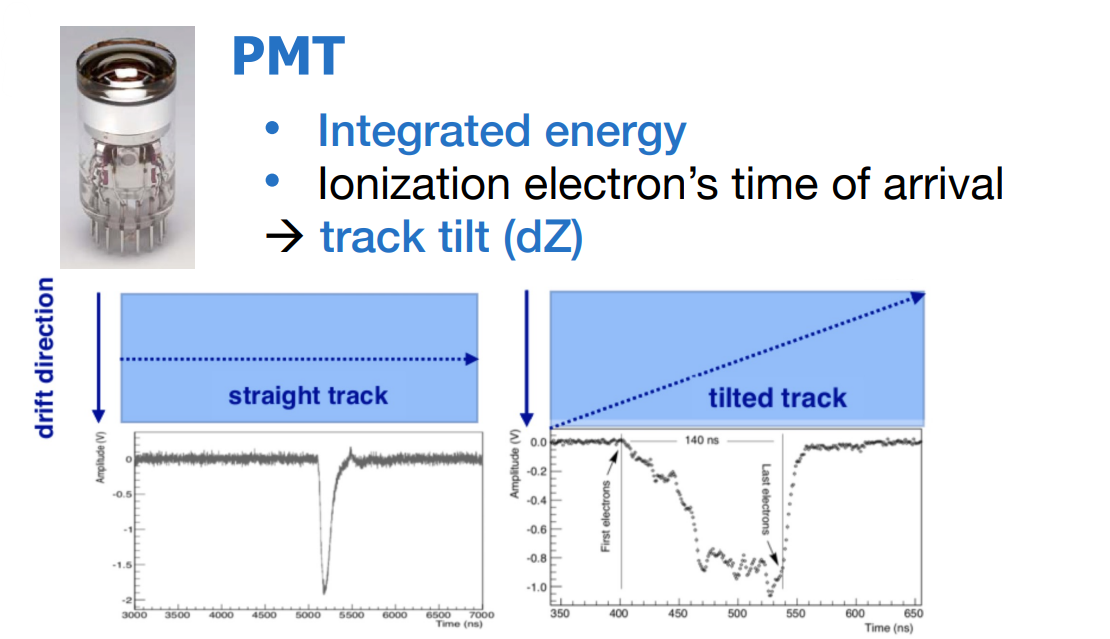 Optical TPC
CYGNO experiment
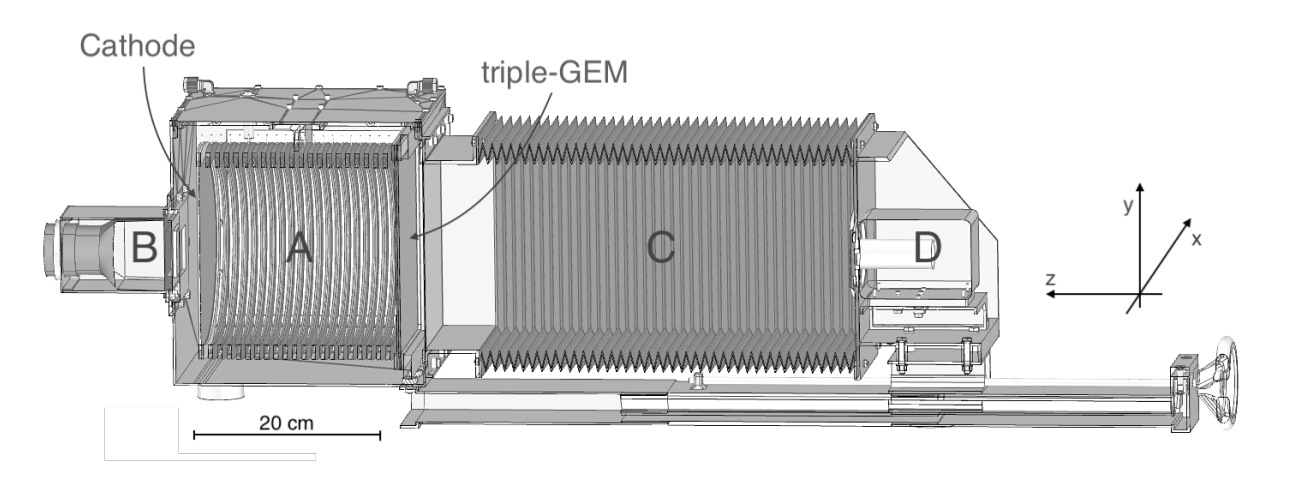 Camera
PMT
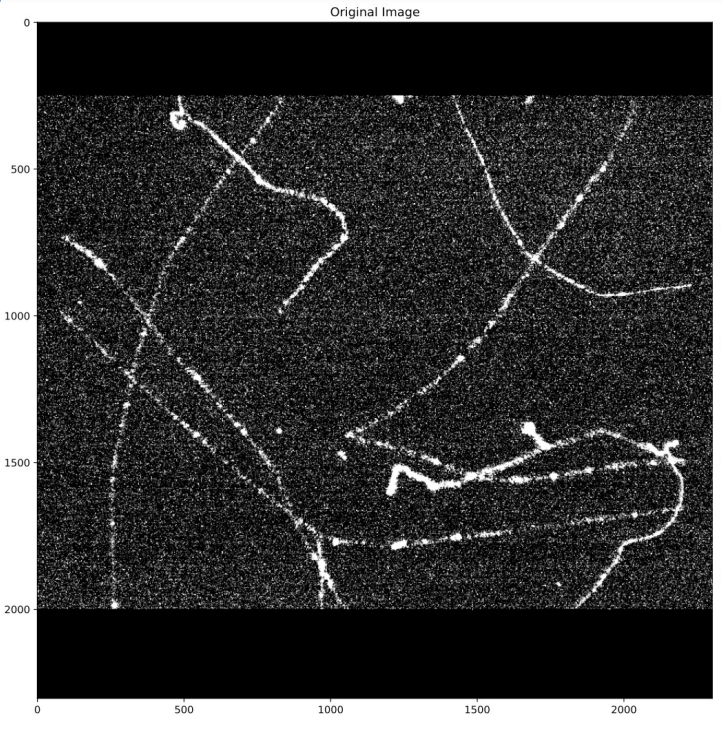 Drift gap
He + CF4
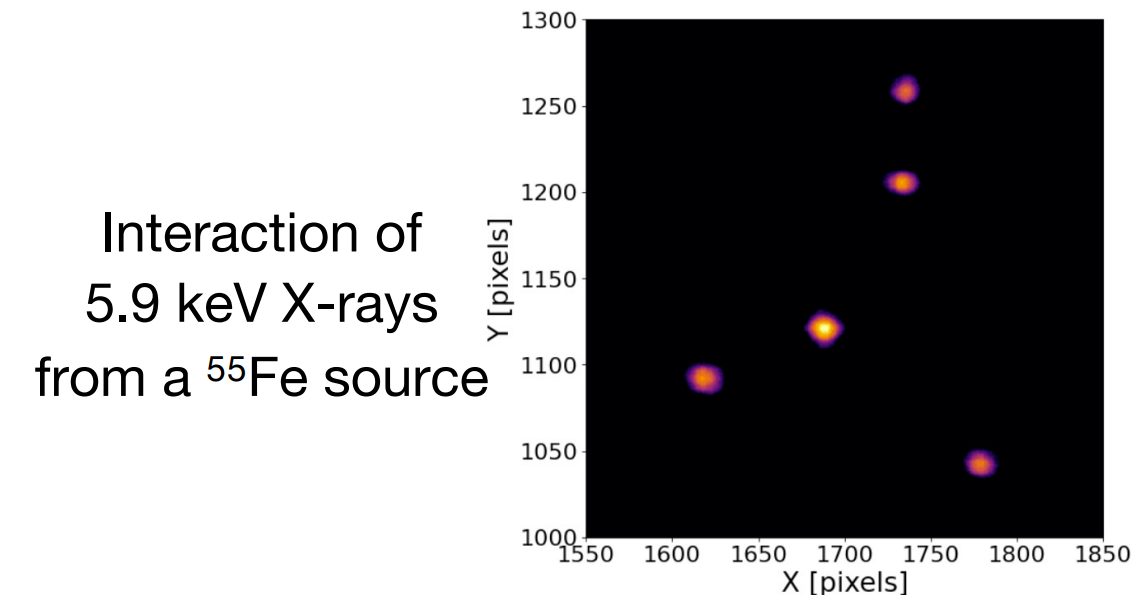 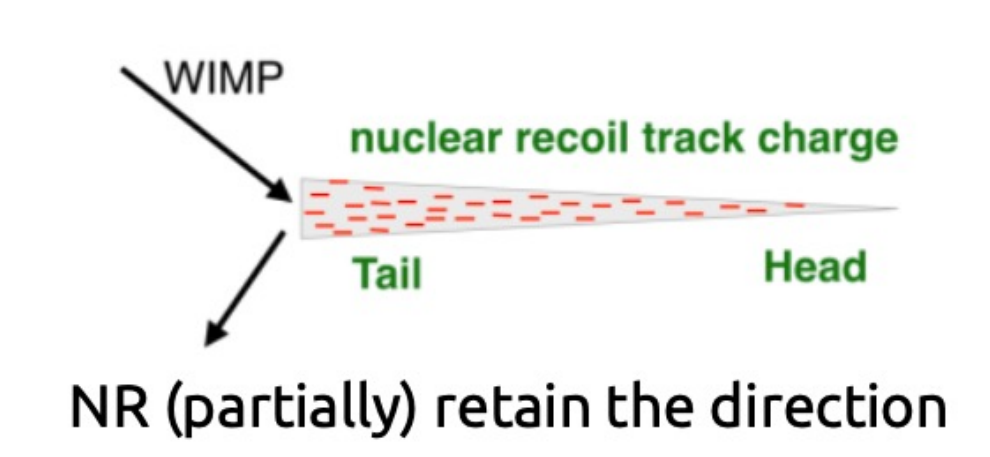 12/07/2023
GDR DI2I - Subatech
19
F. Petrucci
MPGD conference 2022
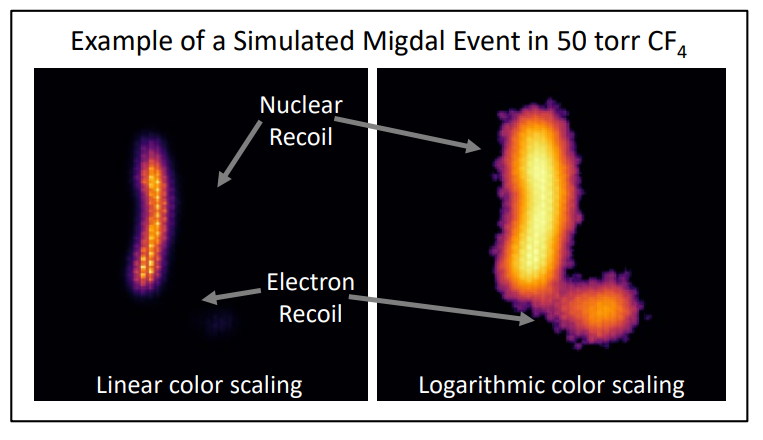 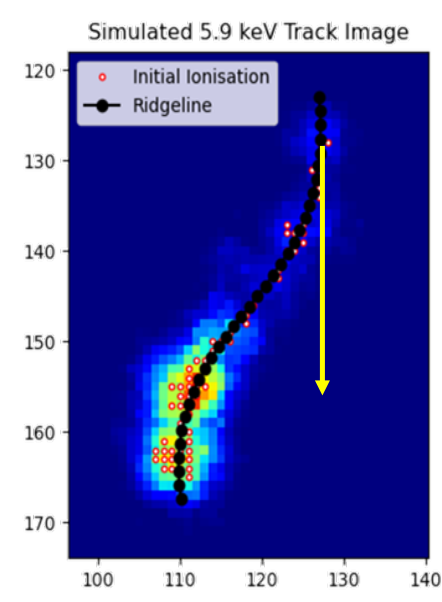 Optical TPC
Migdal experiment
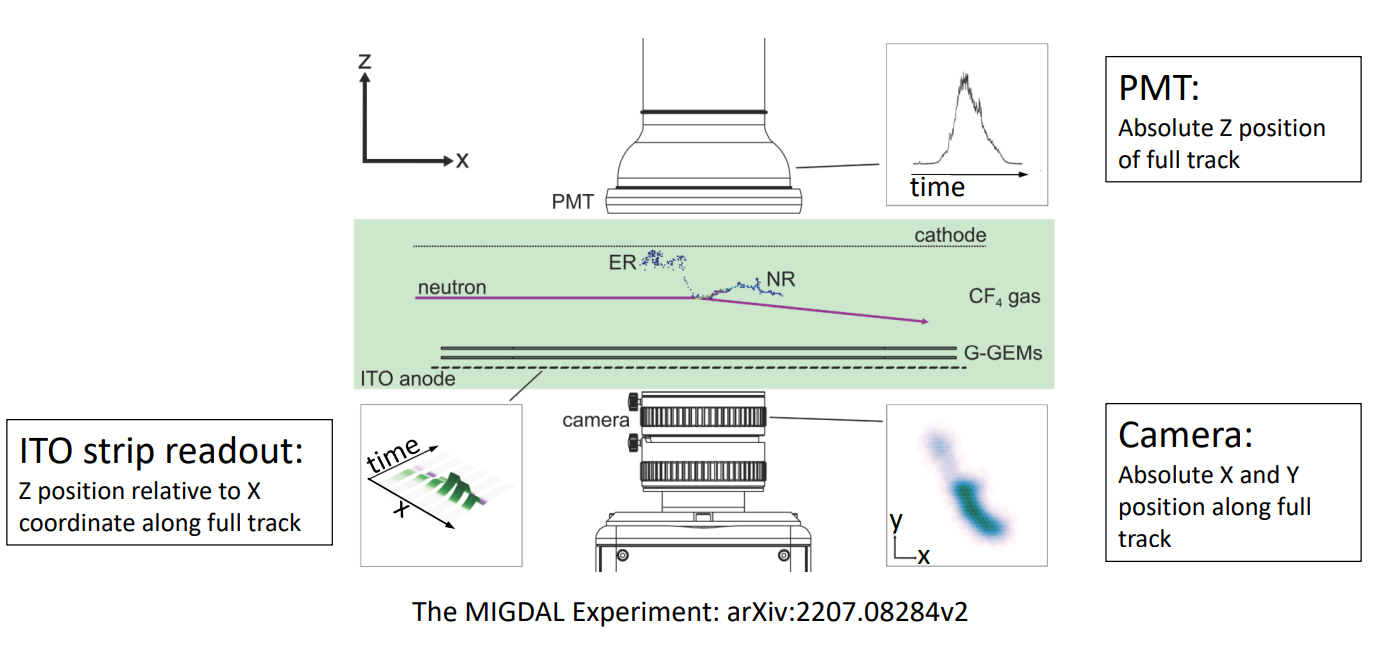 Ar + CF4
12/07/2023
GDR DI2I - Subatech
20
E. Tilly, MPGD conference 2022
Outline

Scintillation study and optical readout
Applications
Glass Micromegas
X-ray characterization
Activity measurement on tritiated cells
Neutron imaging
12/07/2023
GDR DI2I - Subatech
21
X-ray characterization
Performance of Micromegas on glass
Charge readout test in Argon+5%Iso:
- gain above 104 
- energy resolution (FWHM) reaches 16%
55Fe energy spectrum – 5.9 keV
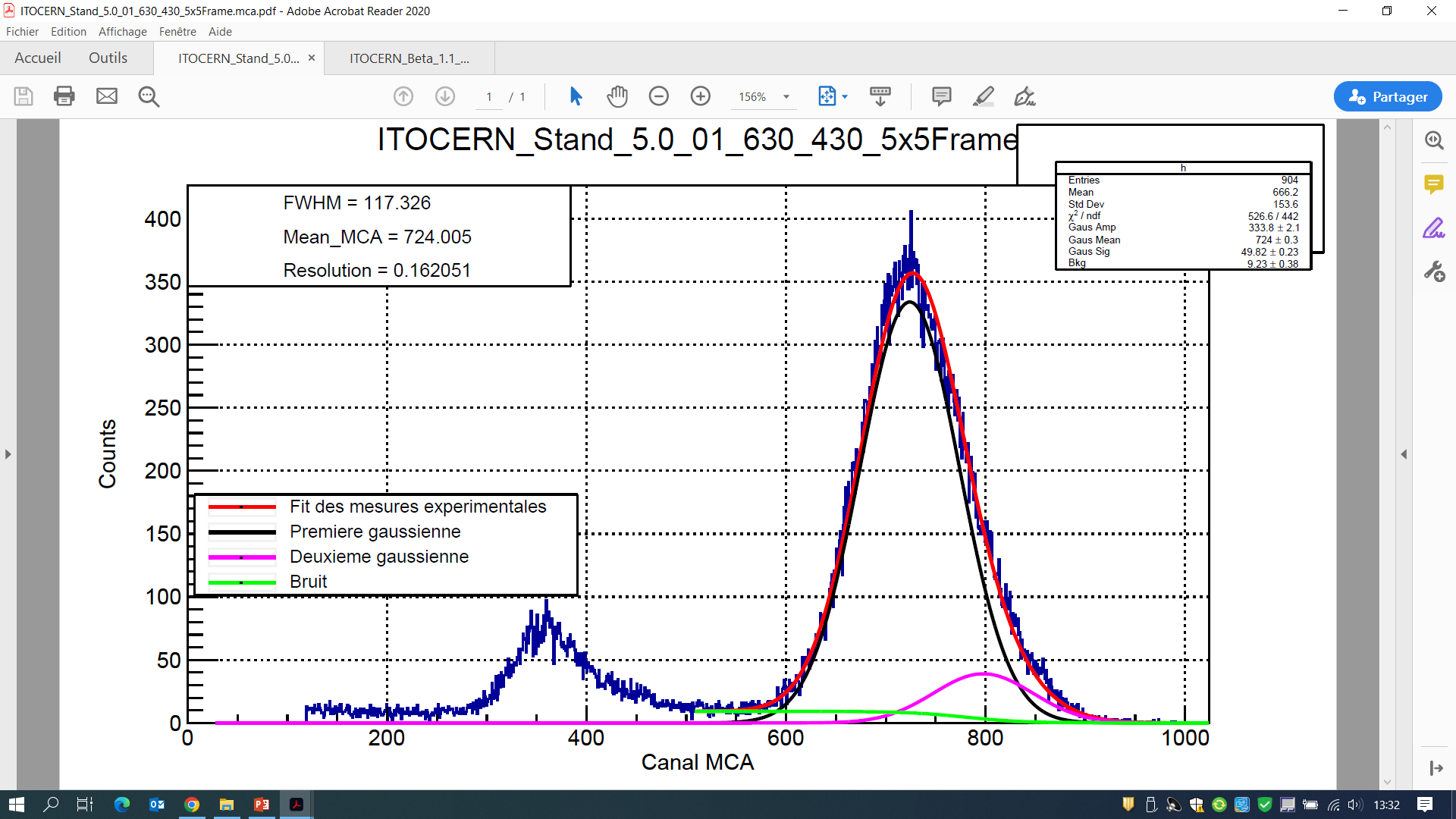 Coated glass with 150 nm of ITO (Indium Thin Oxide)
S. Aune, T. Benoit, M. Kebbiri
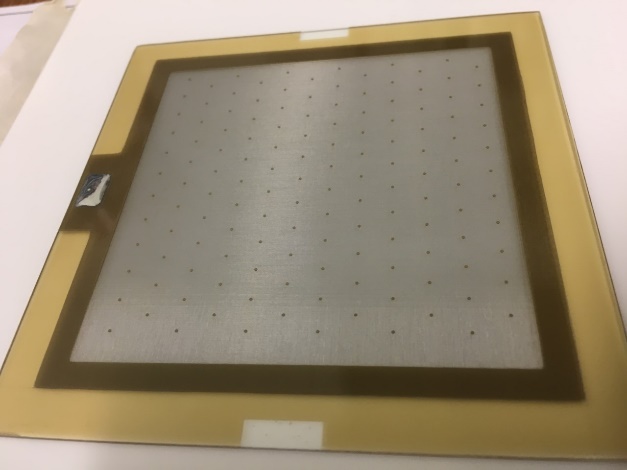 6 mm
Glass Micromegas
12/07/2023
GDR DI2I - Subatech
22
https://doi.org/10.1016/j.nima.2022.167910
X-ray characterization
X-ray radiography (20 kV) – Ar/CF4(20%), CERN GDD

High gain: 1 min exposure time gives images with good contrast
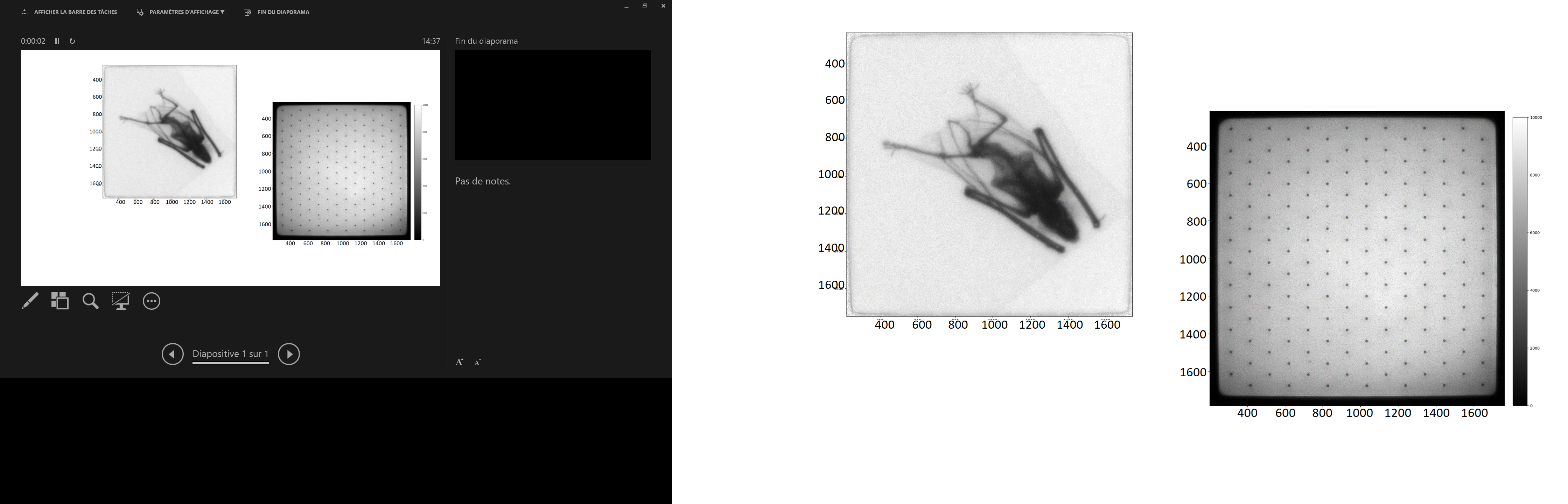 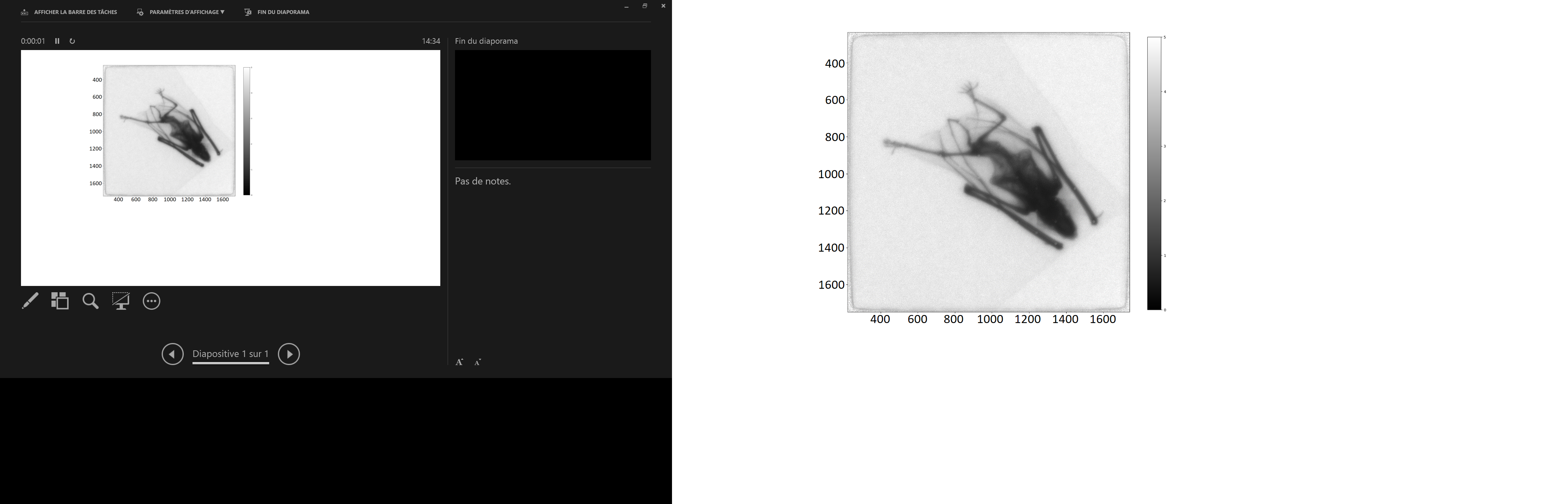 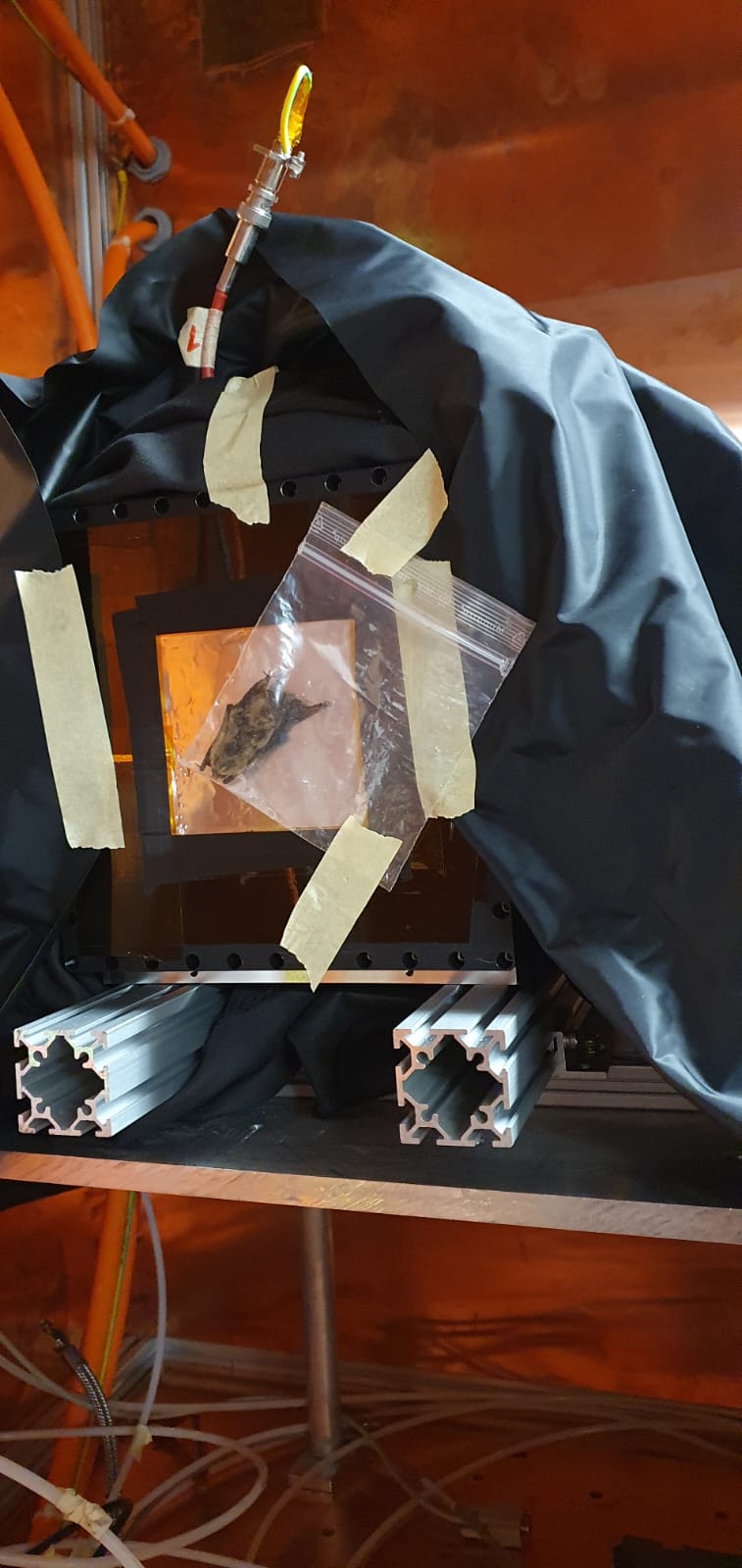 6 mm
60 s exposure time bat radiography with simple background suppression and beam profile correction.
60 s full detector image with simple background suppression.
12/07/2023
GDR DI2I - Subatech
23
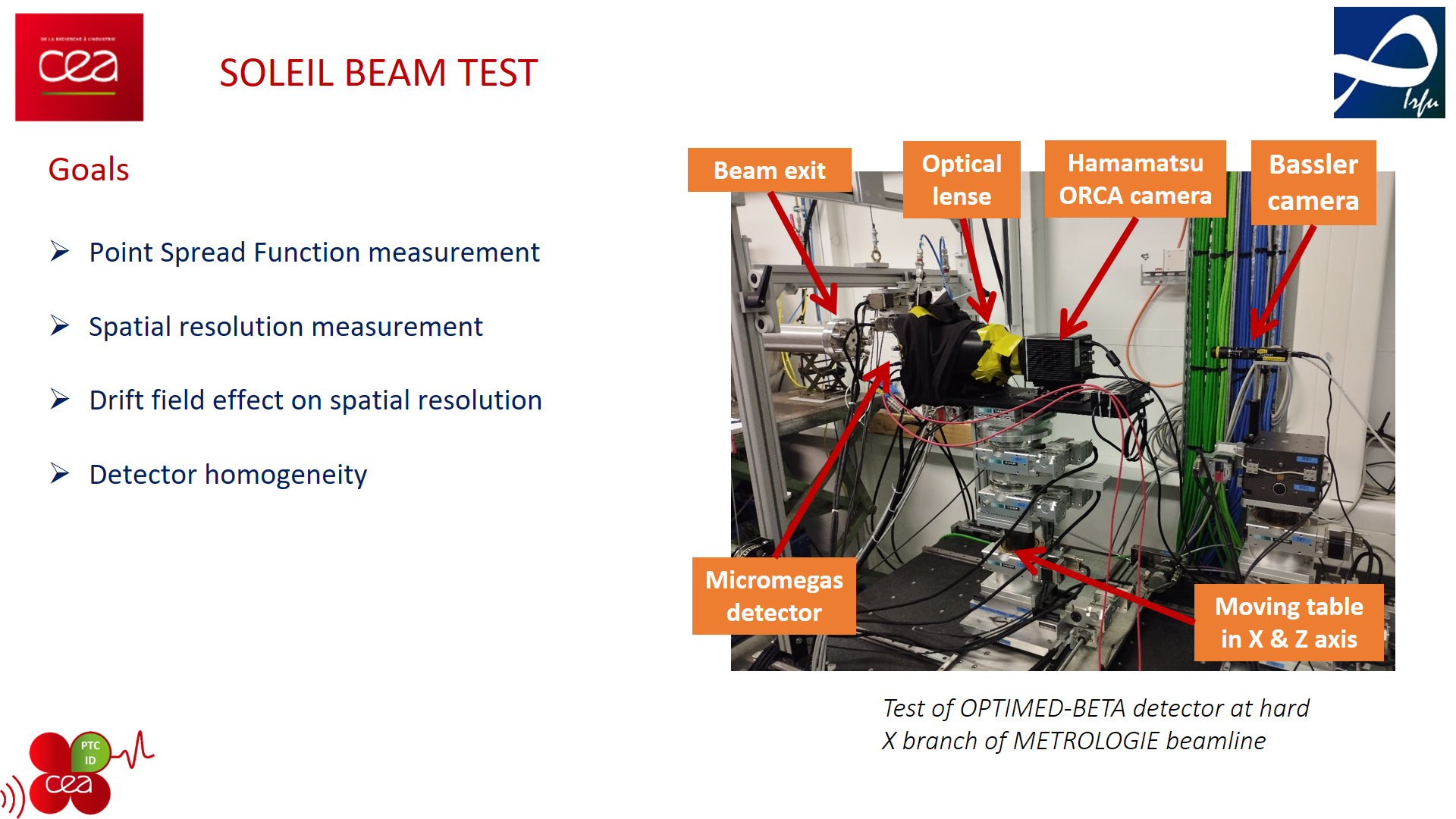 Soleil synchrotron
X-ray beam - 6keV - 50x50 µm
Goals         
Measurement of Point Spread Function (PSF)
Spreading origins : diffusion and optics
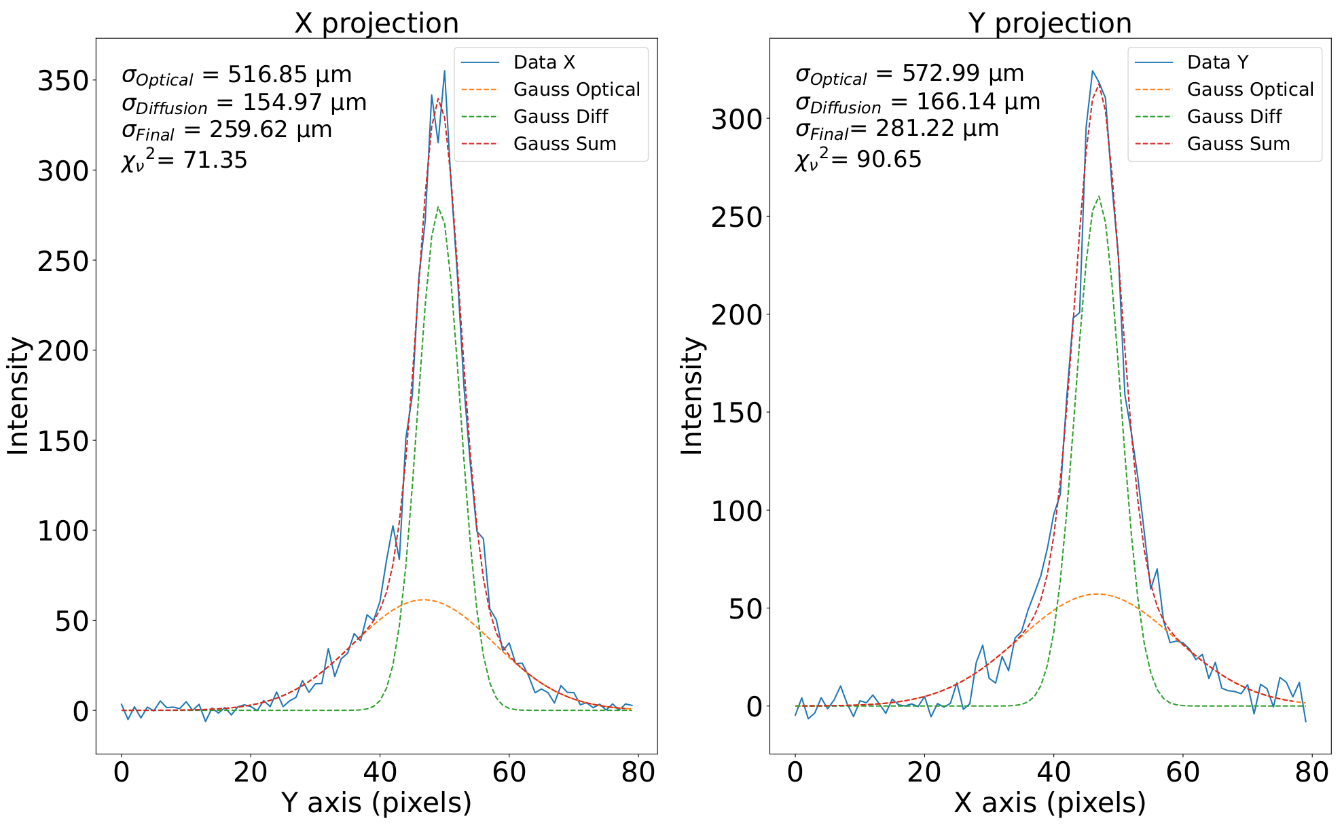 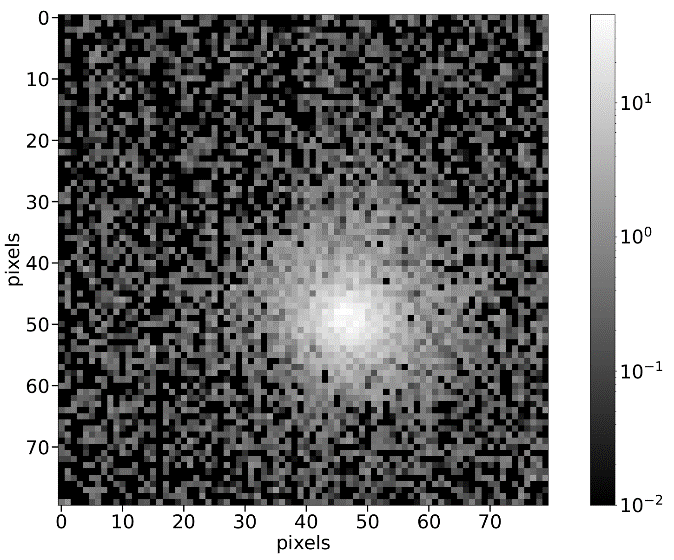 https://doi.org/10.48550/arXiv.2303.17444
30 x 30 µm beam, Amplification
(Va=400 V, Vd=210 V)
12/07/2023
GDR DI2I - Subatech
24
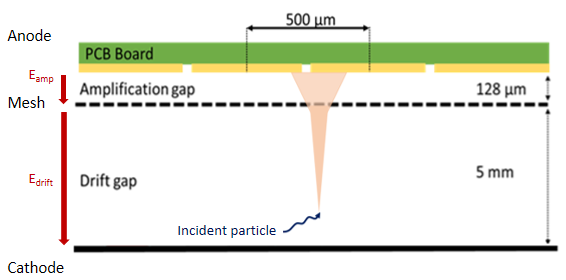 Soleil synchrotron
Diffusion
Signal spreading dependence on electric fields
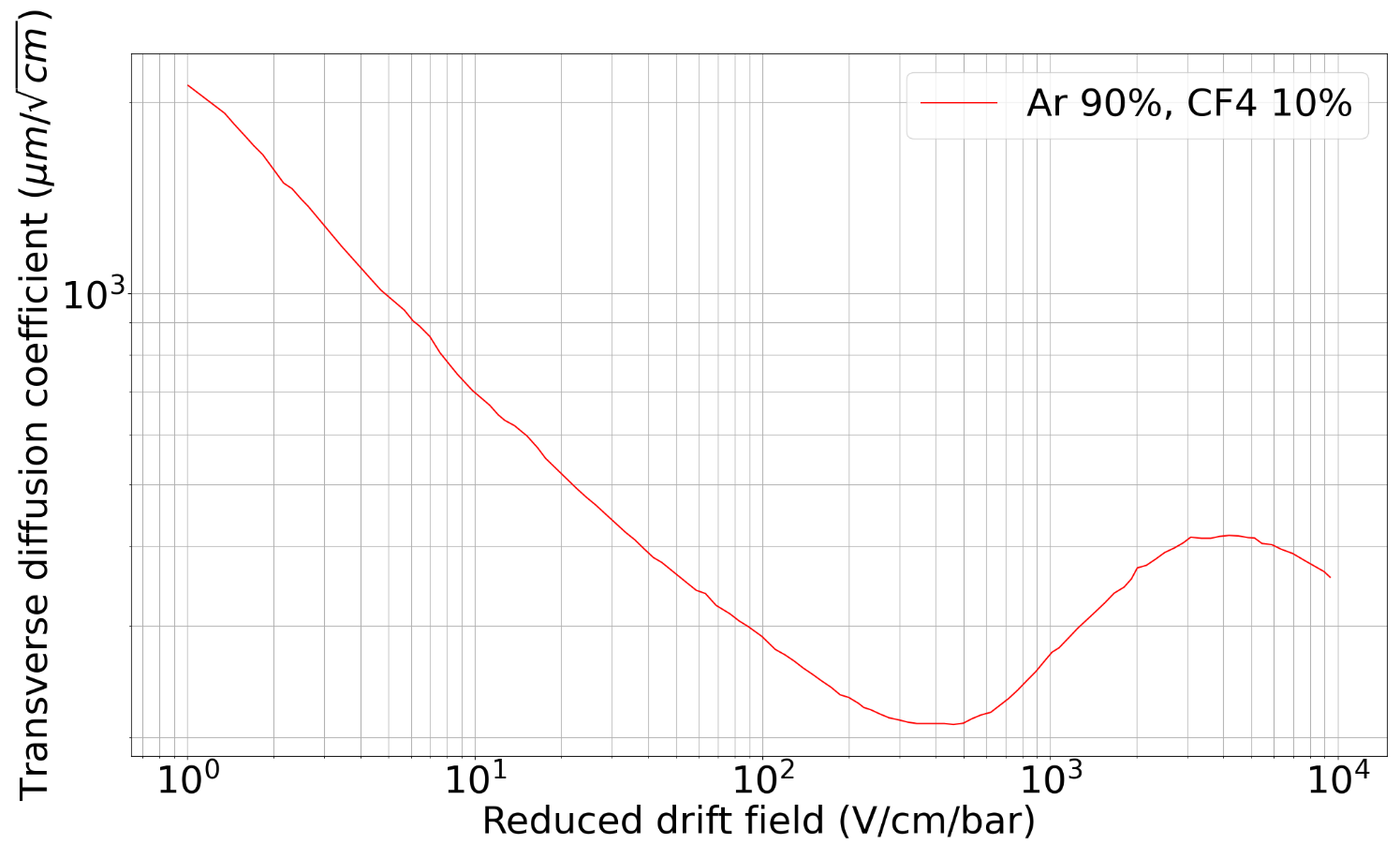 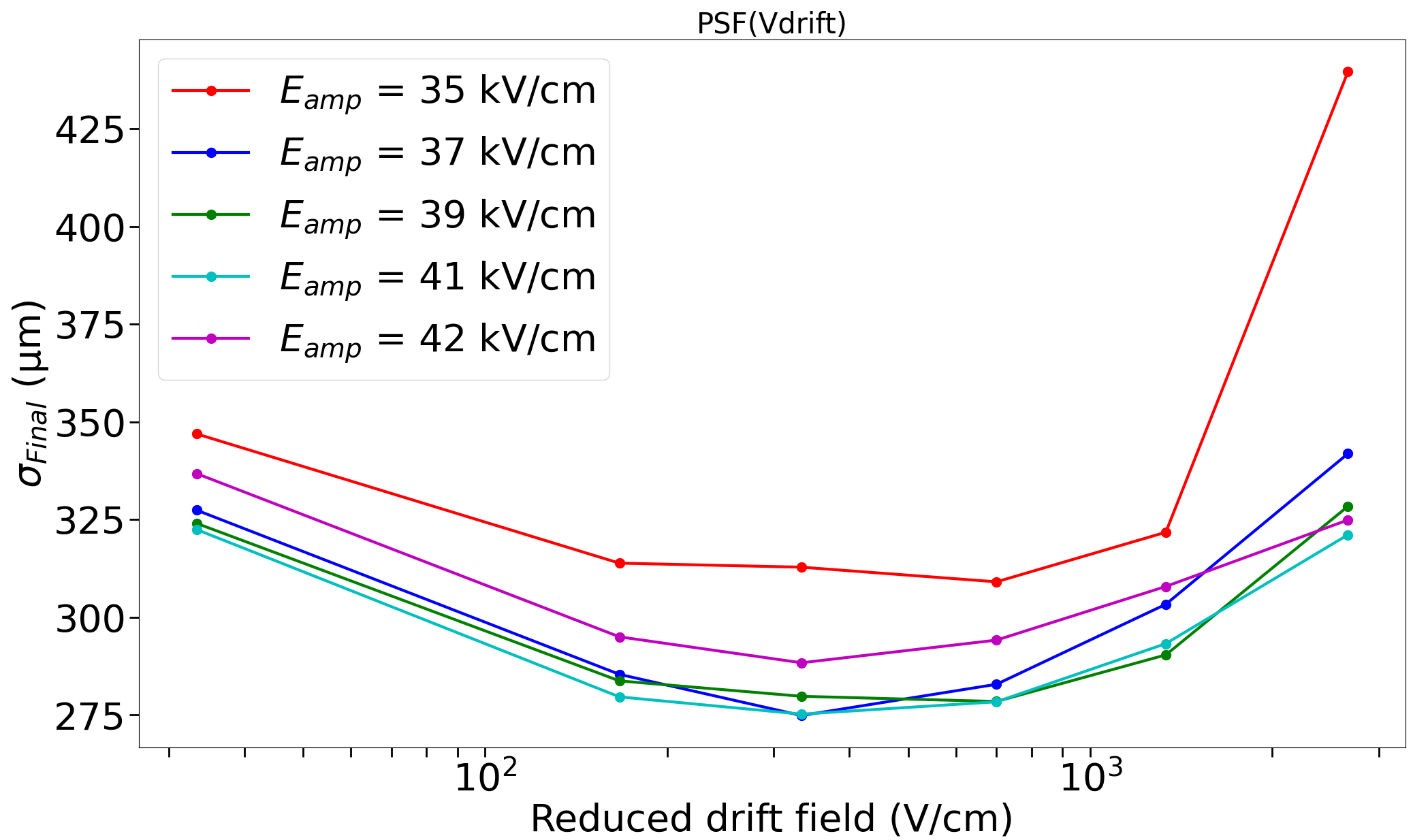 σ = 280 µm
12/07/2023
GDR DI2I - Subatech
25
Soleil synchrotron
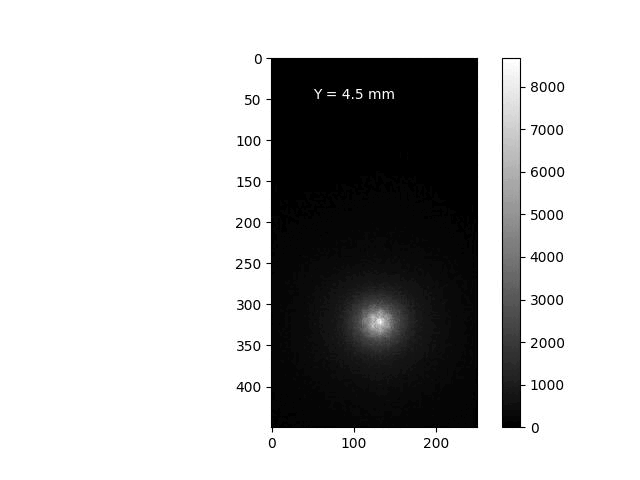 Goals    
Micromegas mesh and pillar study
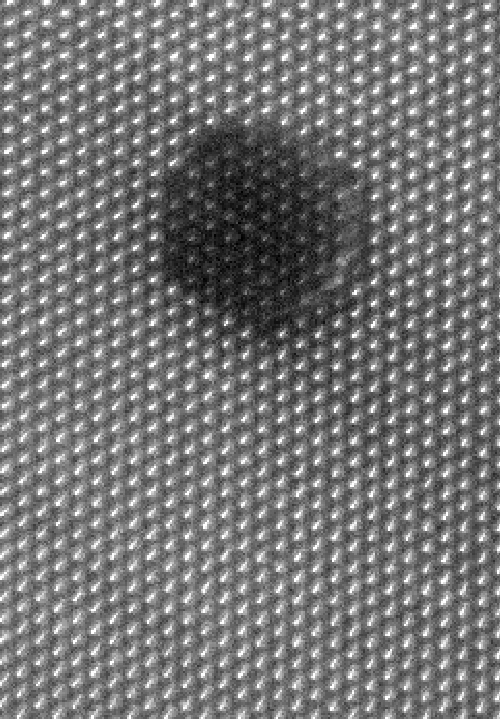 Glass Micromegas Beta mesh (Ambient light picture)
Glass Micromegas hexagonal mesh (50x50 µm x-ray beam)
12/07/2023
GDR DI2I - Subatech
26
Soleil synchrotron
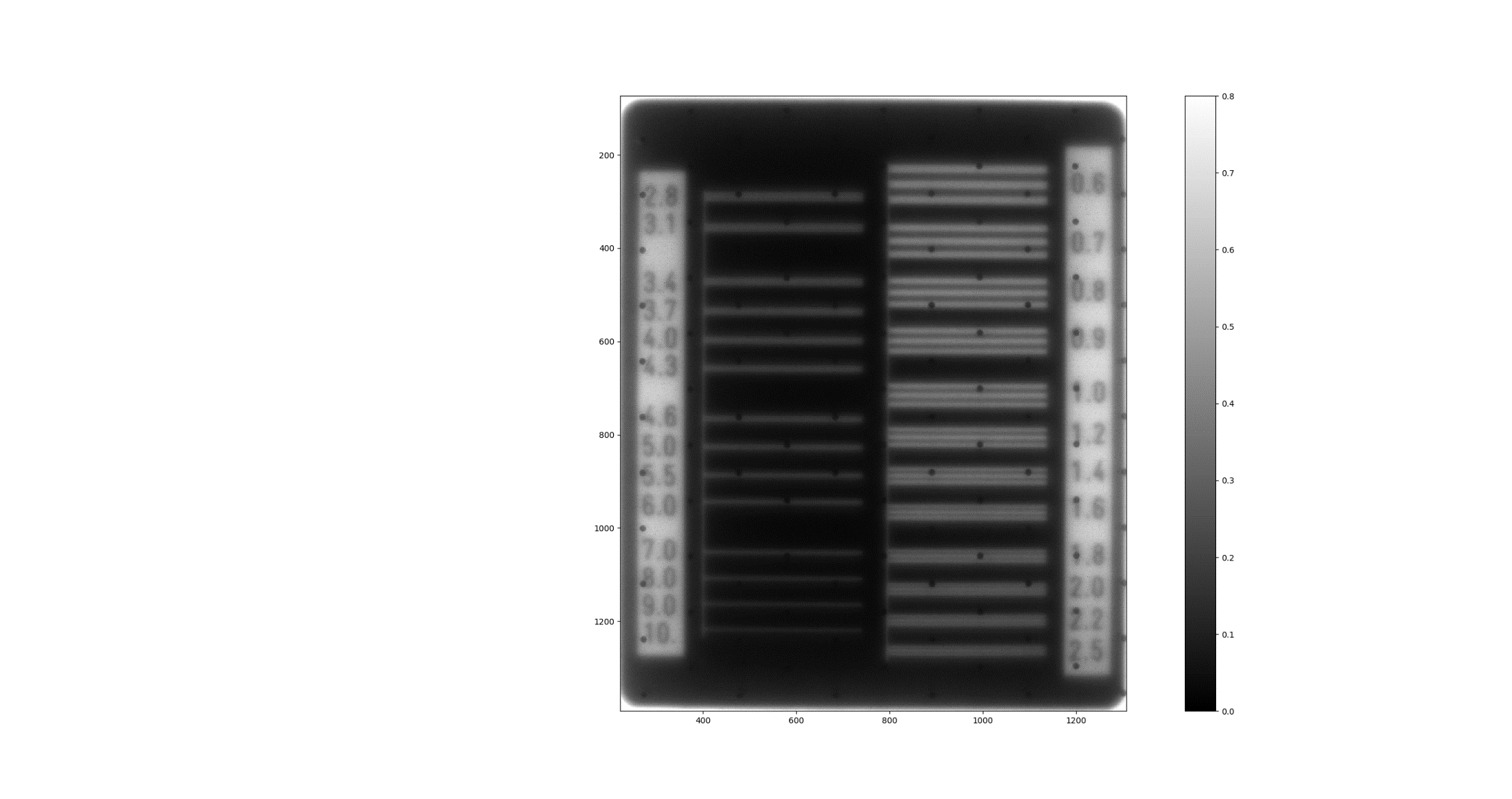 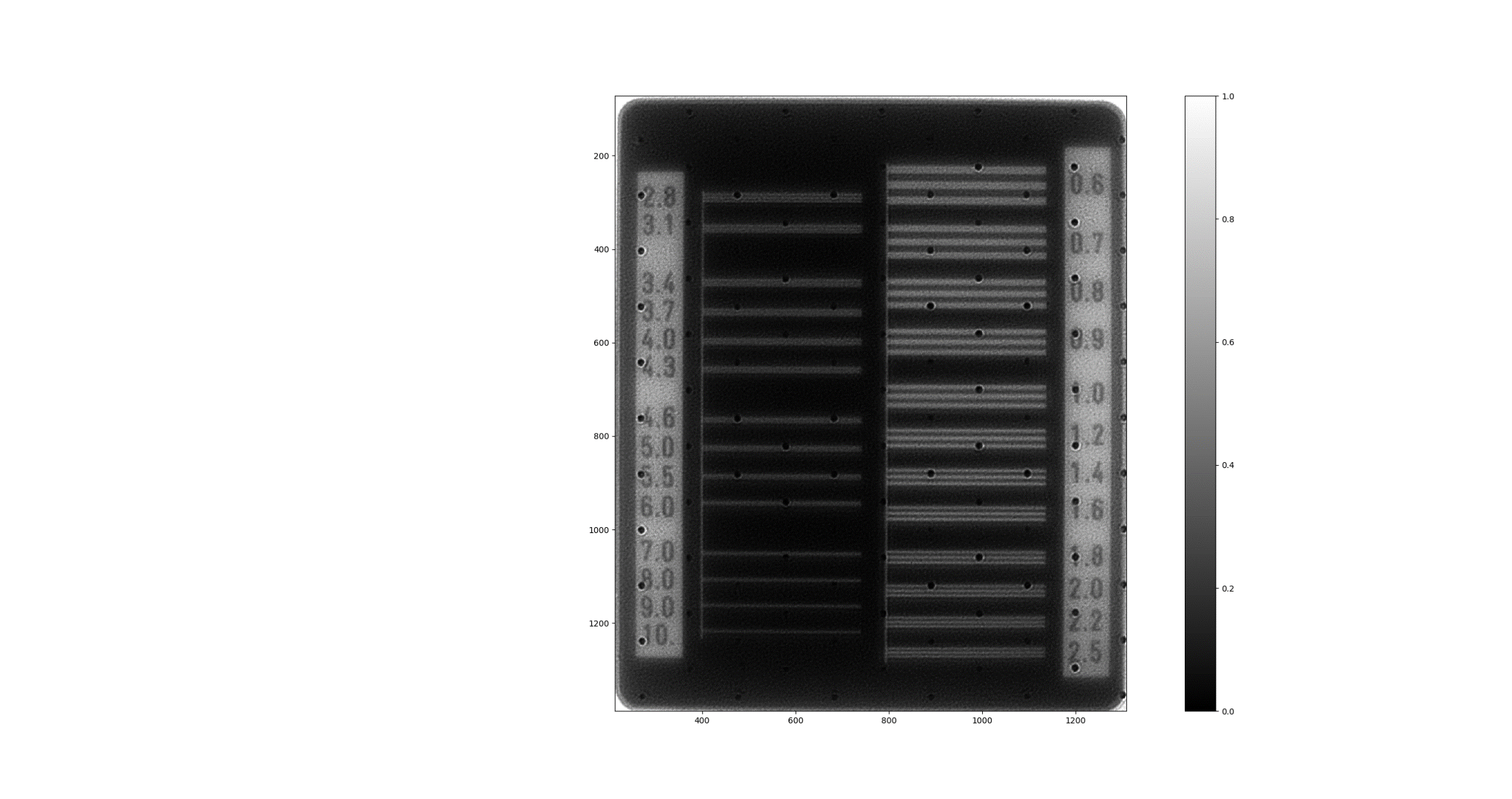 Deconvolution
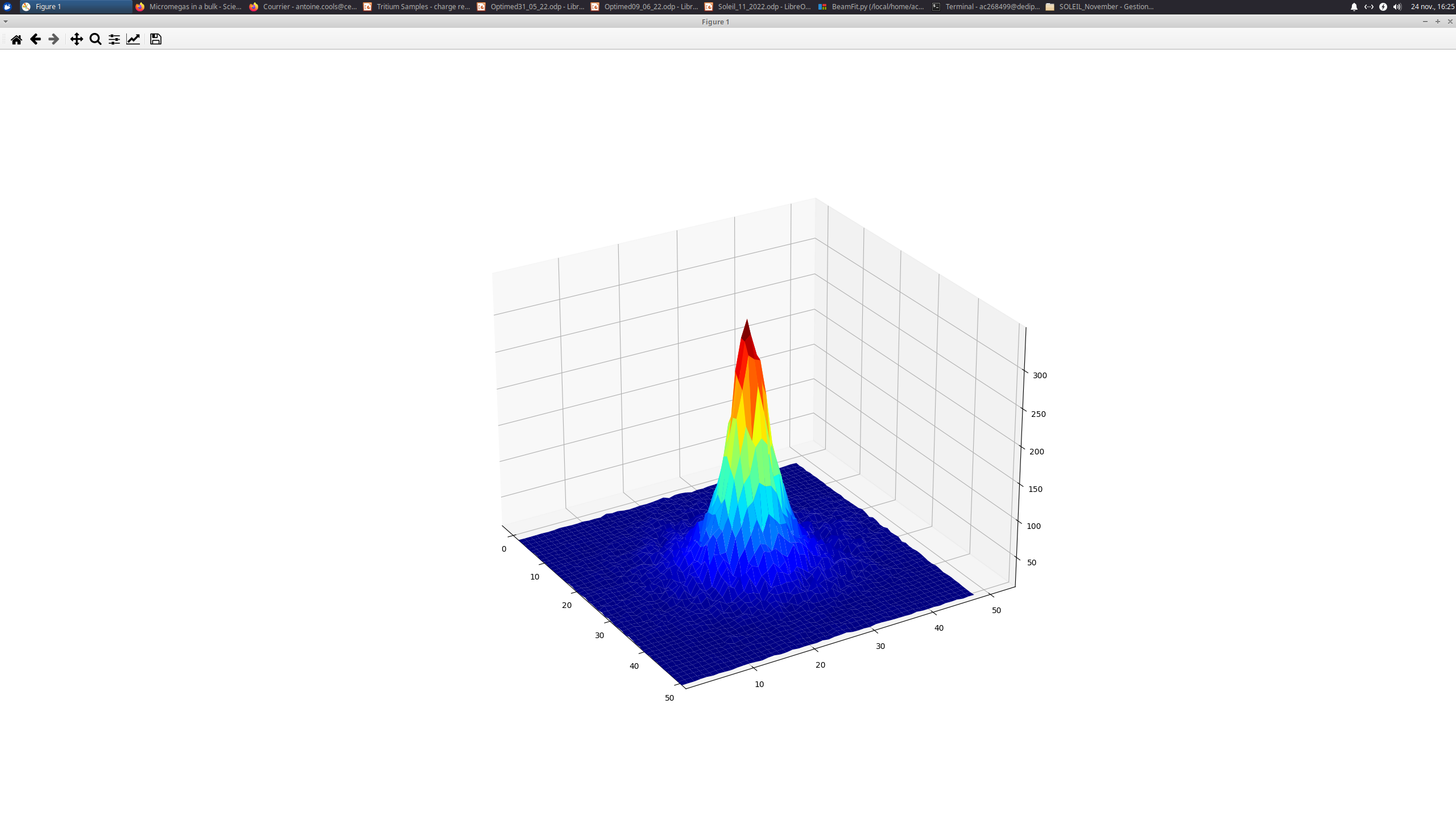 PSF
MTF : 800 µm
MTF : 281 µm
12/07/2023
GDR DI2I - Subatech
27
Activity measurement on tritiated cells
First deposit : tritiated glucose
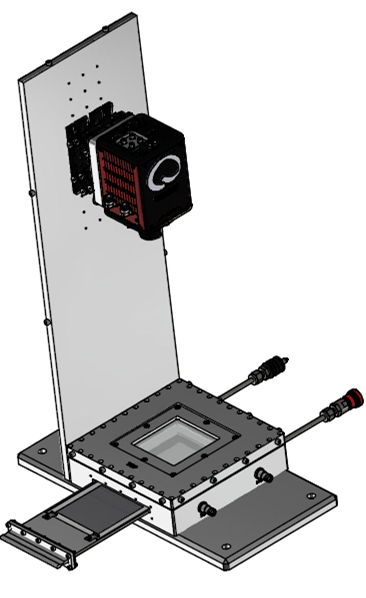 Camera
Light cover
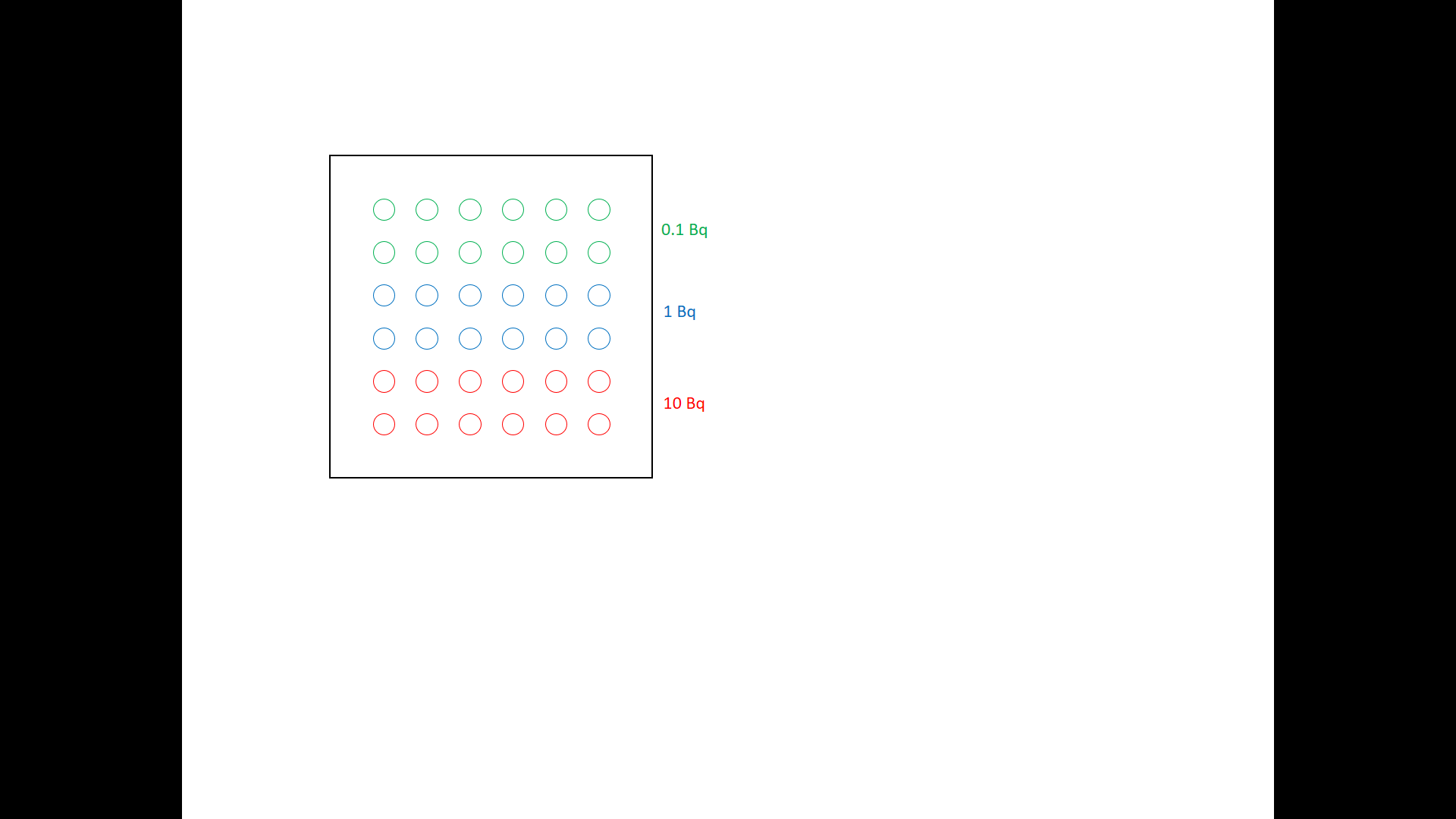 VIS light
Glass
ITO
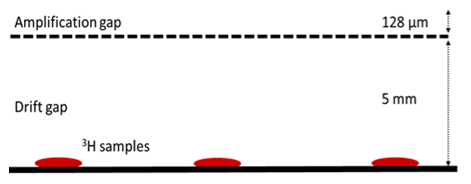 Mesh
e-
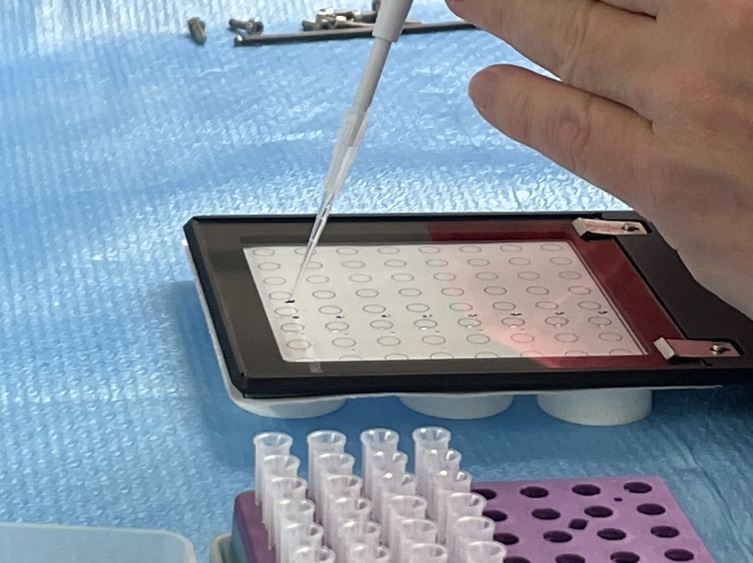 β
Cathode
OPTIMED-BETA set-up scheme
Tritium deposits schema and picture
https://doi.org/10.1016/j.nima.2022.167910
Drug concentration  ↔ sample activity (Bq)
Activity measurement limits and dynamic range →  Activities: 0.1 Bq, 1 Bq and 10 Bq
12/07/2023
GDR DI2I - Subatech
28
Activity measurement on tritiated cells
Integration method :
Light intensity profile
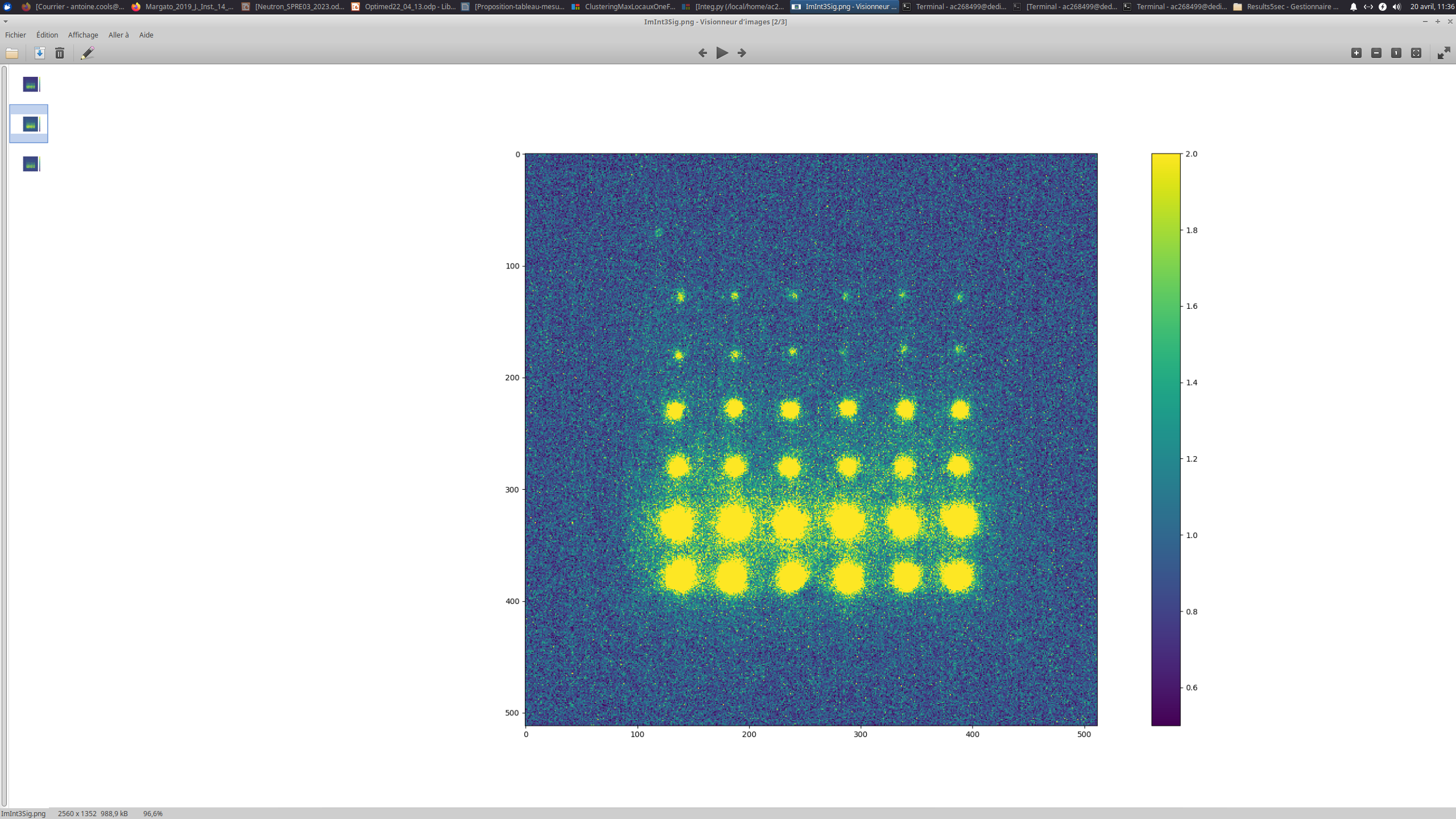 All drops positions are well assessed 
0.1 Bq drops are close to the background noise
Activity measurement (Bq) INTEGRATION
*
720 frames of 5 s (60 min) added with simple background suppression - 20% of CF4
12/07/2023
GDR DI2I - Subatech
29
Activity measurement on tritiated cells
Clustering method :
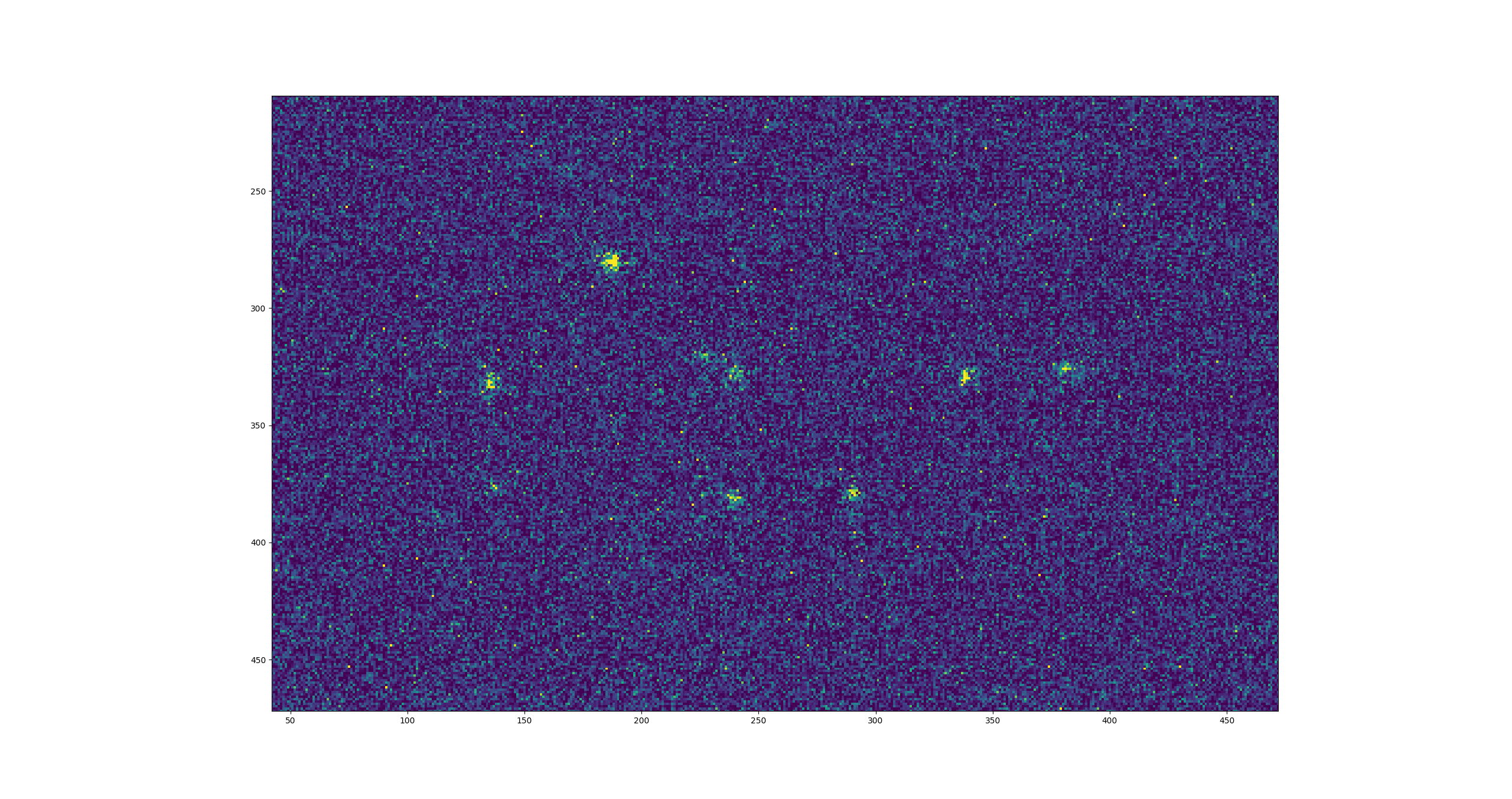 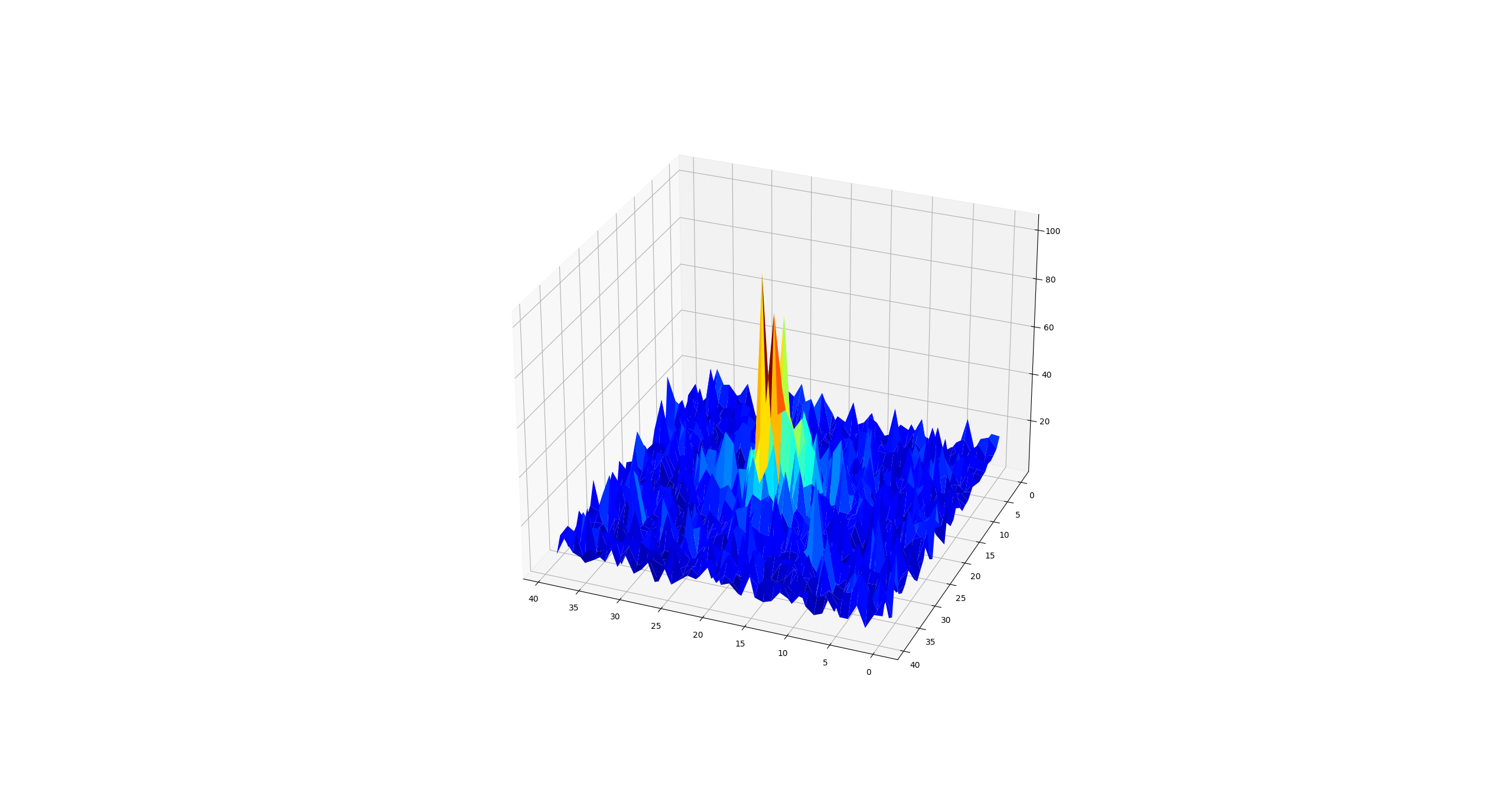 200 ms frame with single beta events
12/07/2023
GDR DI2I - Subatech
30
Activity measurement on tritiated cells
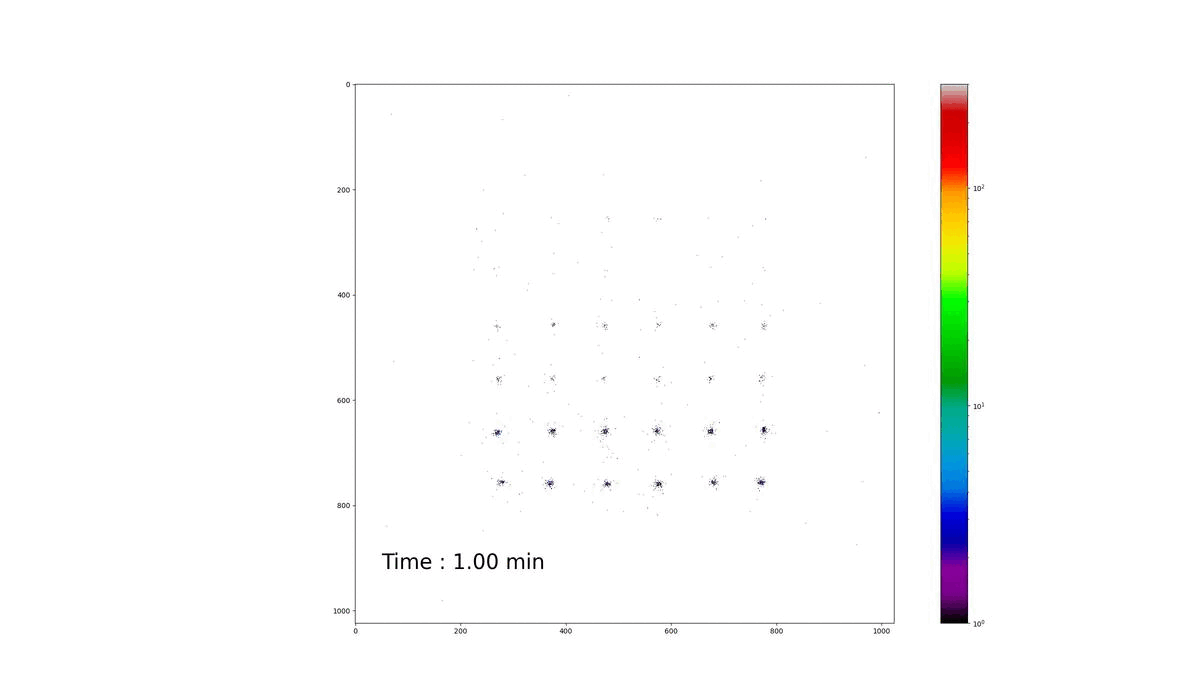 Clustering method :
Activity measurement (Bq) CLUSTERING
12/07/2023
GDR DI2I - Subatech
31
Neutron imaging
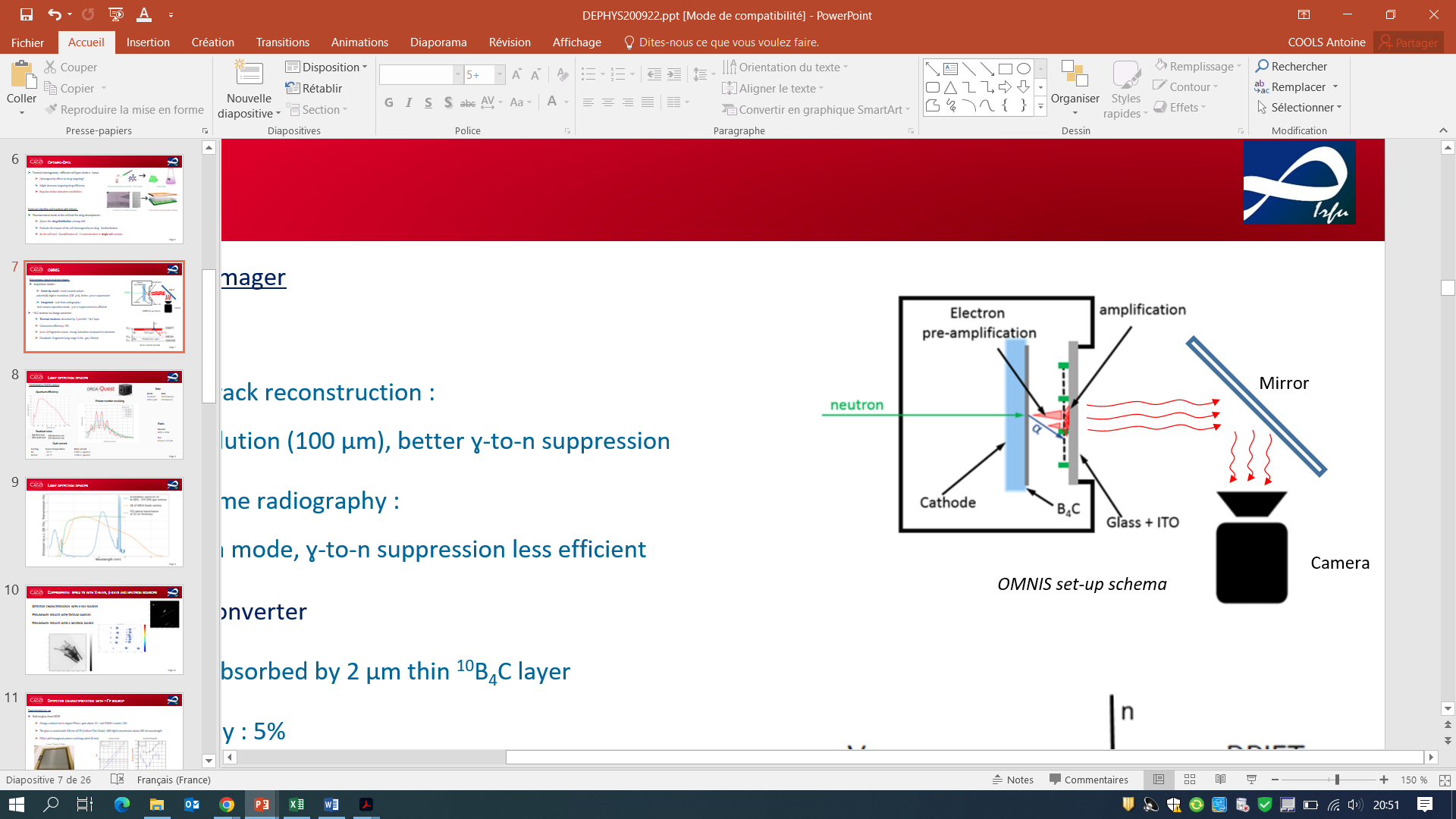 Cathode : 10B4C neutron-to-charge converter
Thermal neutrons absorbed by 2 µm thin 10B4C layer
Conversion efficiency: 5%
(α or Li) fragments cause strong ionisation
Drawback: fragments long range in the gas (5 mm)
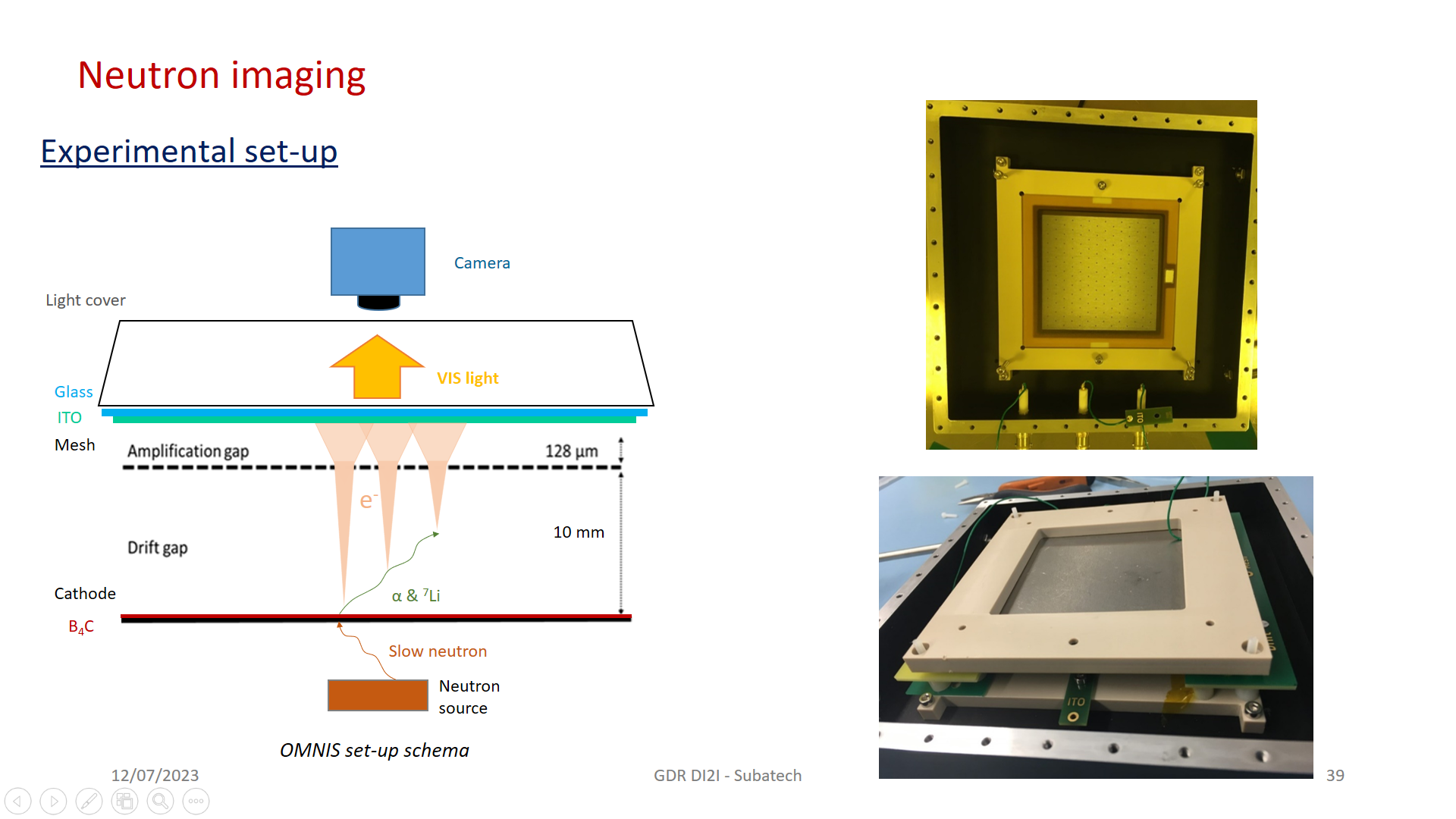 Acquisition modes: 
Event-by-event: track reconstruction: 
Potentially higher resolution (100 µm), better ɣ-to-n suppression 
Integrated: real-time radiography:
Almost no data computation
12/07/2023
GDR DI2I - Subatech
32
Neutron imaging
Neutron source (3 events/s on detector)
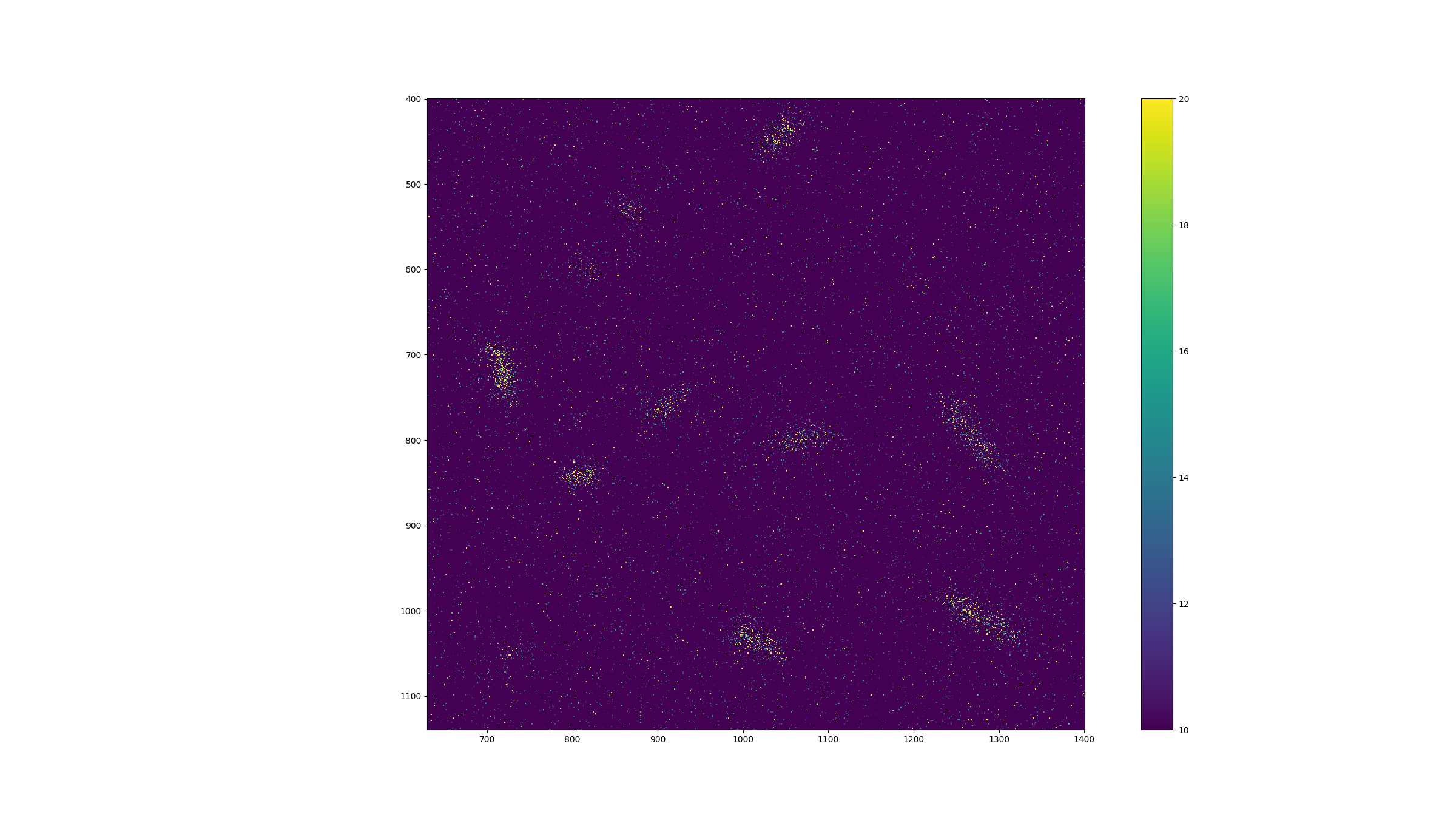 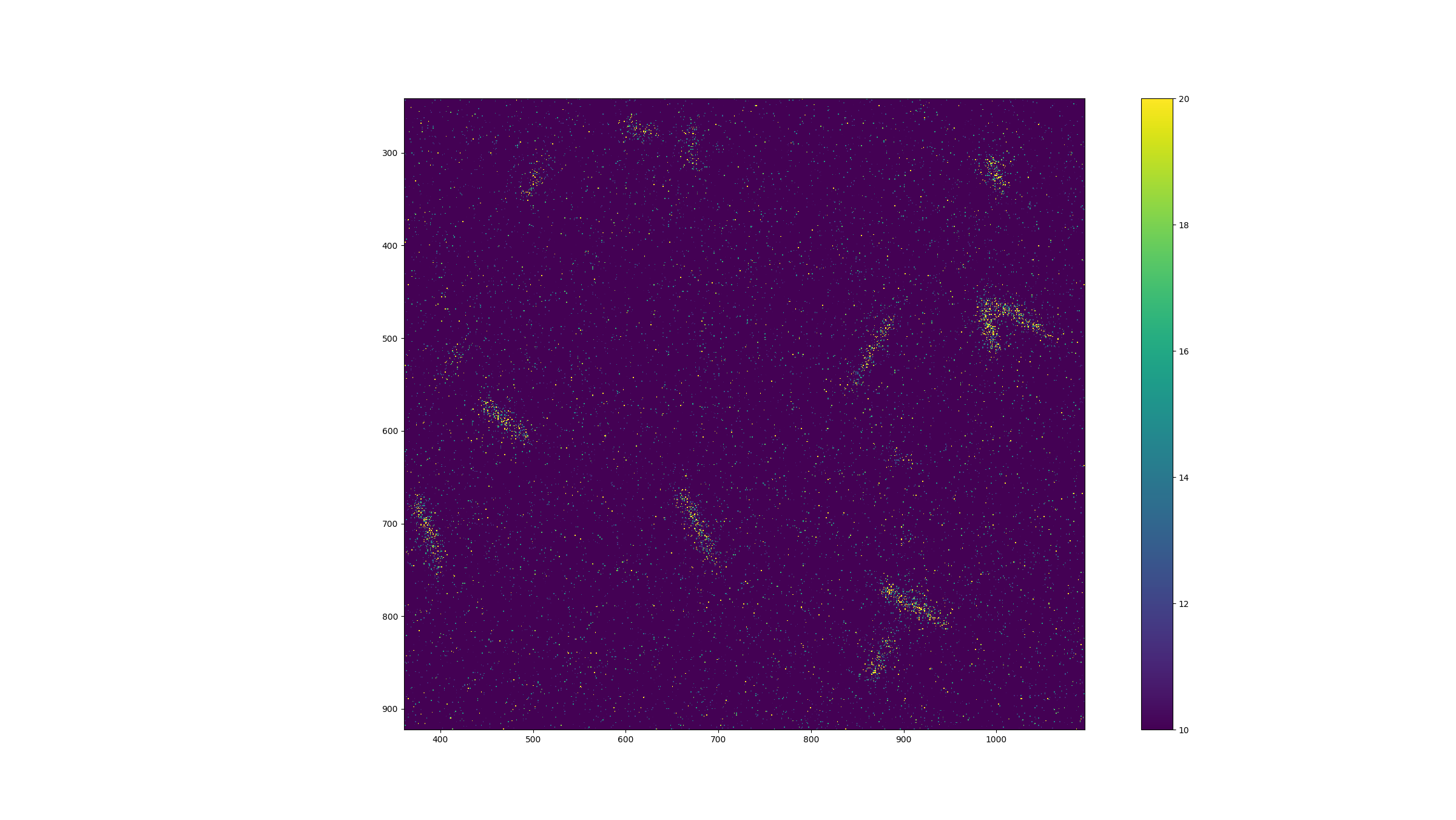 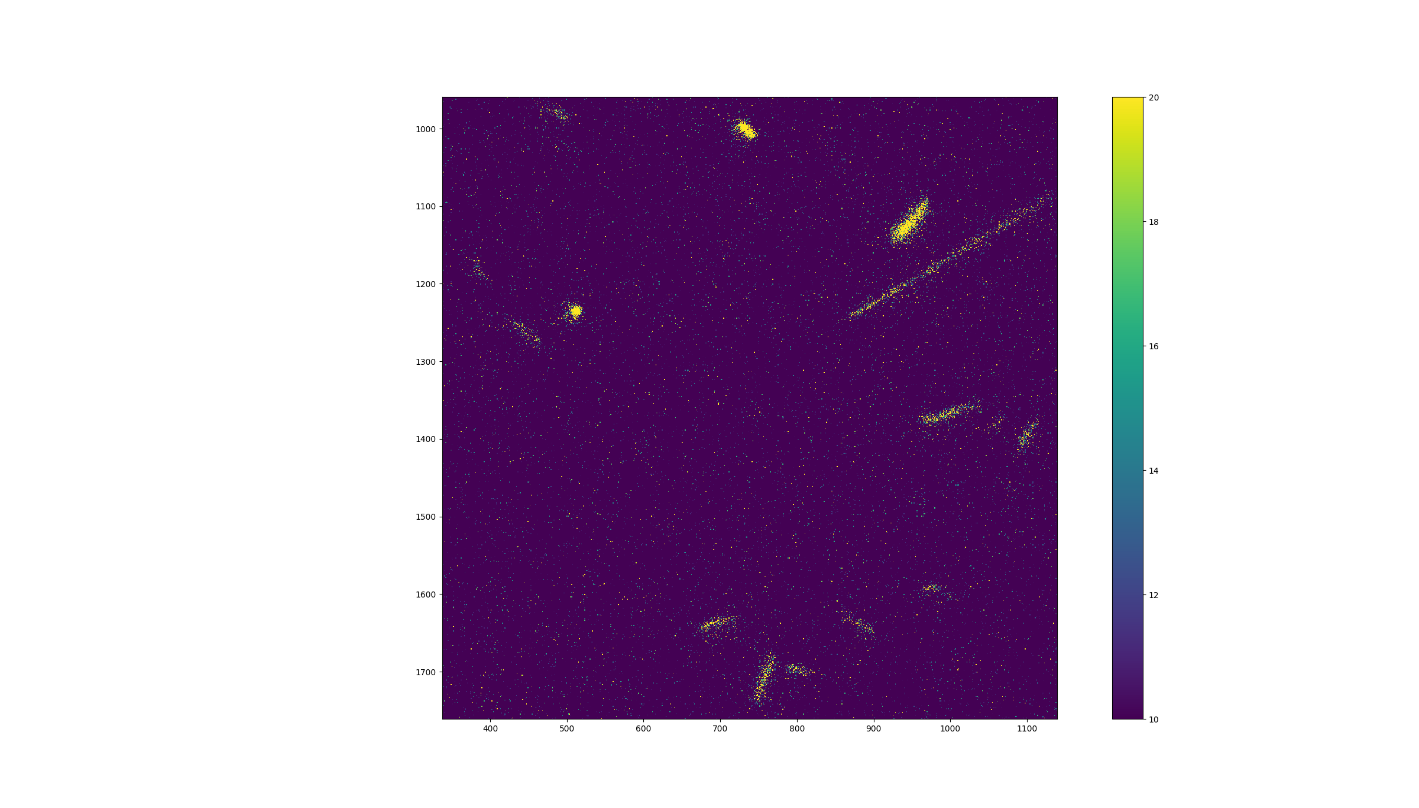 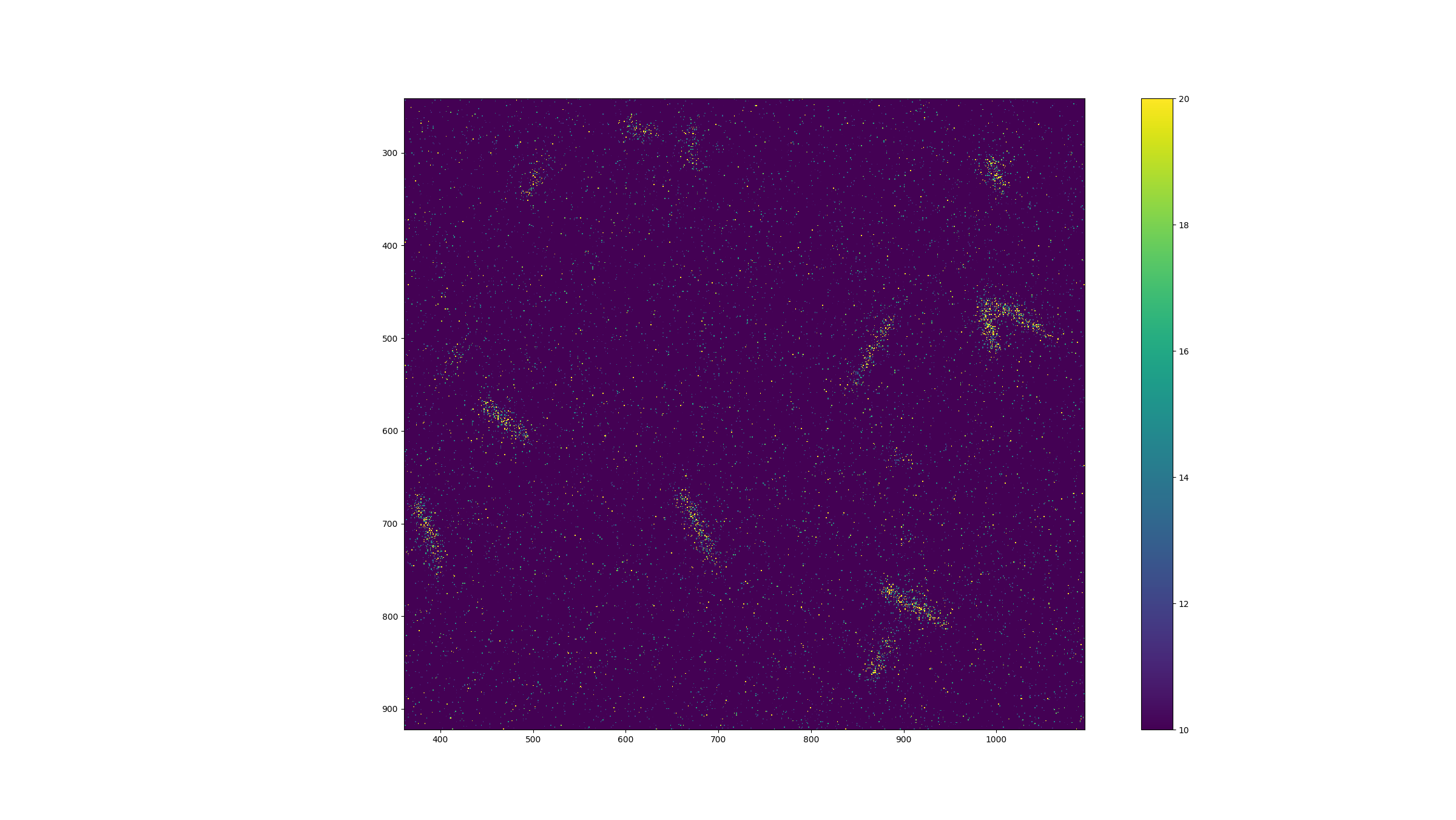 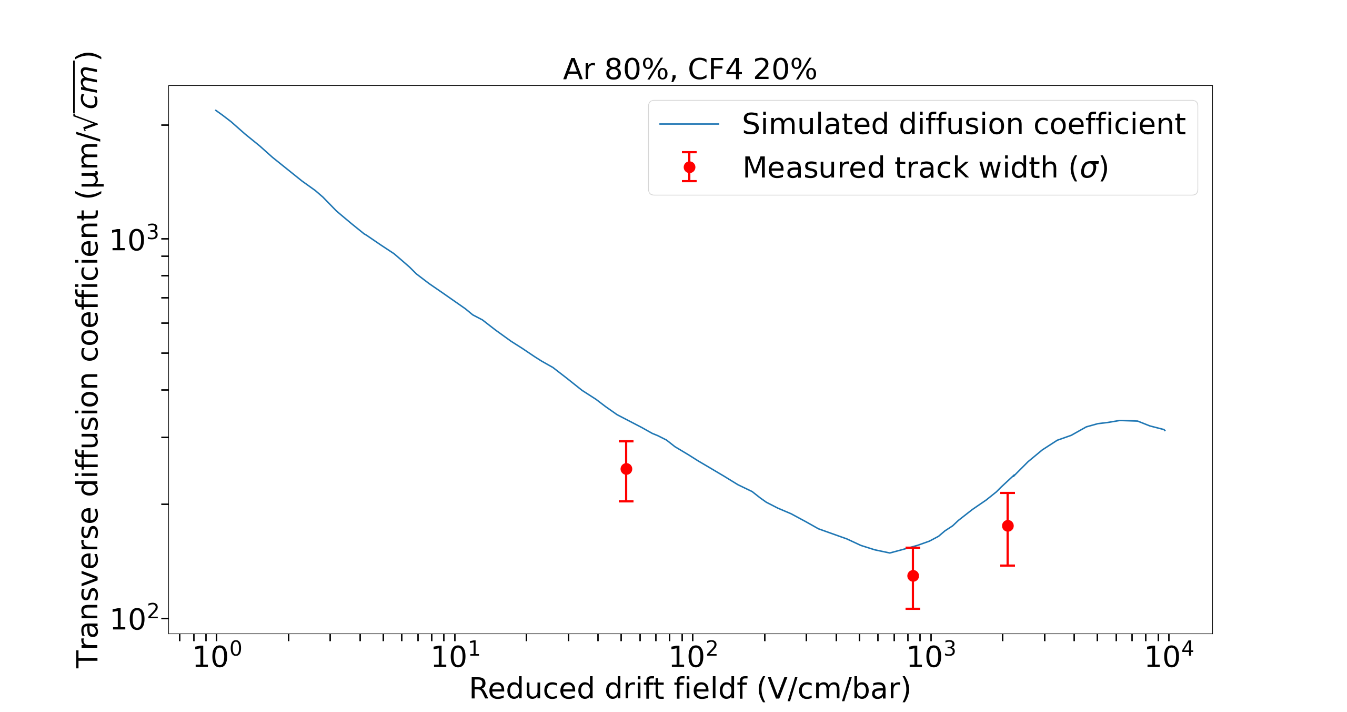 800 V/cm drift field
2000 V/cm drift field
50 V/cm drift field
Drift field affects the diffusion in the gas
Diffusion spreads the light
50 V/cm
2000 V/cm
800 V/cm
12/07/2023
GDR DI2I - Subatech
33
33
THANK YOU
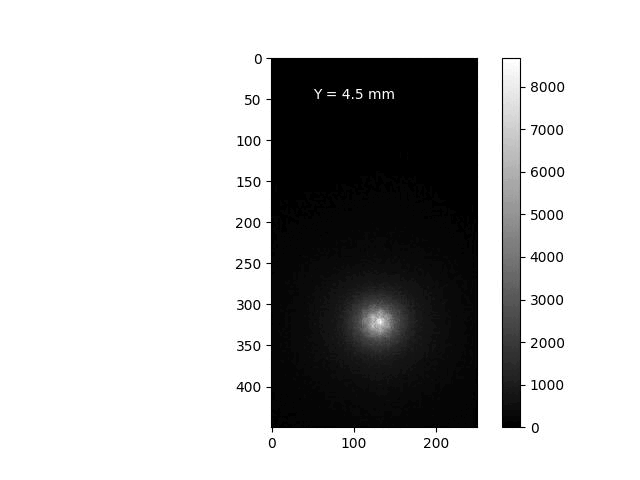 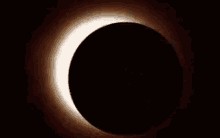 A. Cools , S. Aune , F. Beau , F.M. Brunbauer , T. Benoit , E. Ferrer-Ribas , C. Malgorn , E. Oliveri , T. Papaevangelou , E.C. Pollacco , L. Ropelewski , A. Sari , F.J. Iguaz
BACK UP
LIGHT DETECTION DEVICES
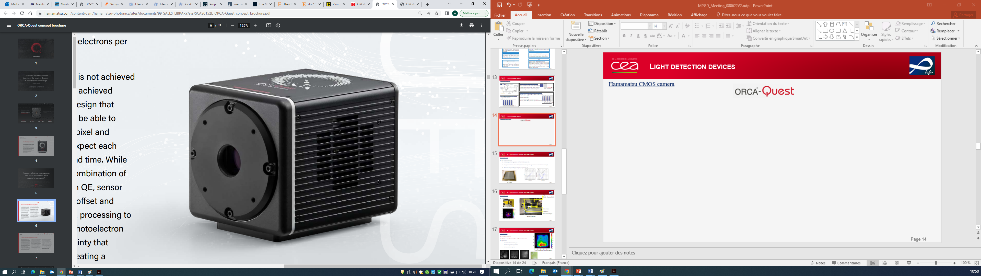 Hamamatsu CMOS camera
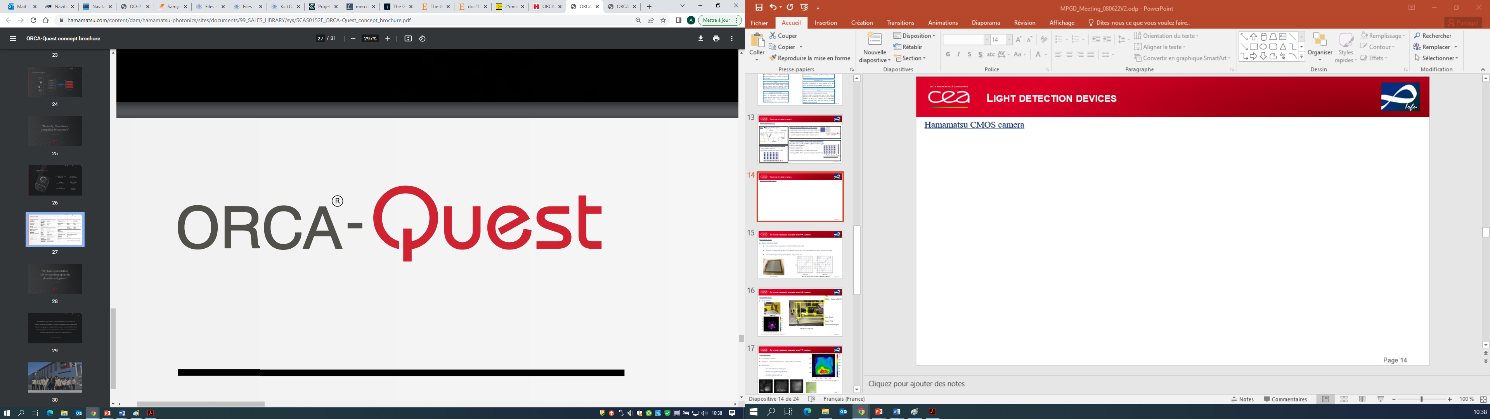 Readout noise
Photon number resolving
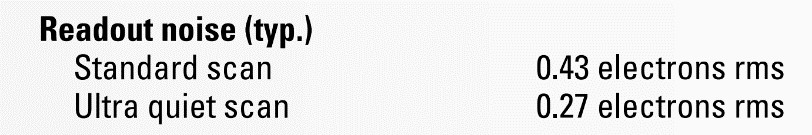 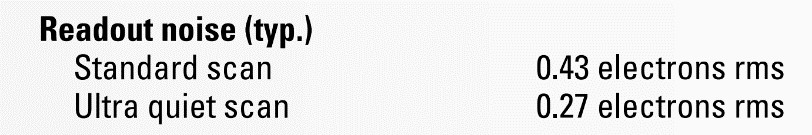 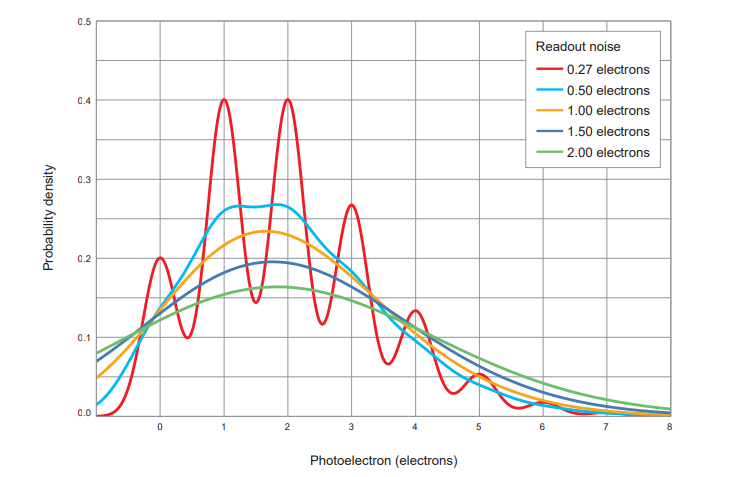 Pixels
Number		Size
4096 x 2304	4.6 µm x 4.6 µm
Dark current
Cooling	Sensor temperature	Dark current
Air	- 20 °C		0.016 e- /pixels/s
Minimum exposure time
Mode		Rate
Standard		1 µs/frame
Ultra quiet		100 ms/frame
Molecule labelling and tracking with tritium
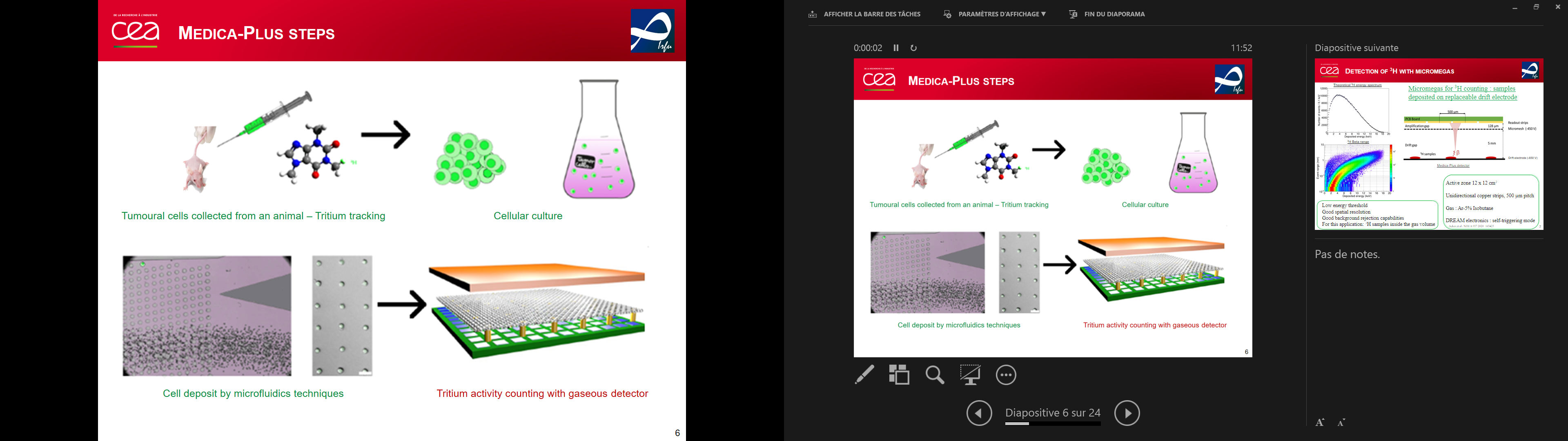 Tumor heterogeneity: different cell types inside a tumor
Heterogeneity effect on drug targeting? 
Develop more efficient drugs
Requires better detection sensibilities
Pharmaceutical needs at the cell level for drug development:
Assess the drug distribution among cells 
At the cell level: Quantification of 3H concentration in single cell samples
37
LIGHT DETECTION
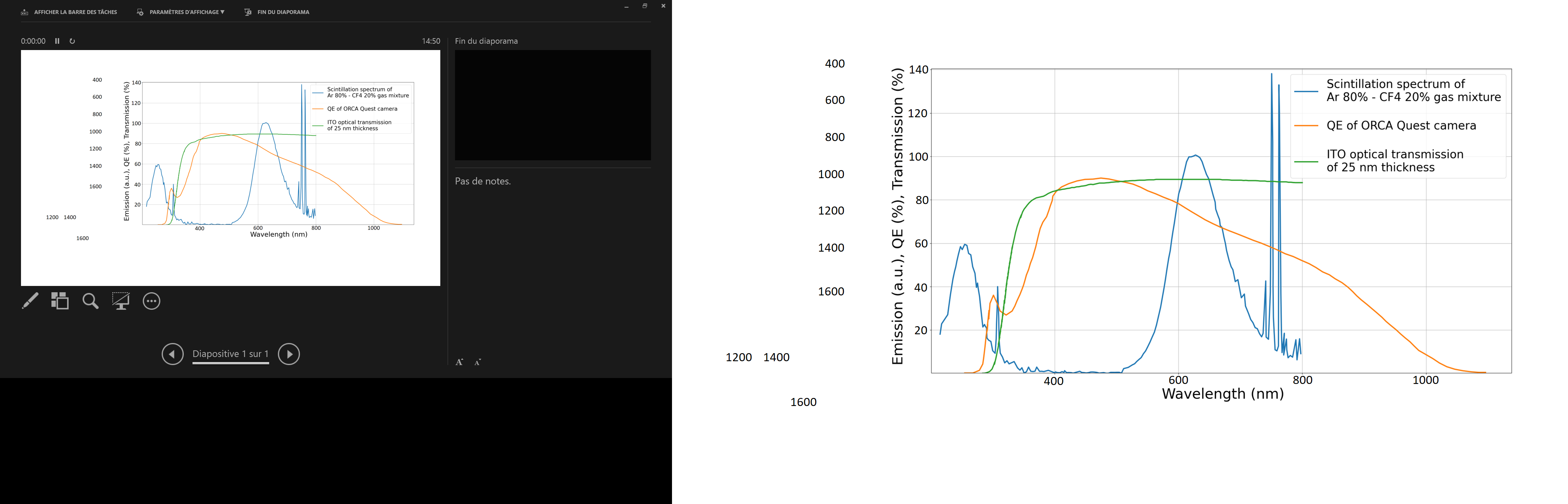 38
Neutron imaging
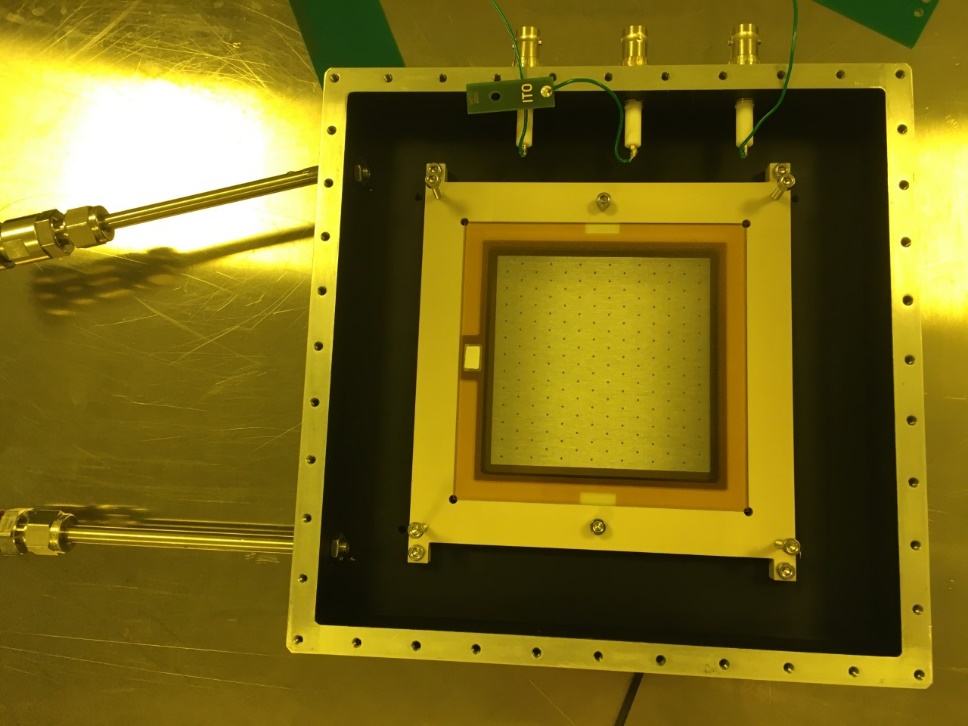 Experimental set-up
Camera
Light cover
VIS light
Glass
ITO
Mesh
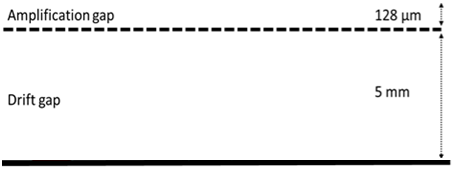 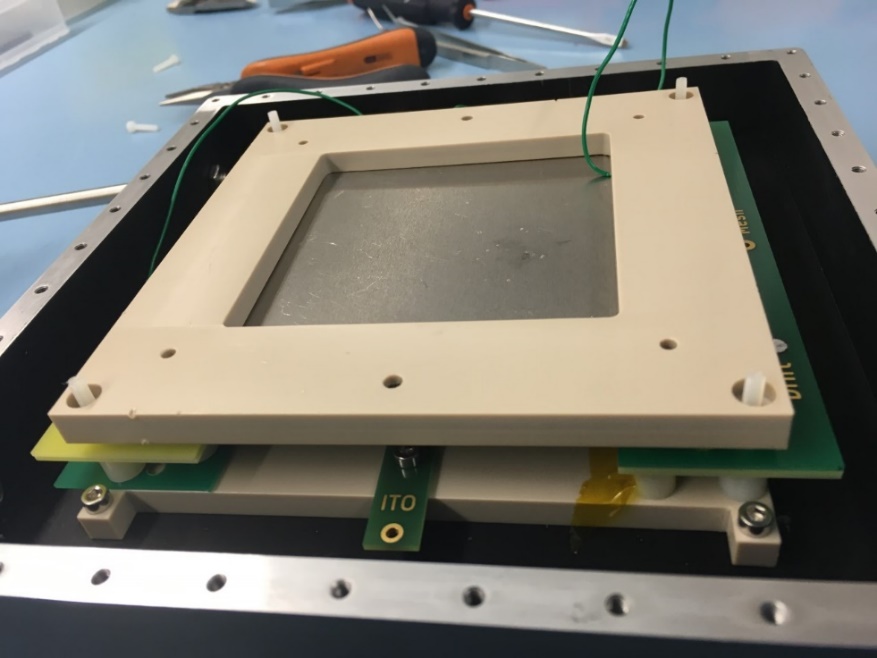 e-
10 mm
Cathode
α & 7Li
B4C
Slow neutron
Neutron source
OMNIS set-up schema
12/07/2023
GDR DI2I - Subatech
39
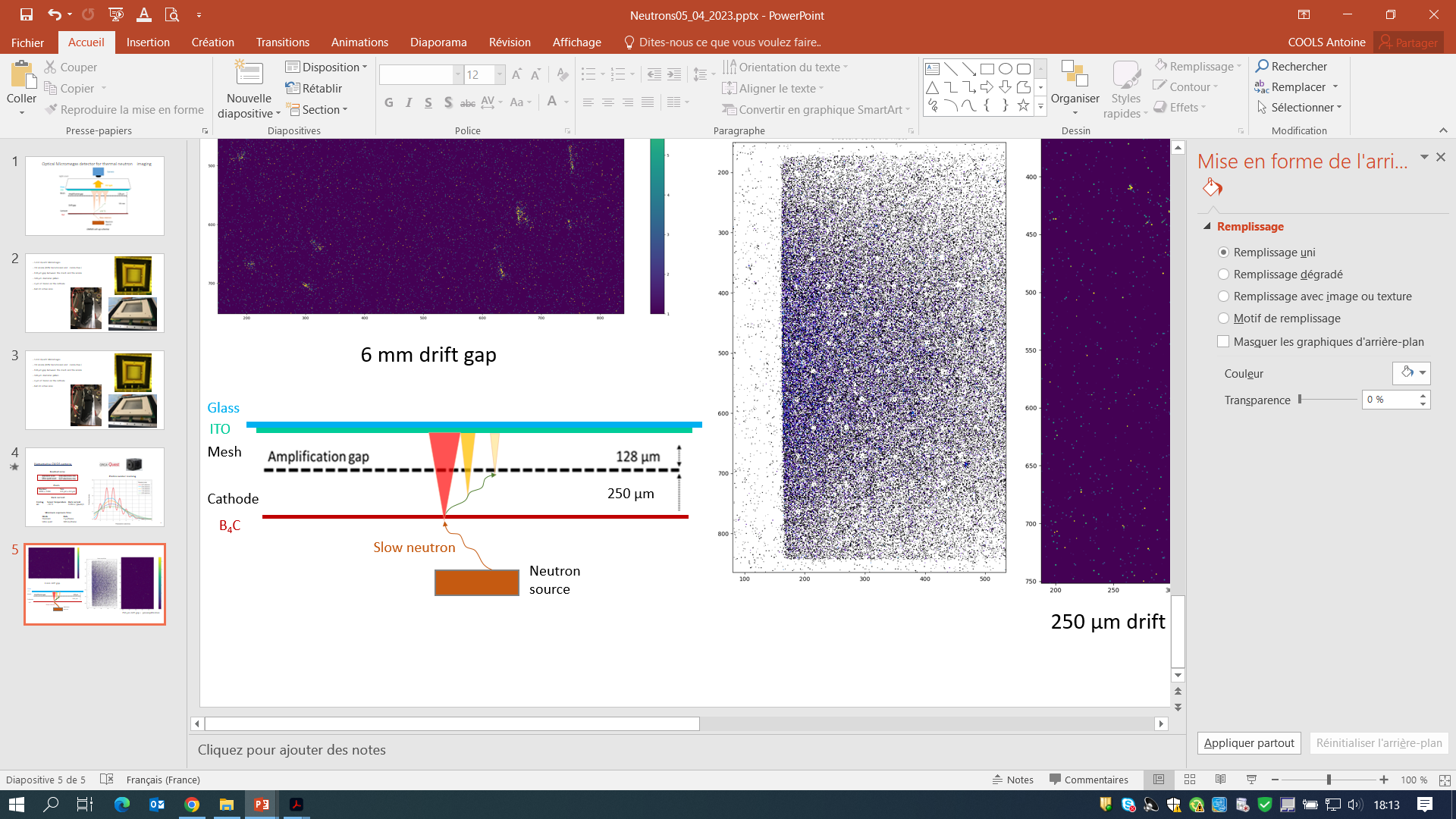 Neutron source (10 events/s on detector)
Neutron imaging
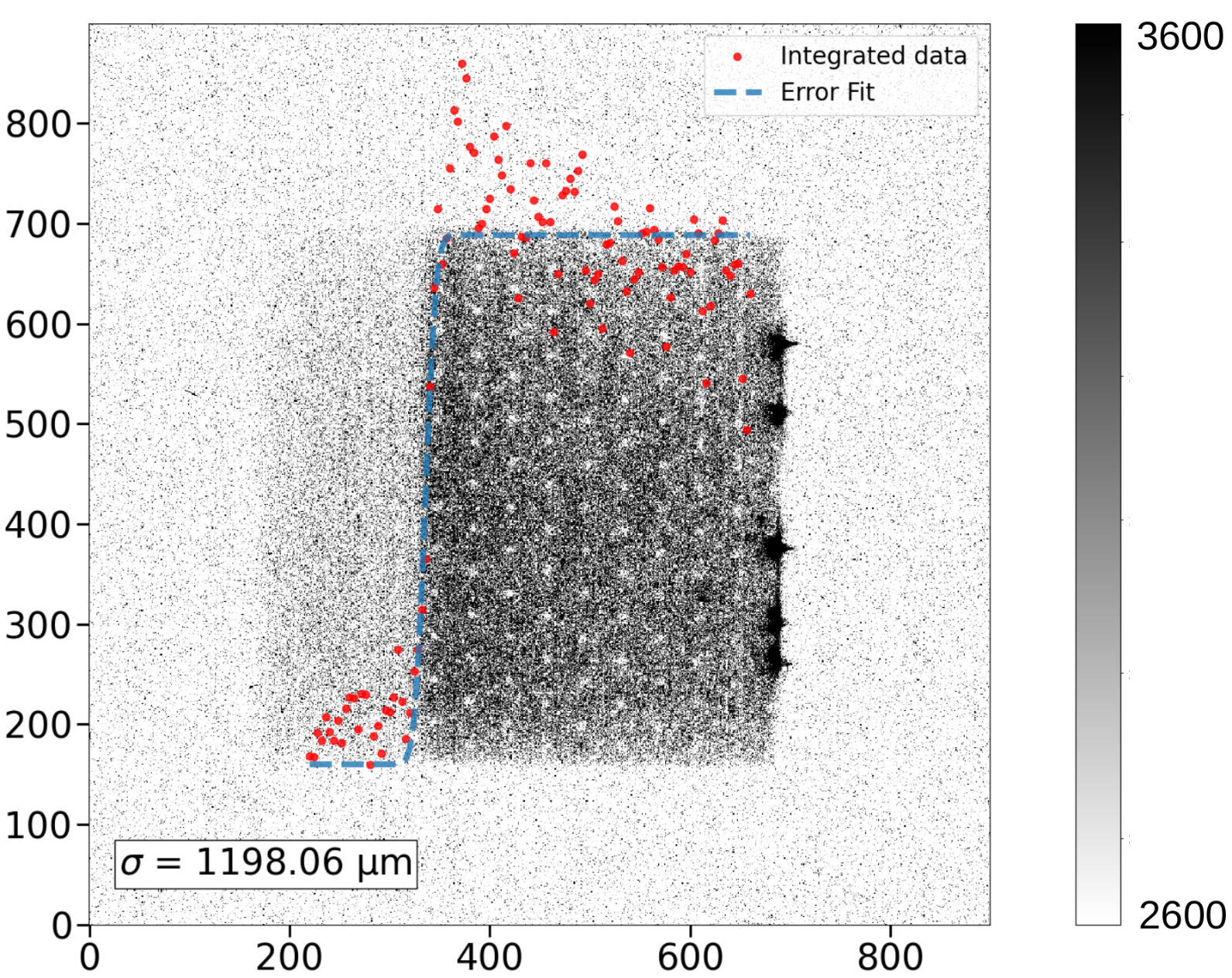 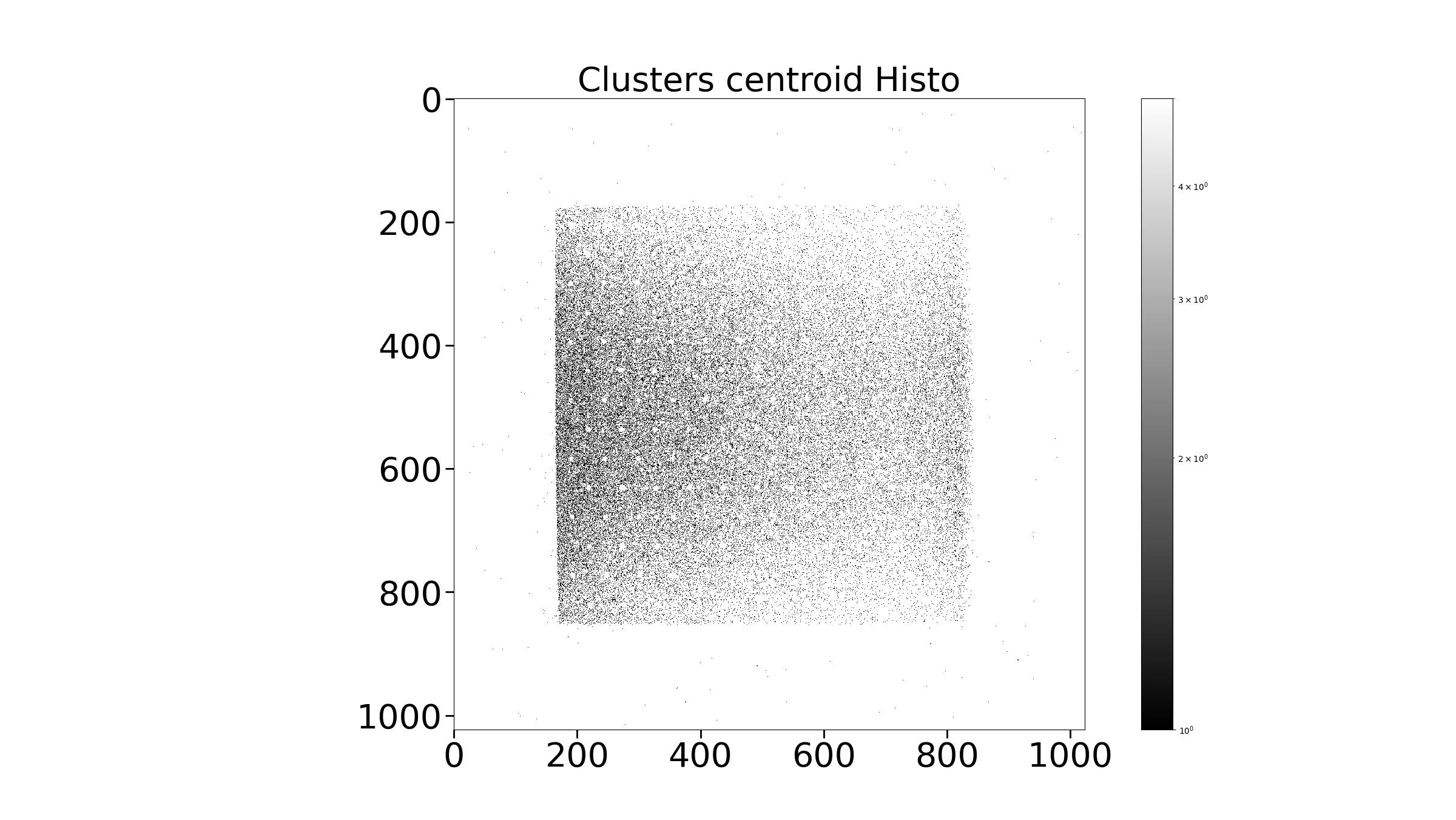 250 µm drift gap
10 mm drift gap
12/07/2023
GDR DI2I - Subatech
40
PRELIMINARY RESULTS WITH TRITIUM SAMPLES
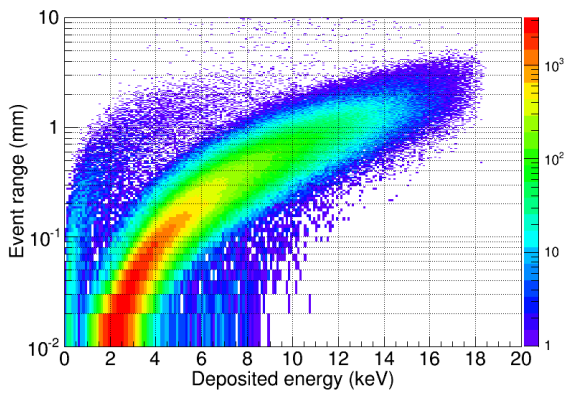 β particle range in Ar-Isobutane gas mixture
DETECTOR CHARACTERIZATION WITH X-RAYS
X-ray radiography

MTF measurement
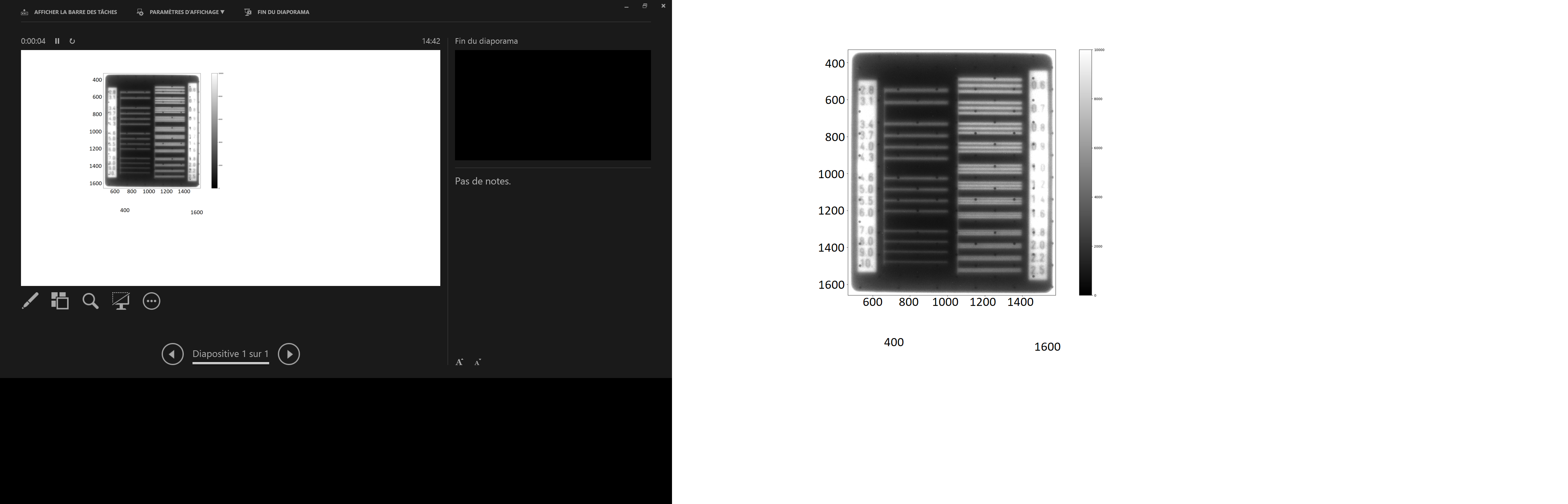 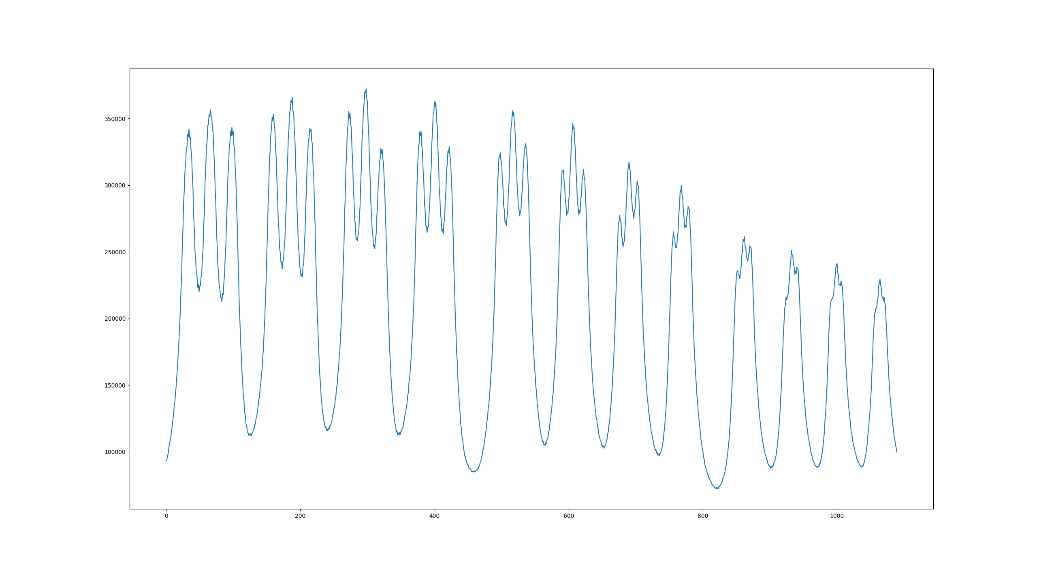 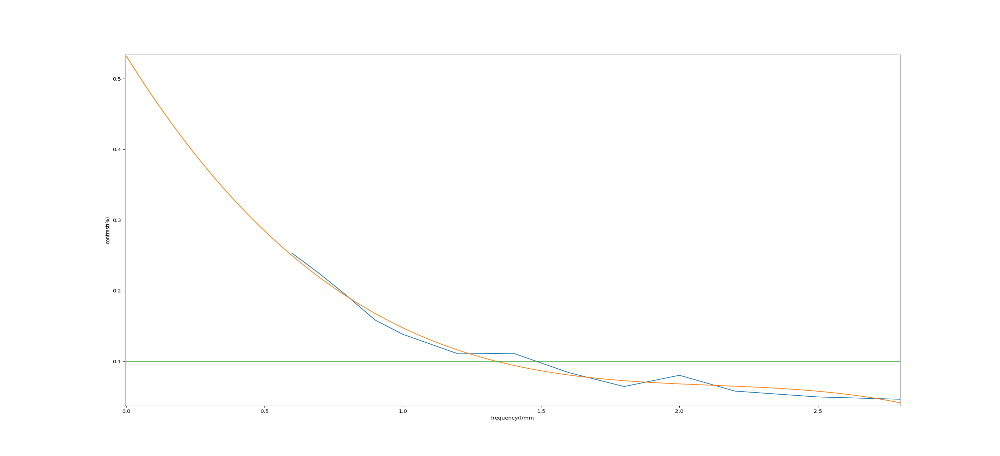 60 sec exposure time lead target radiography with simple background suppression.
Beta spectrum : CF4Overall activity : 76 Bq
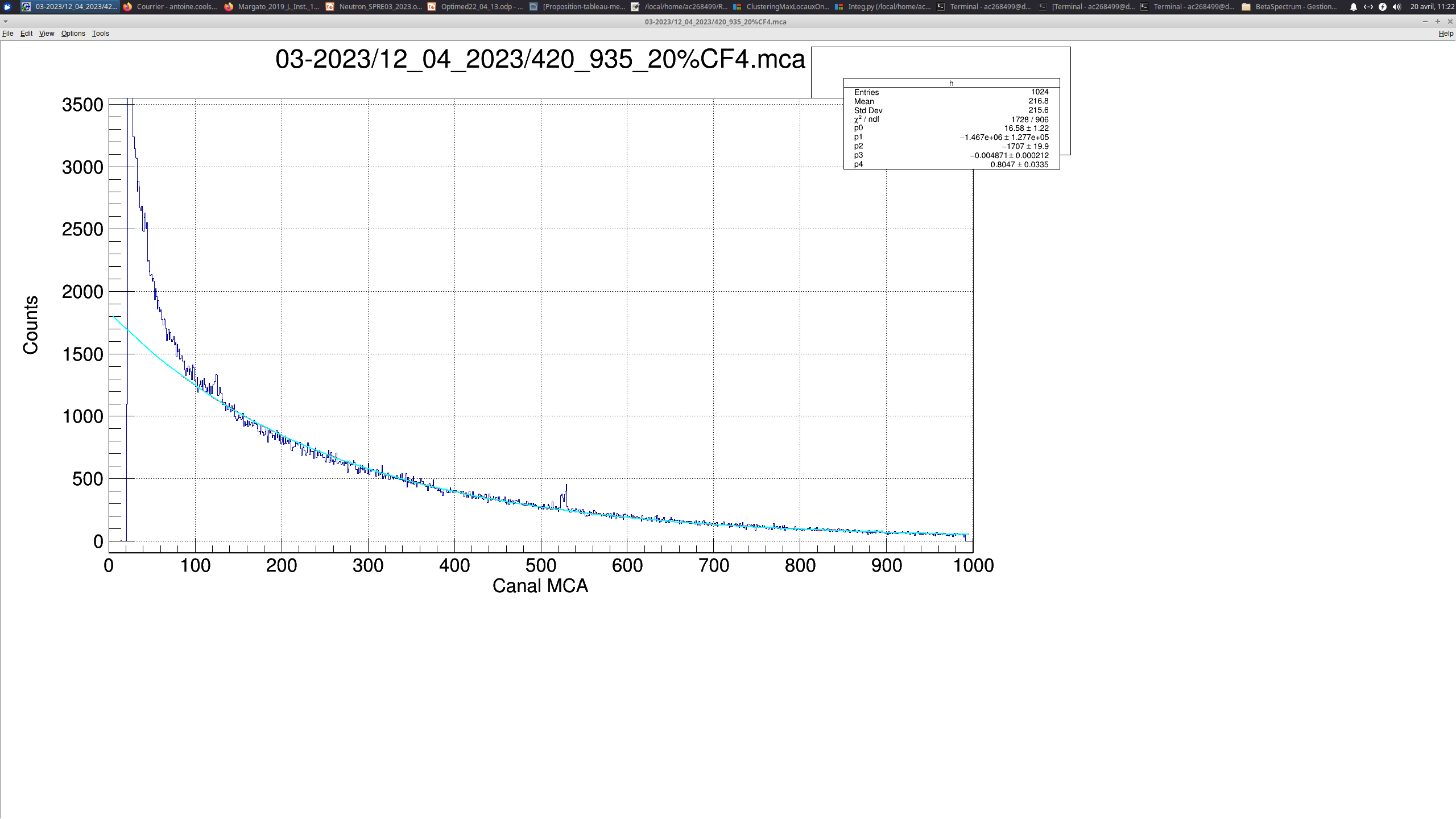 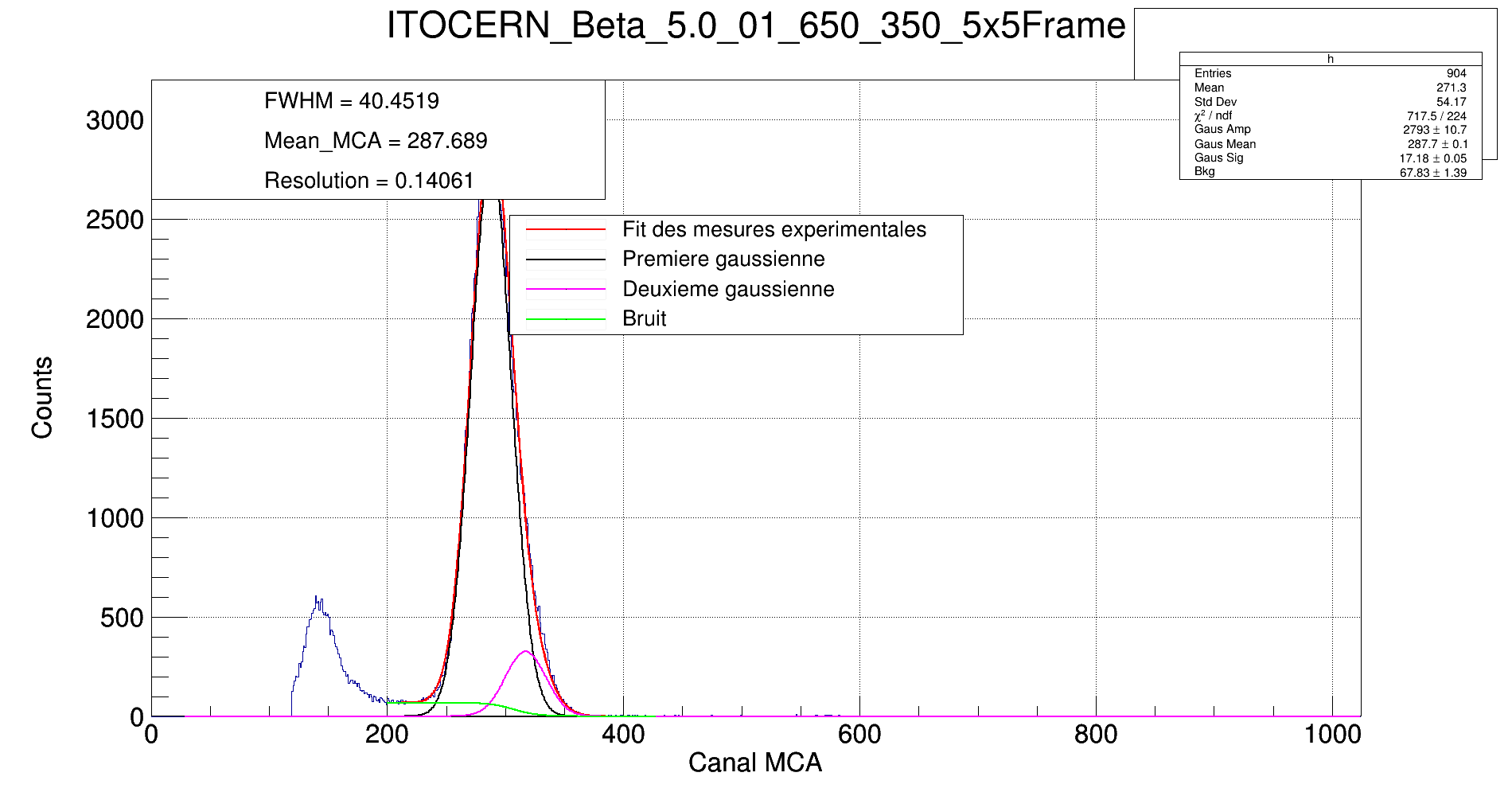 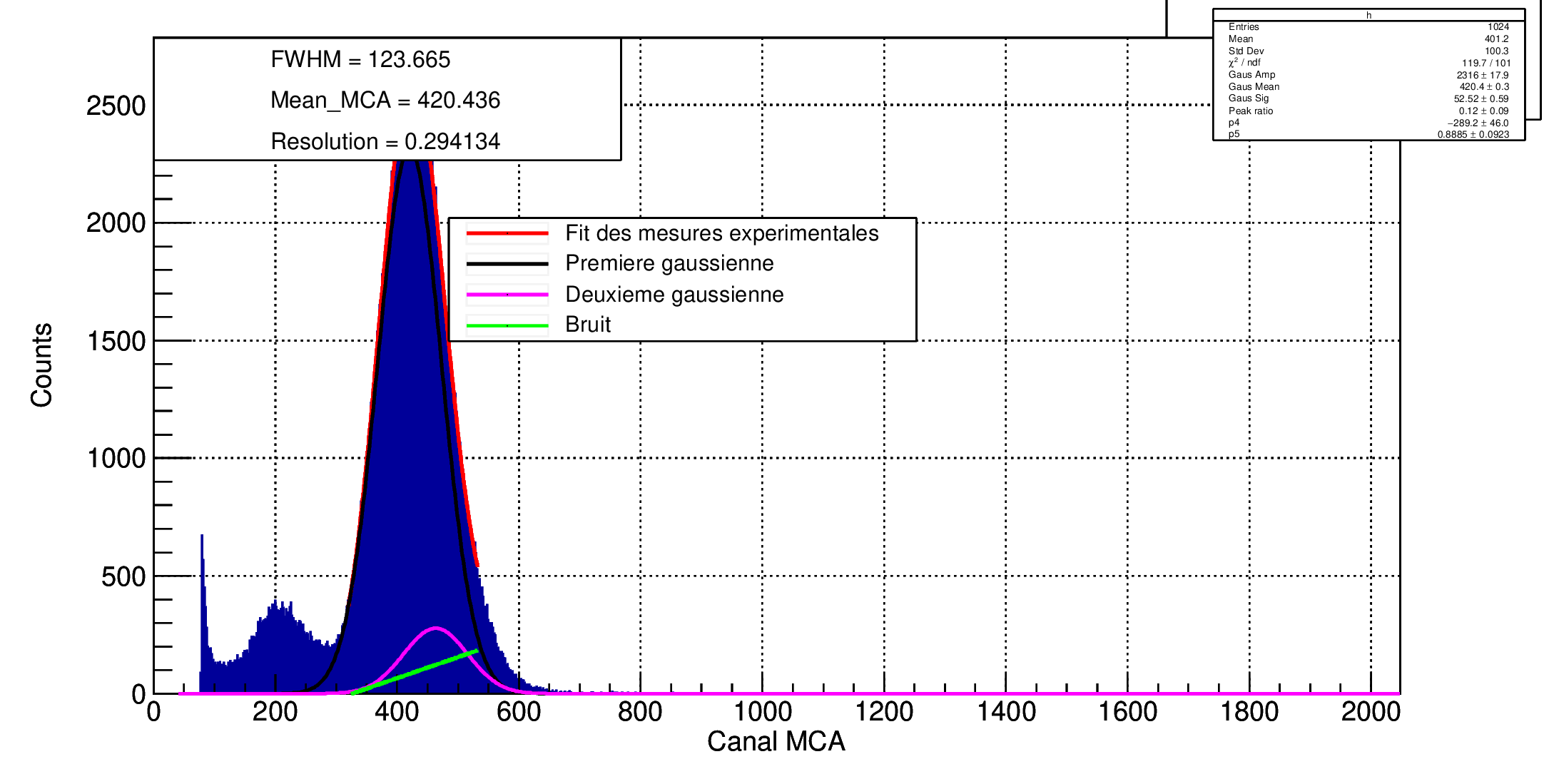 2D scintillation detector for thermal neutrons
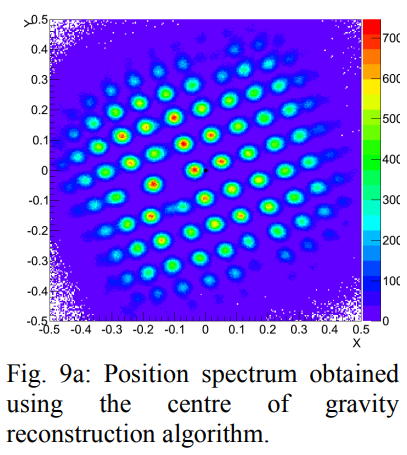 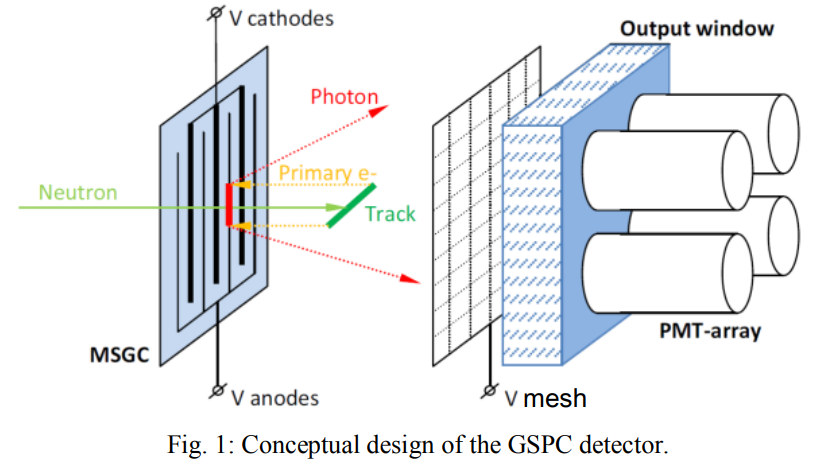 3H + CF4
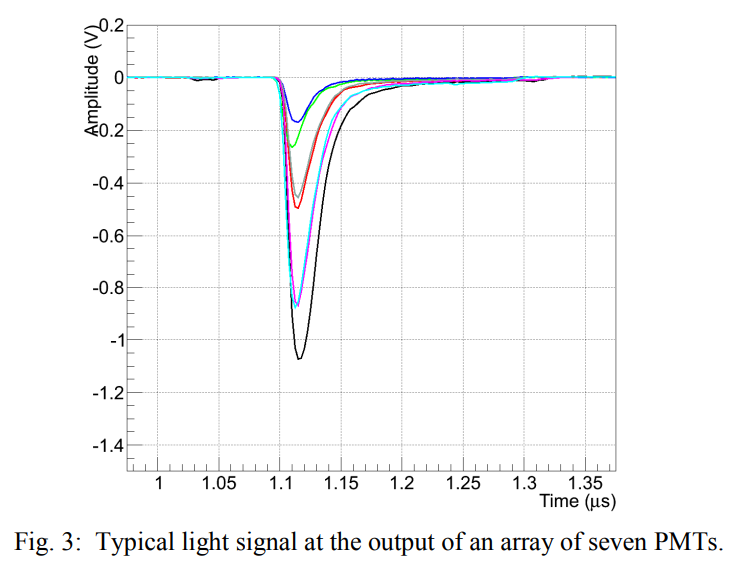 A. Morozov
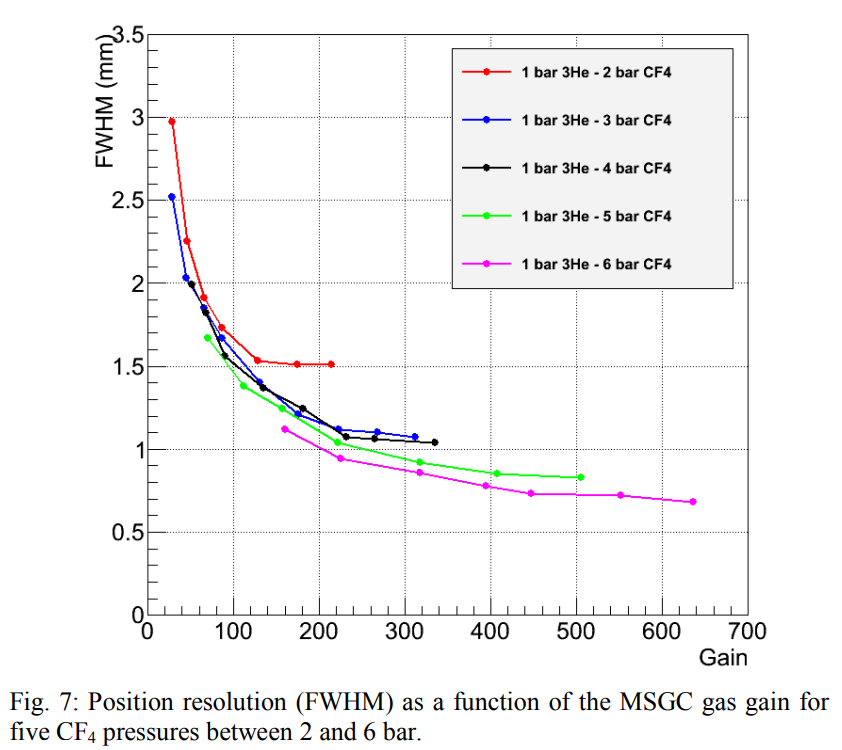 12/07/2023
GDR DI2I - Subatech
46
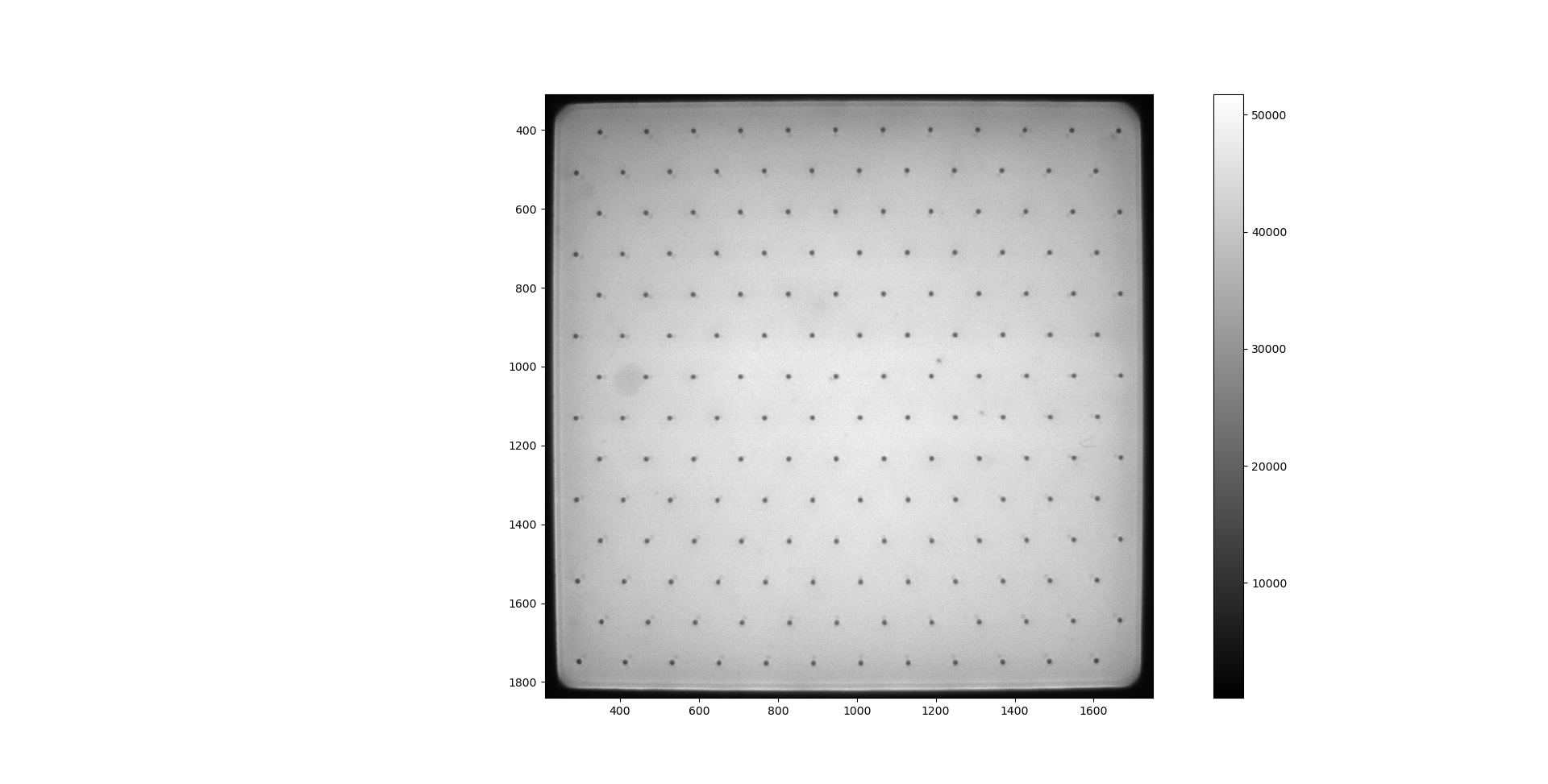 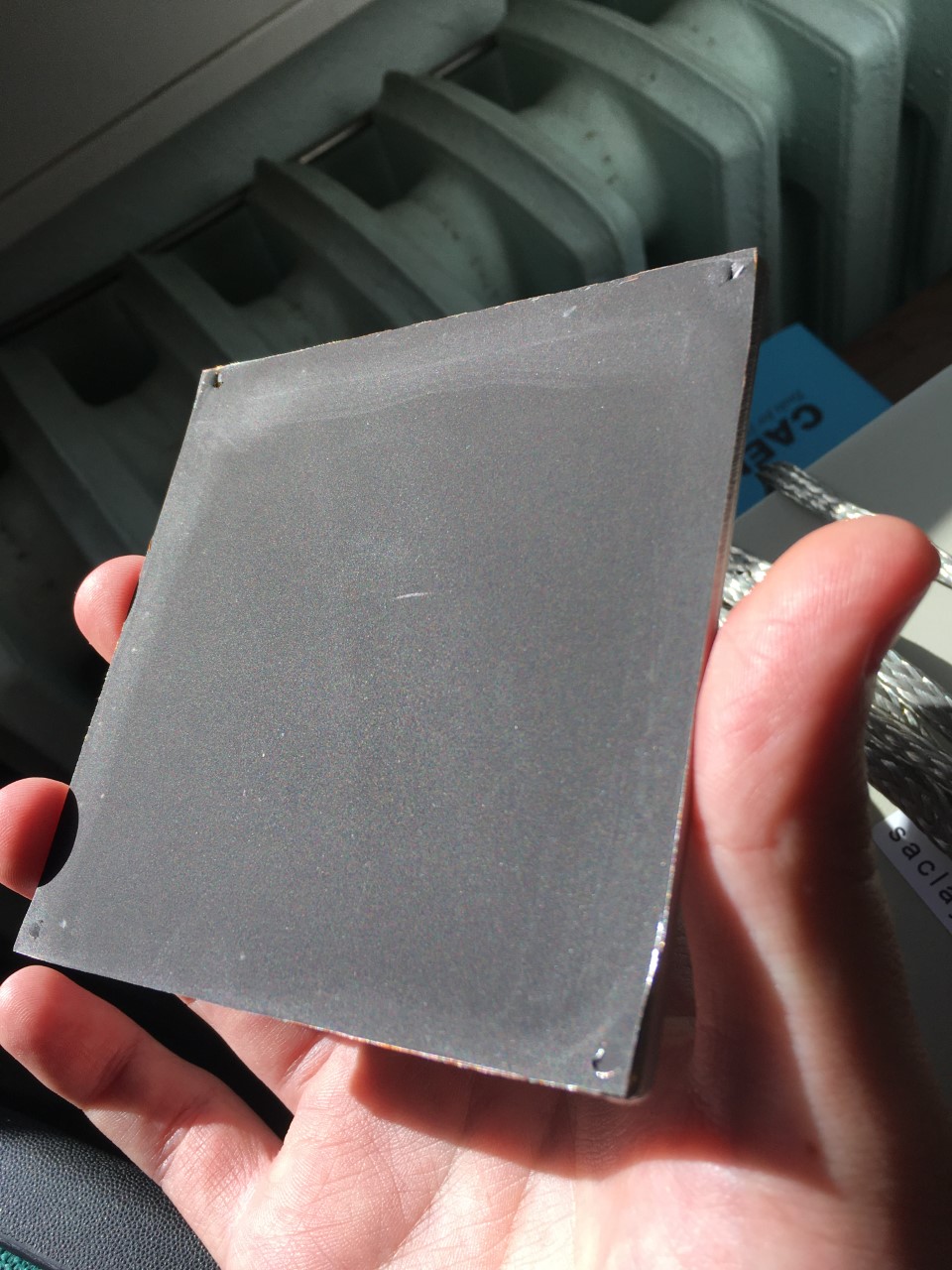 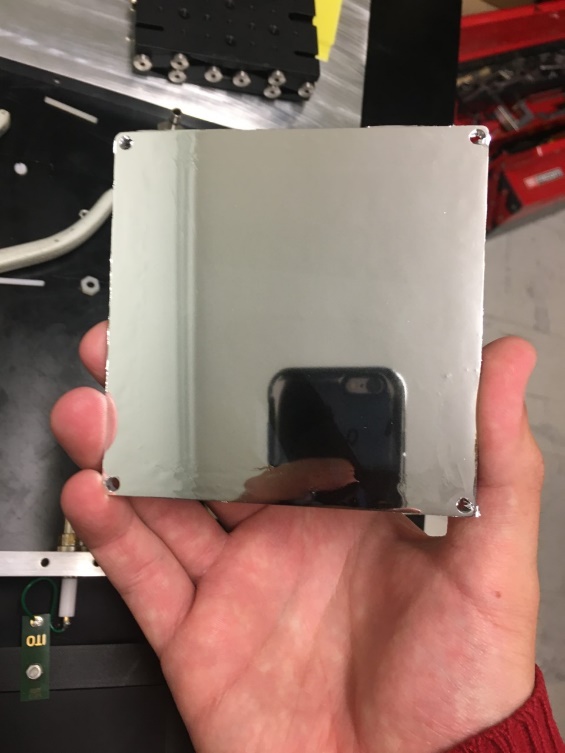 Soleil beam test (June 2023)
Lens effects
Optical GEM and wavelength shifter
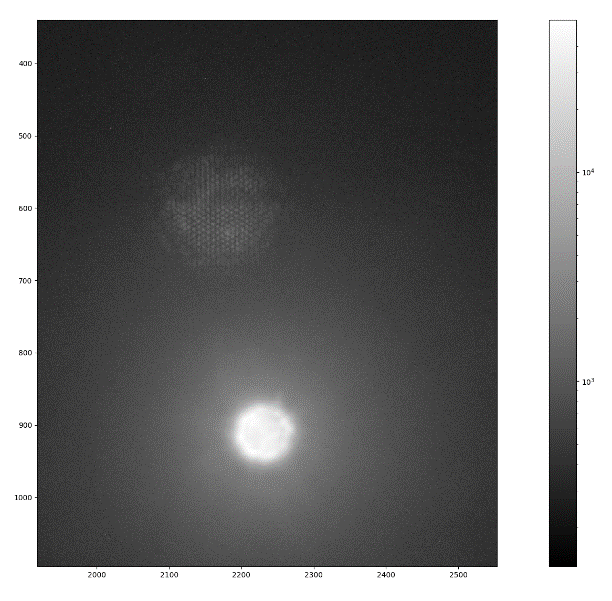 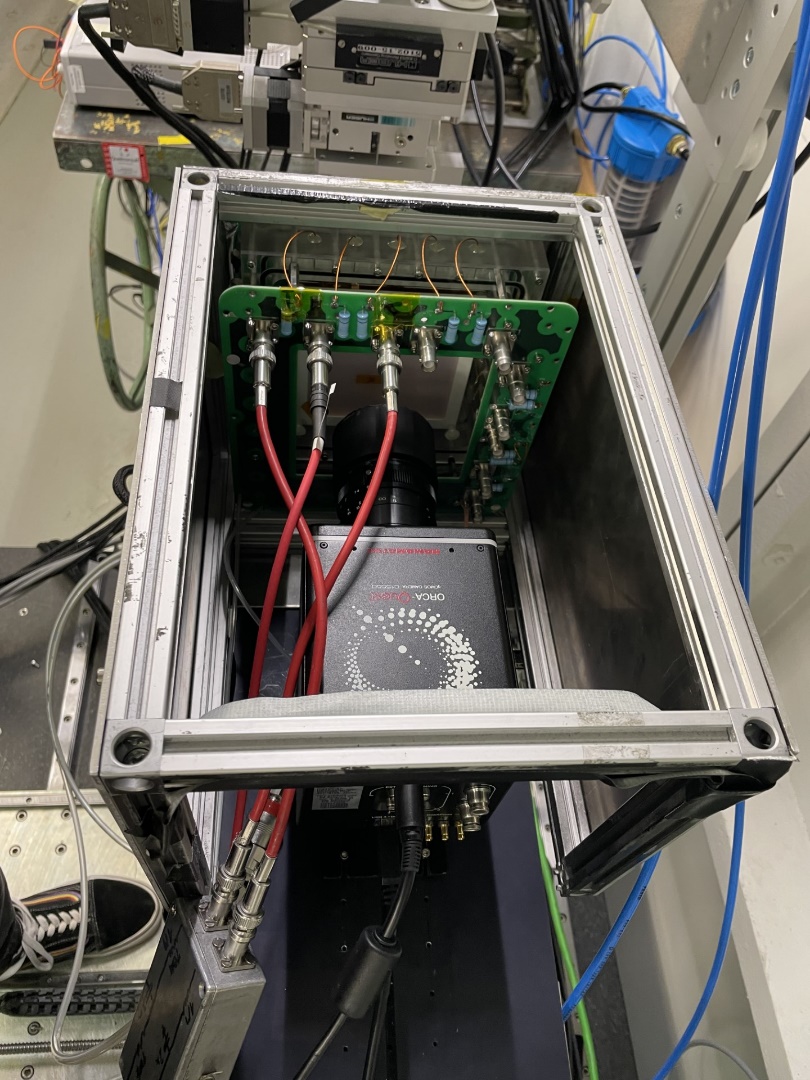 Beam collimator
Optical GEM
CMOS camera
Wavelength shifter GEM (pure Ar)
48
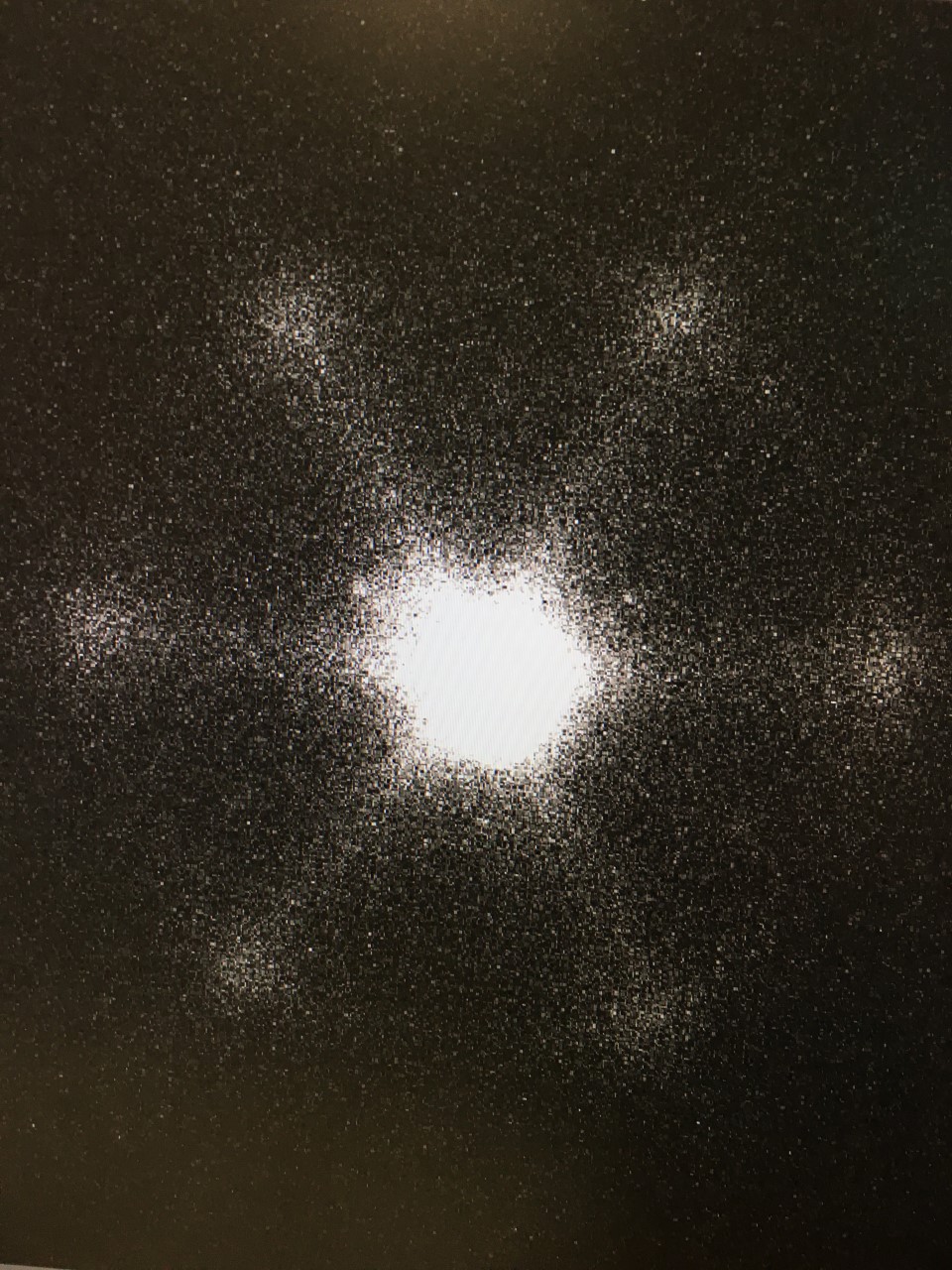 Production
Gain uniformity check
Production at CEA Bulk Lab
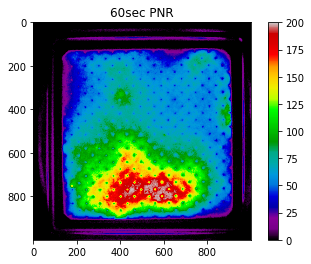 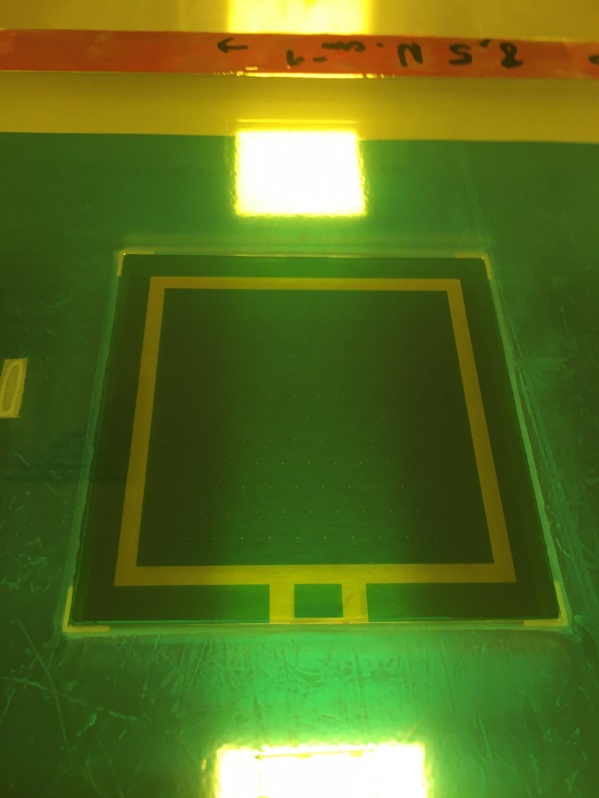 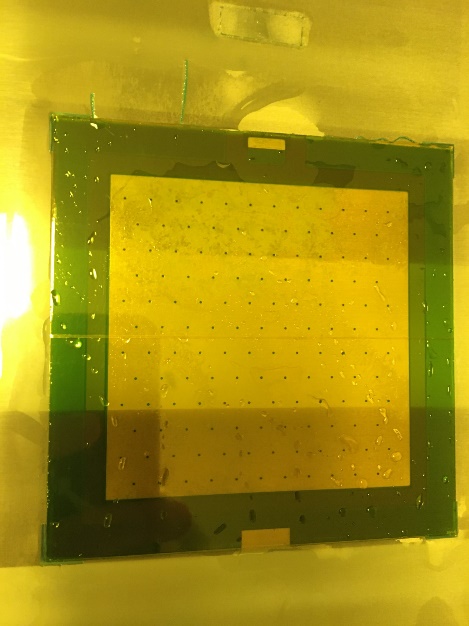 Light intensity
T. Benoit
Planarity check : Laser diffraction measurement
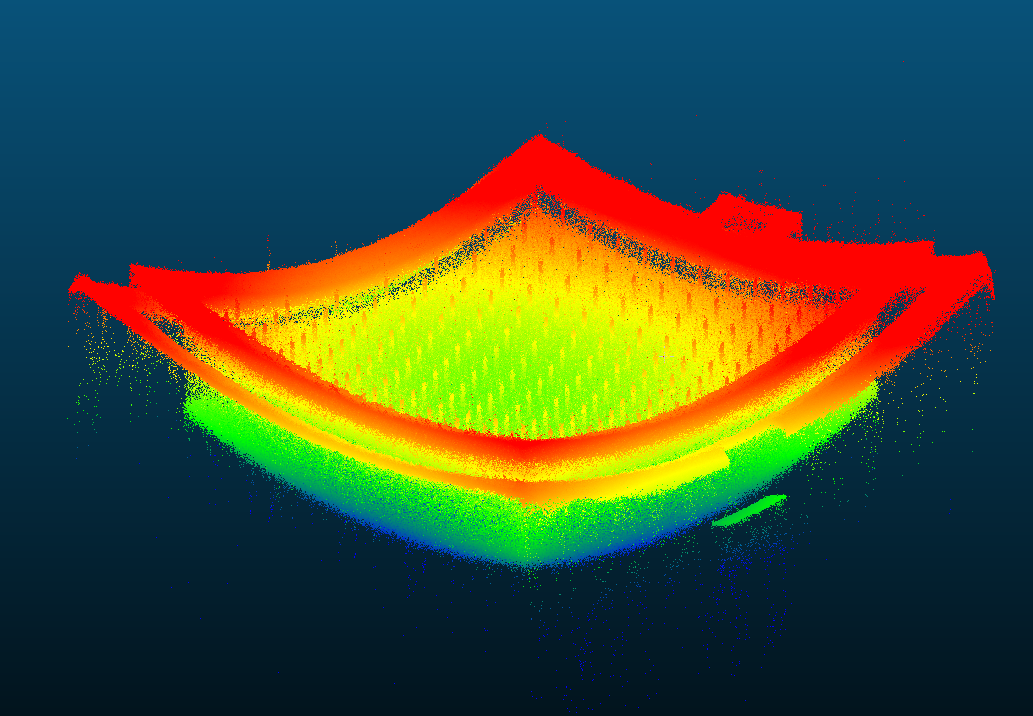 M. Vandenbroucke
Vertical scale x1000
50
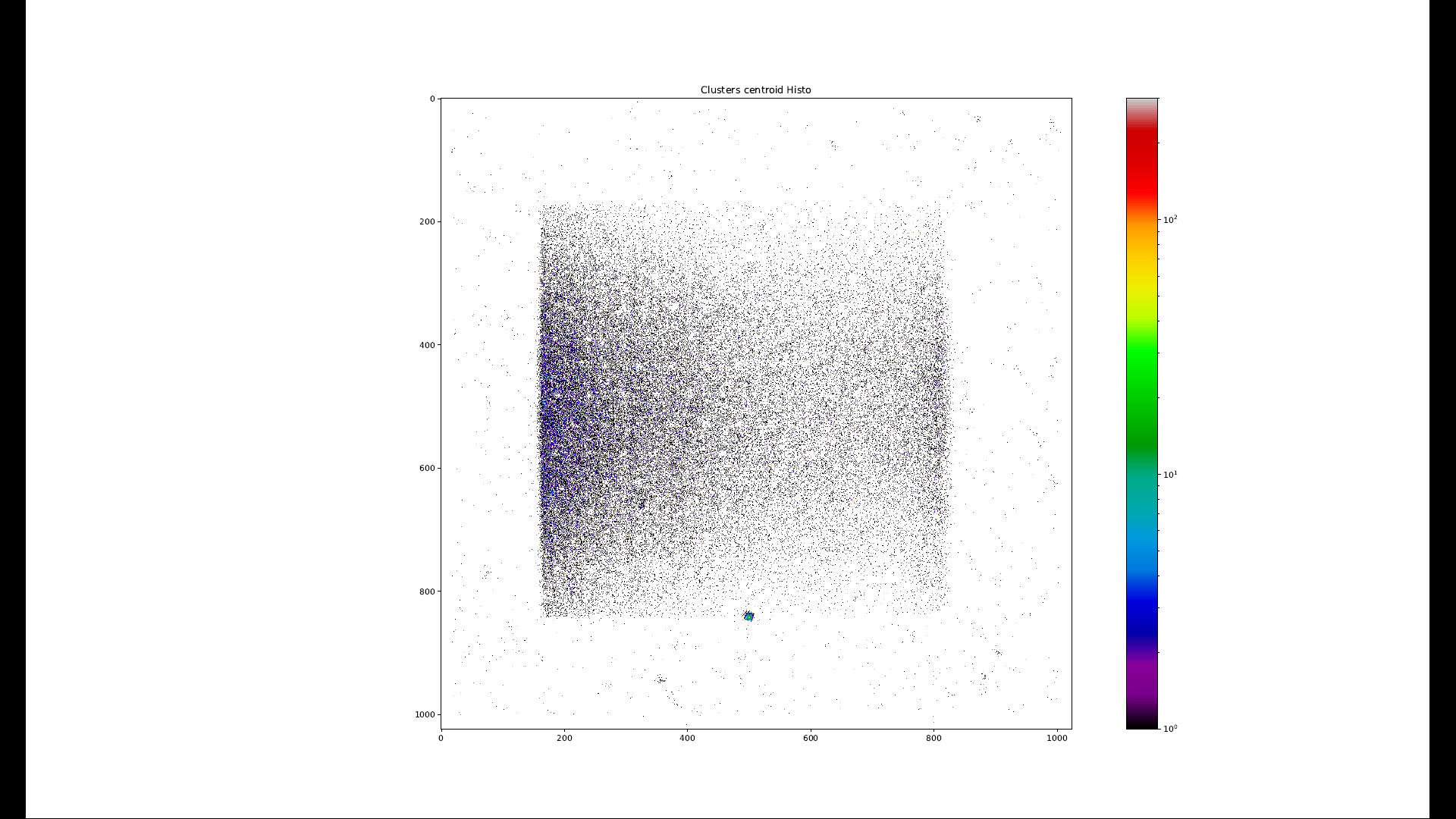 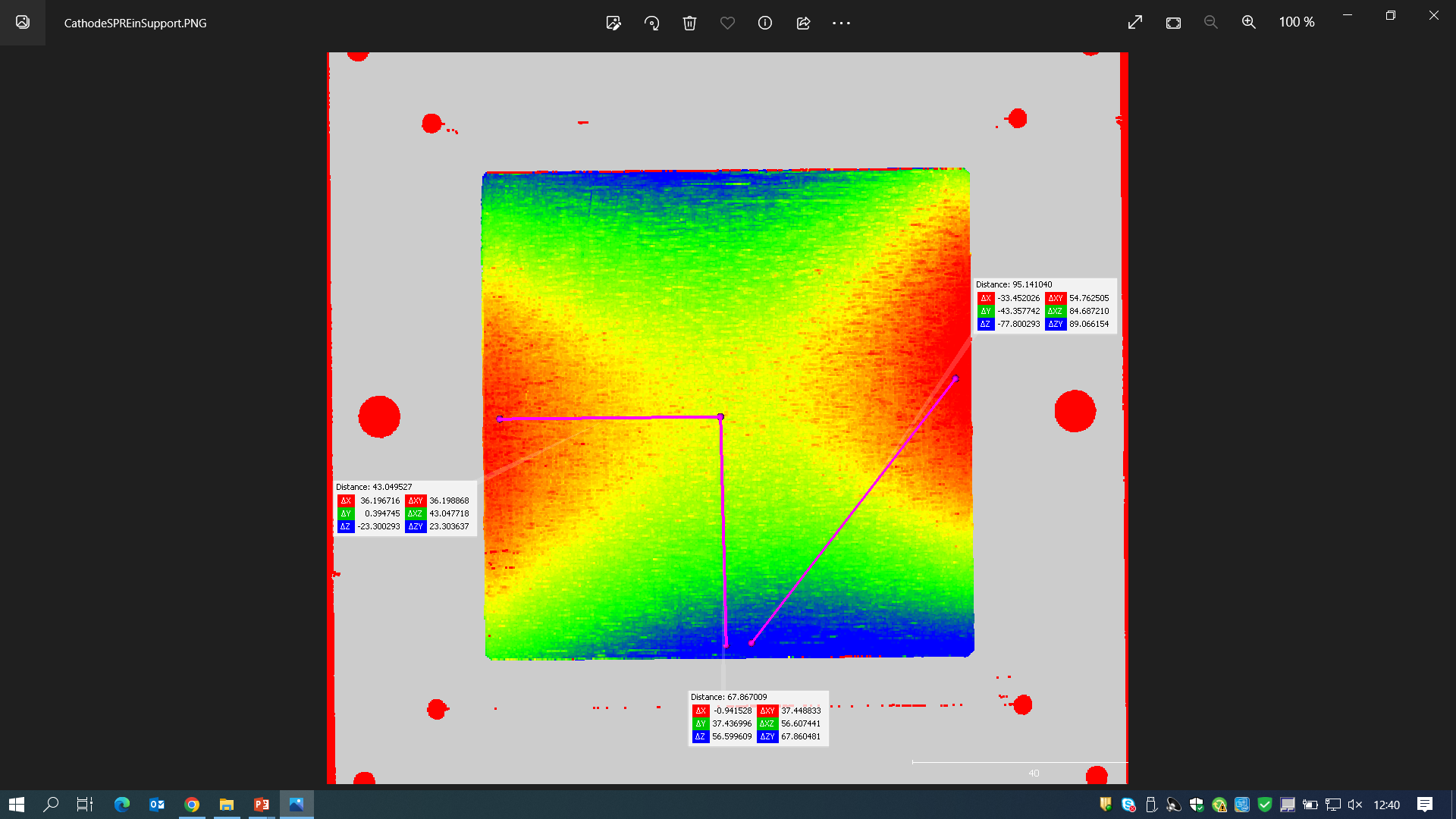 51